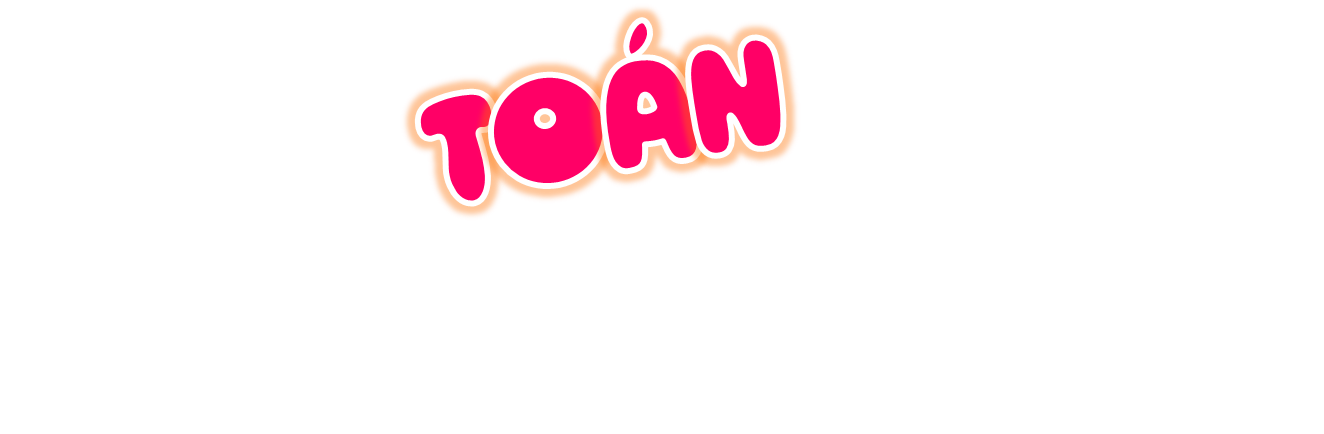 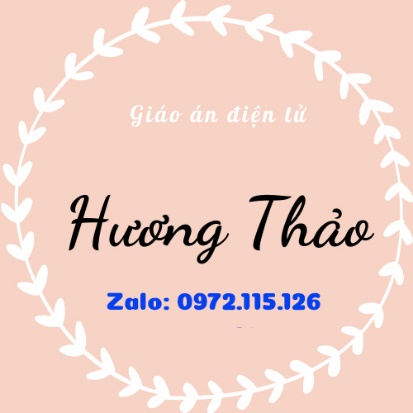 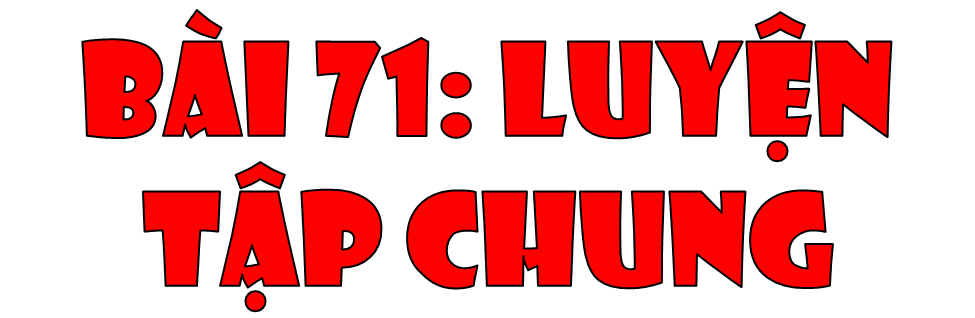 (Tiết 2)
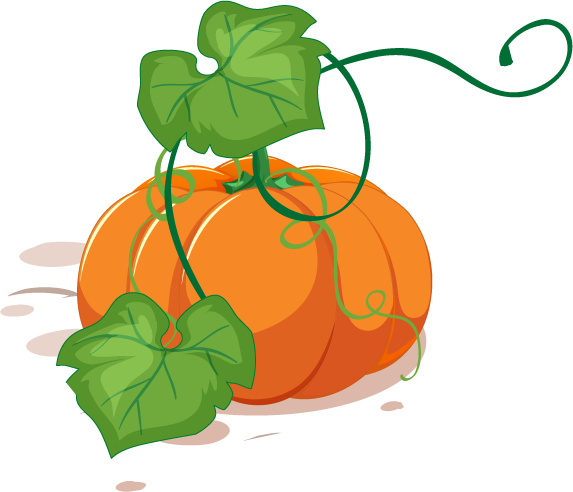 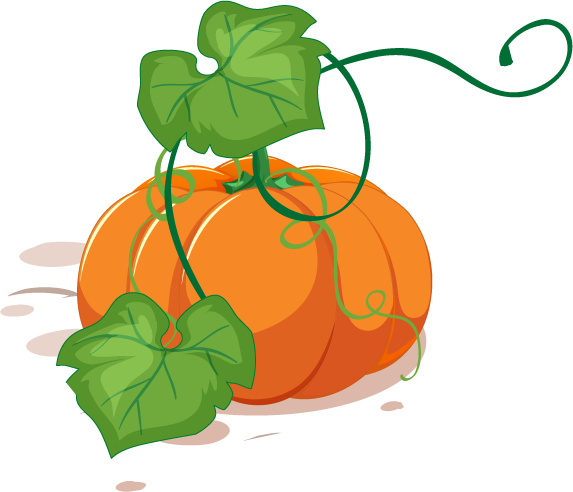 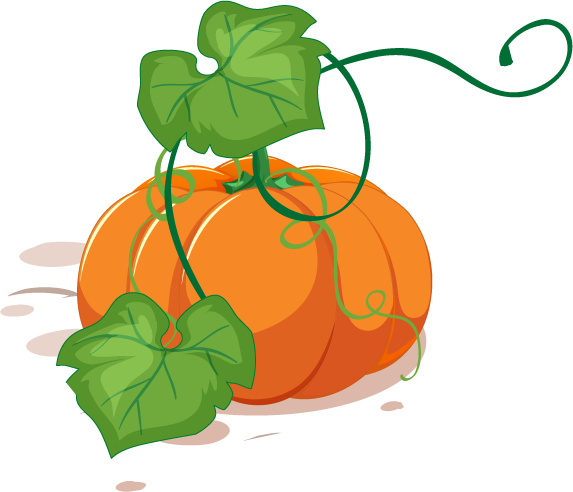 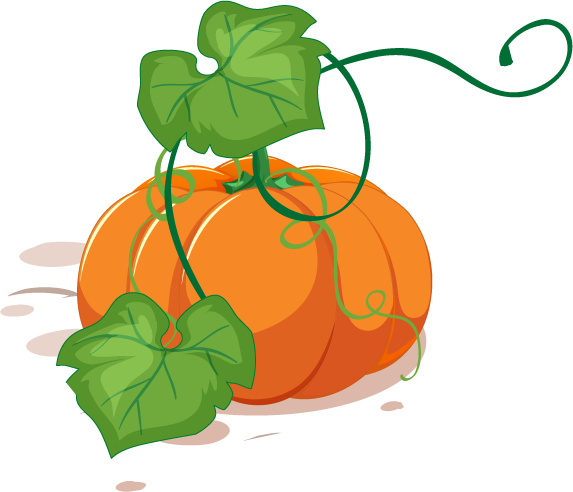 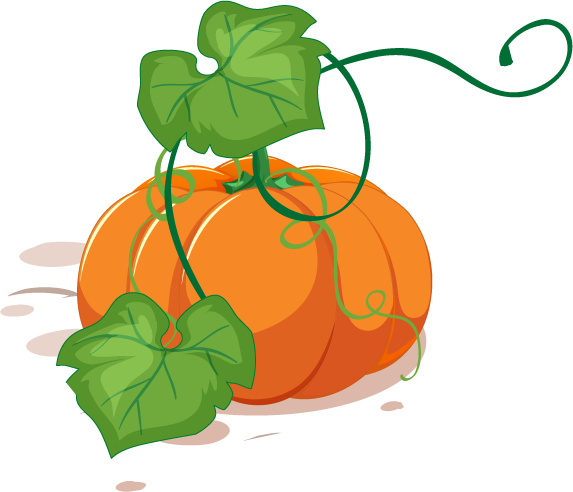 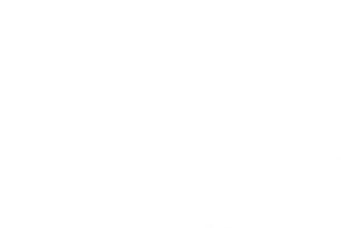 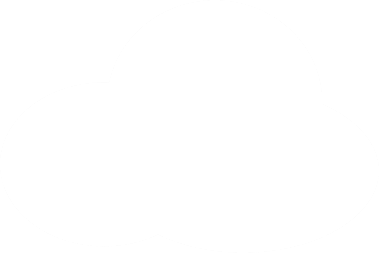 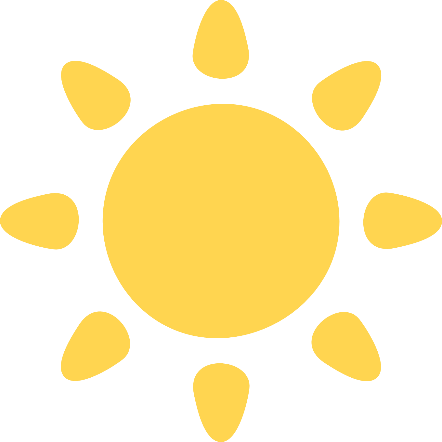 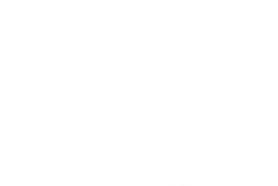 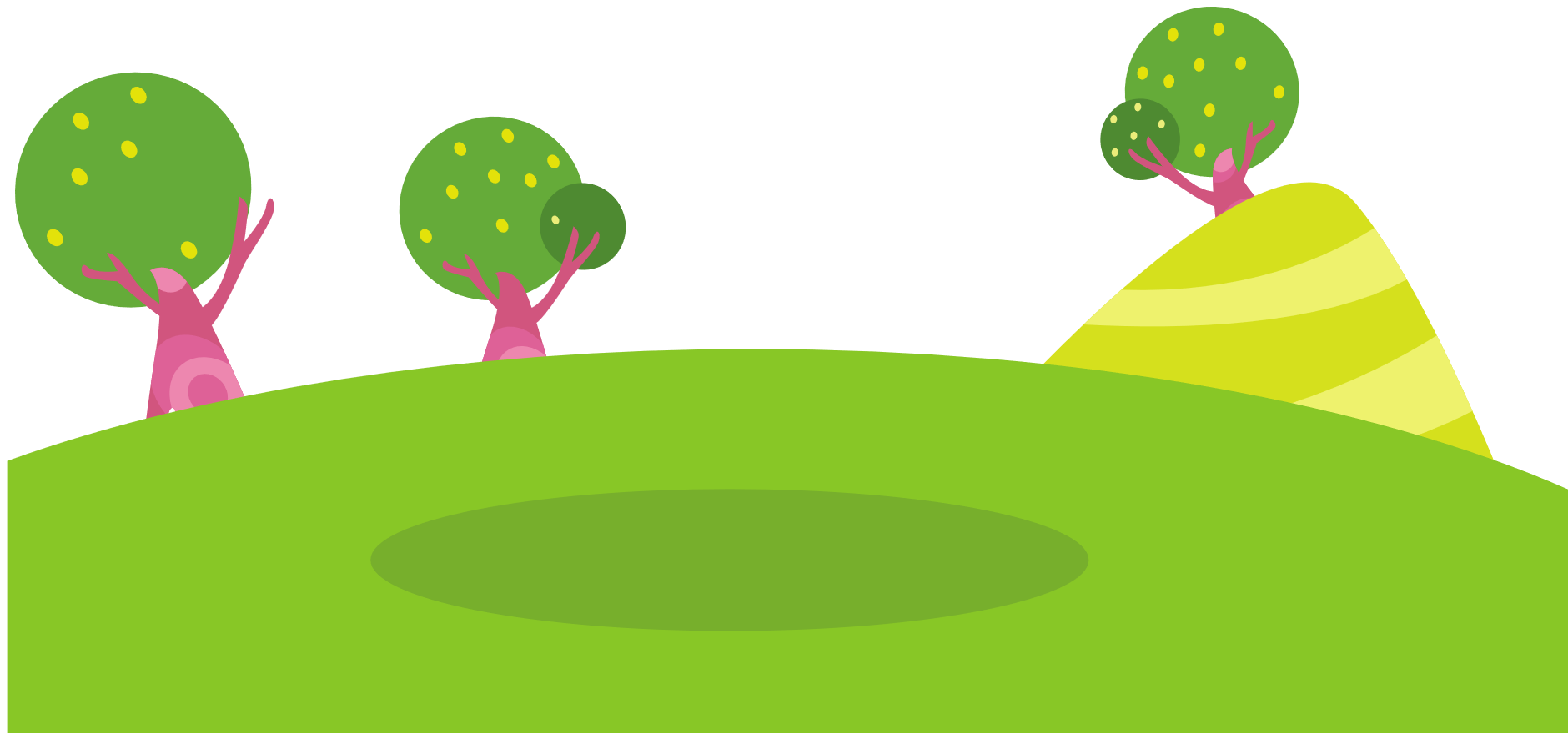 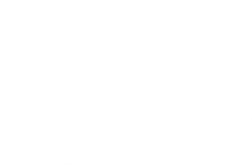 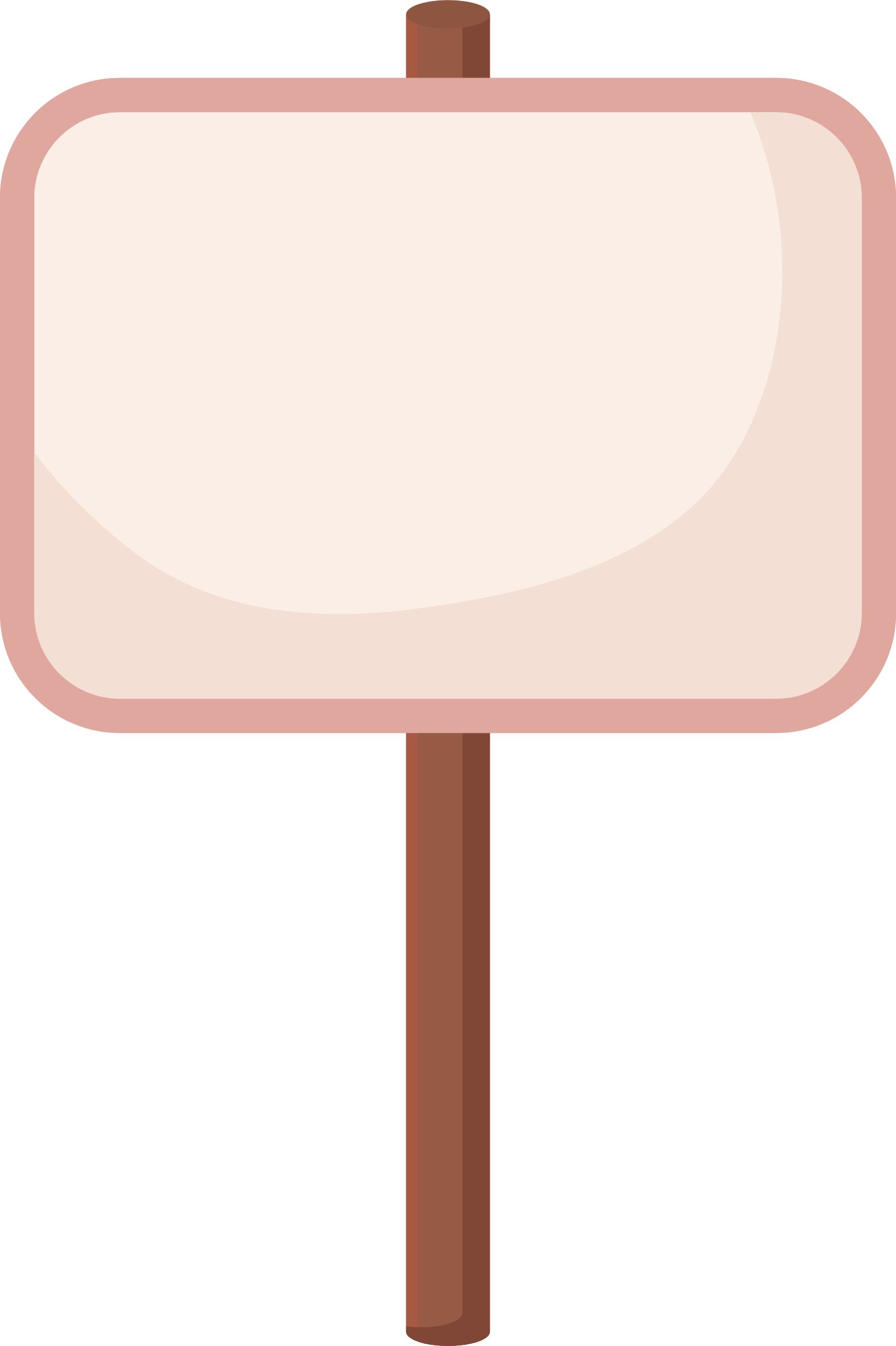 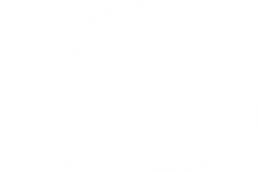 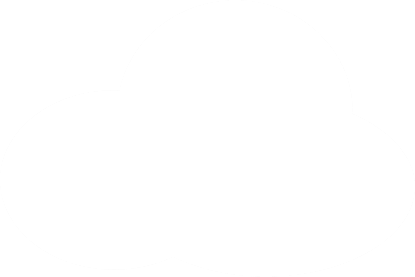 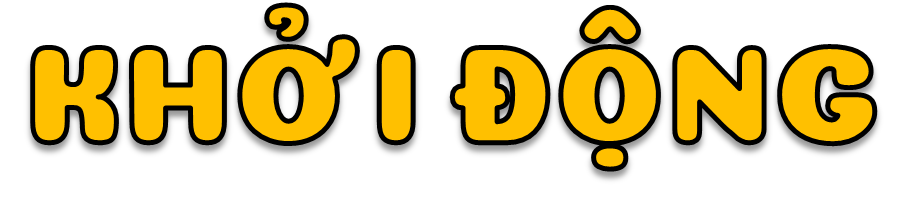 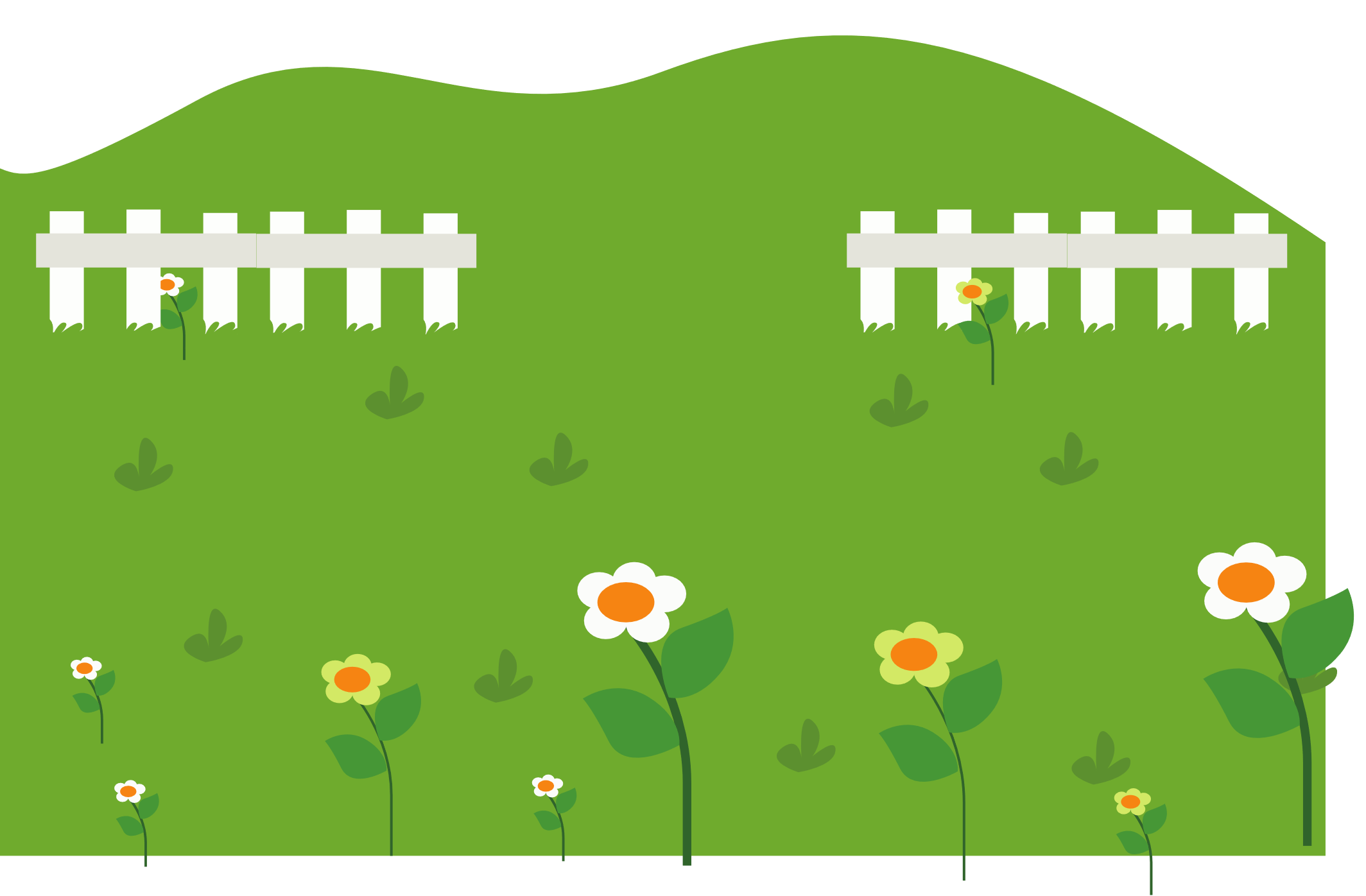 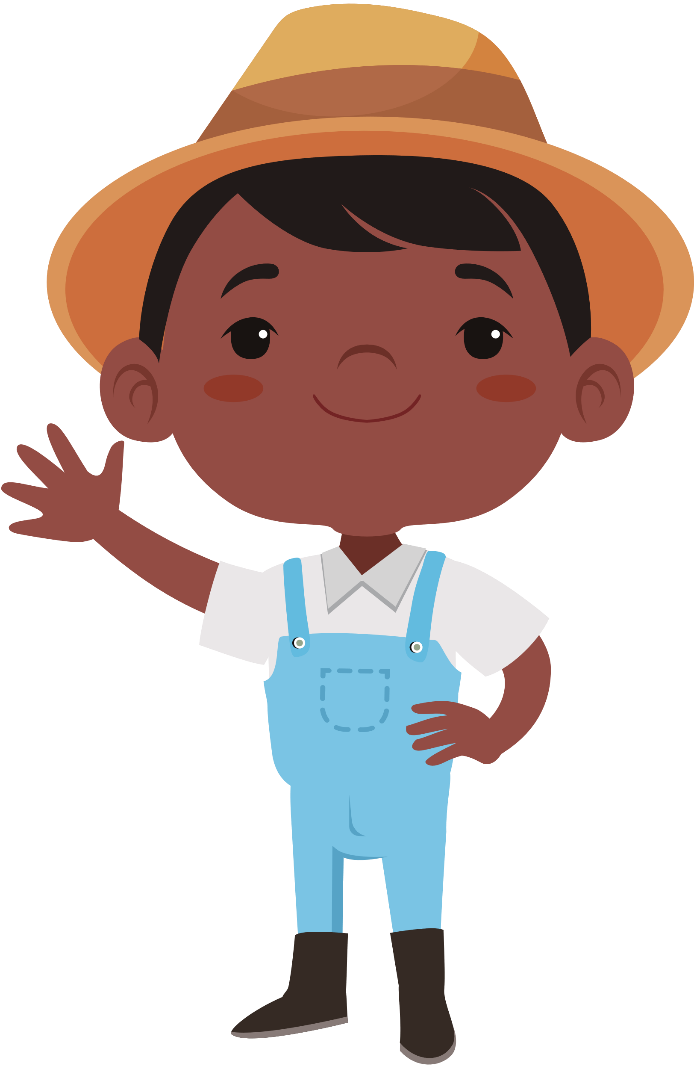 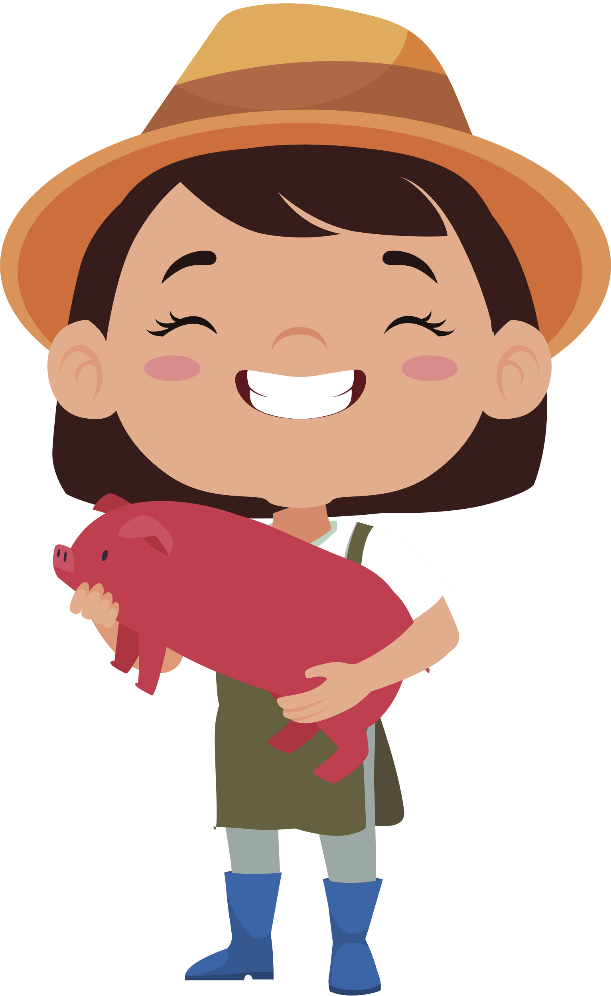 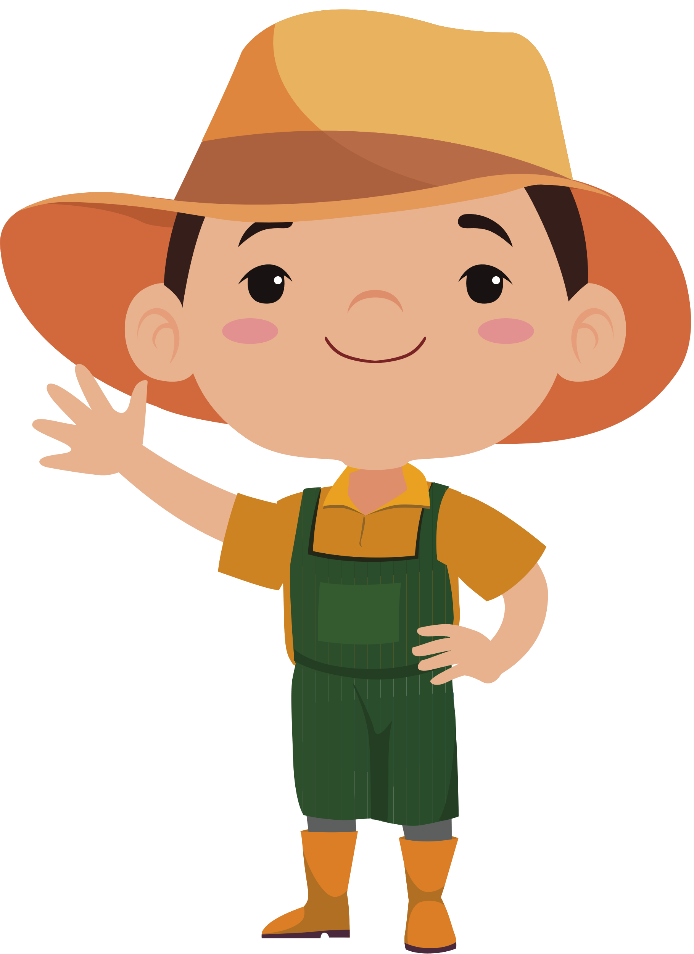 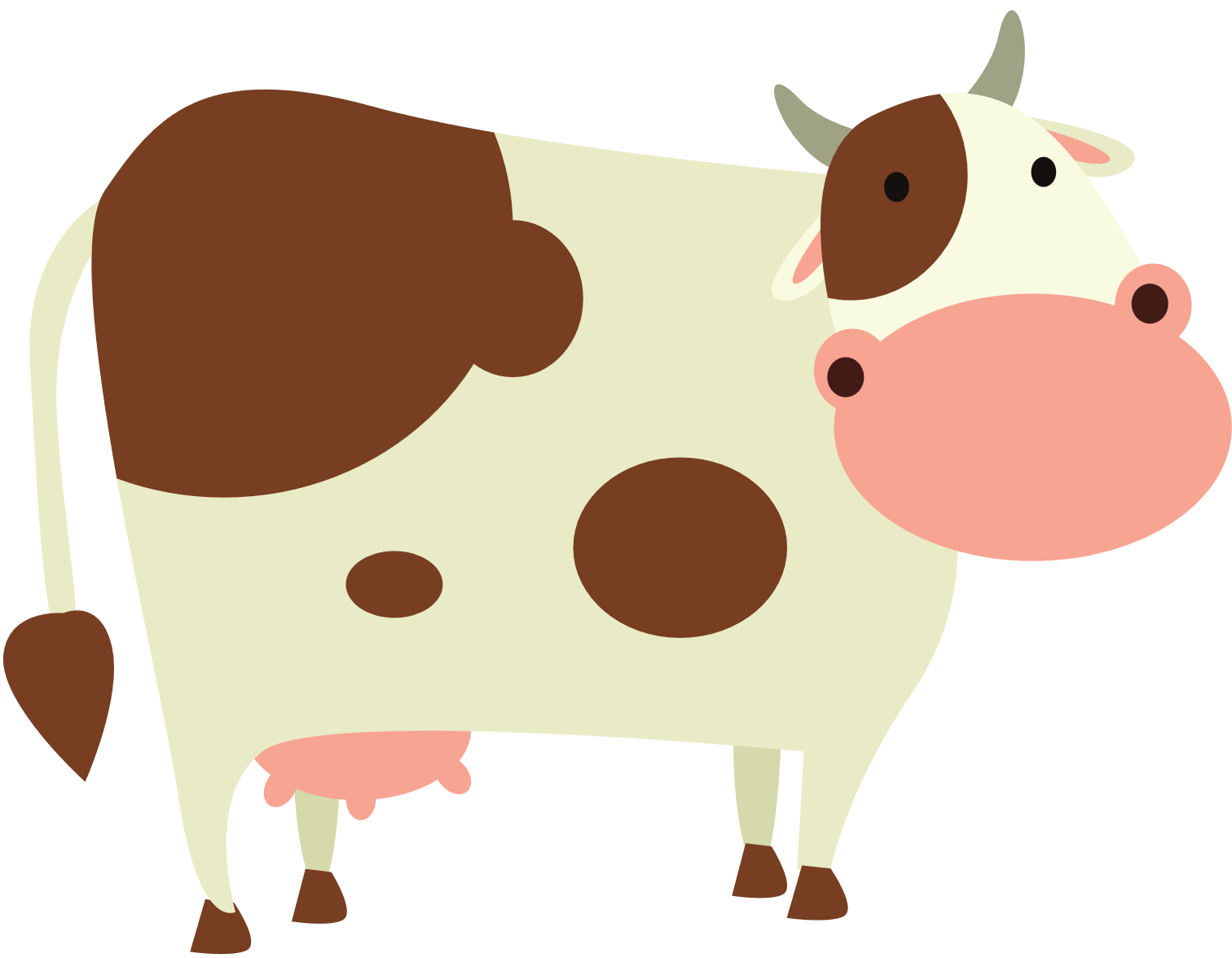 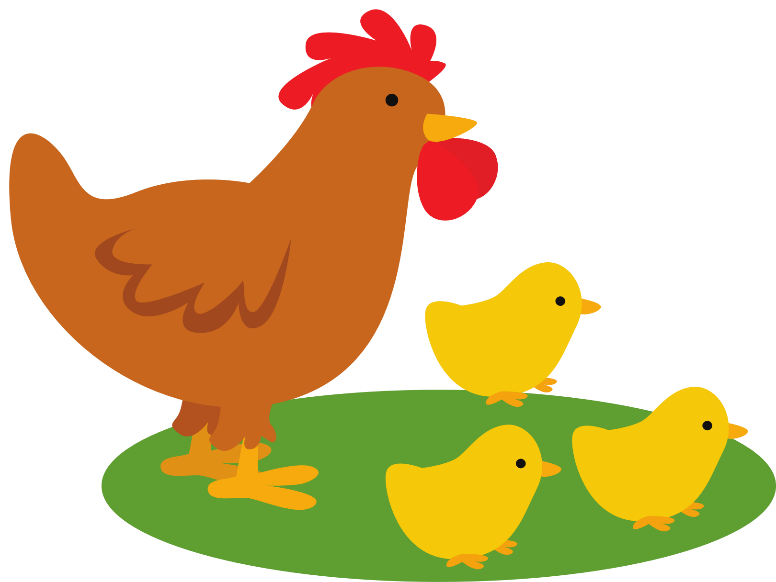 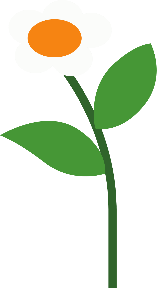 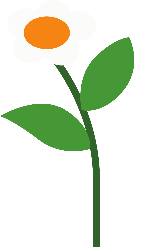 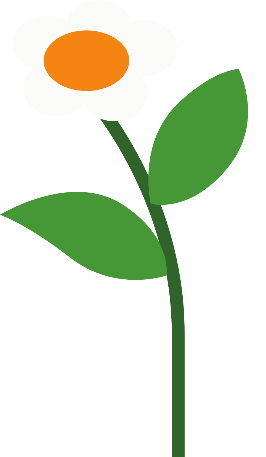 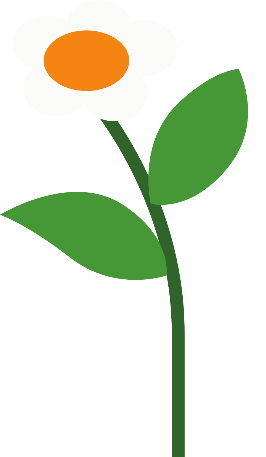 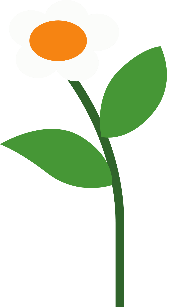 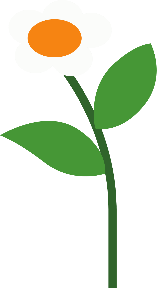 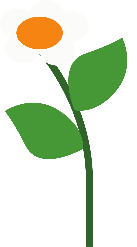 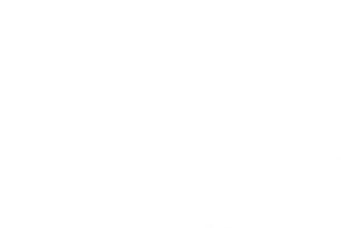 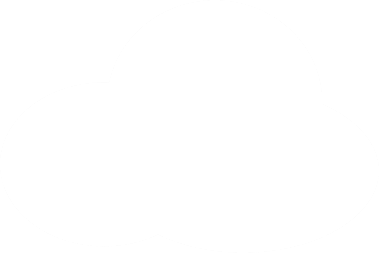 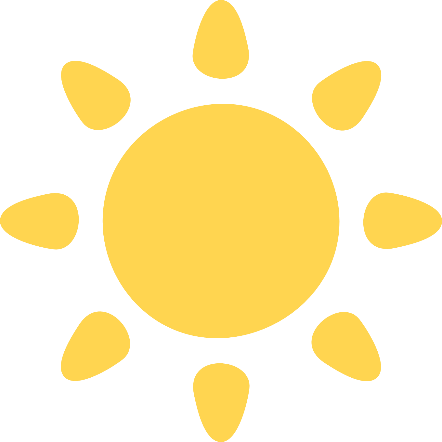 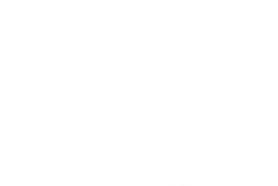 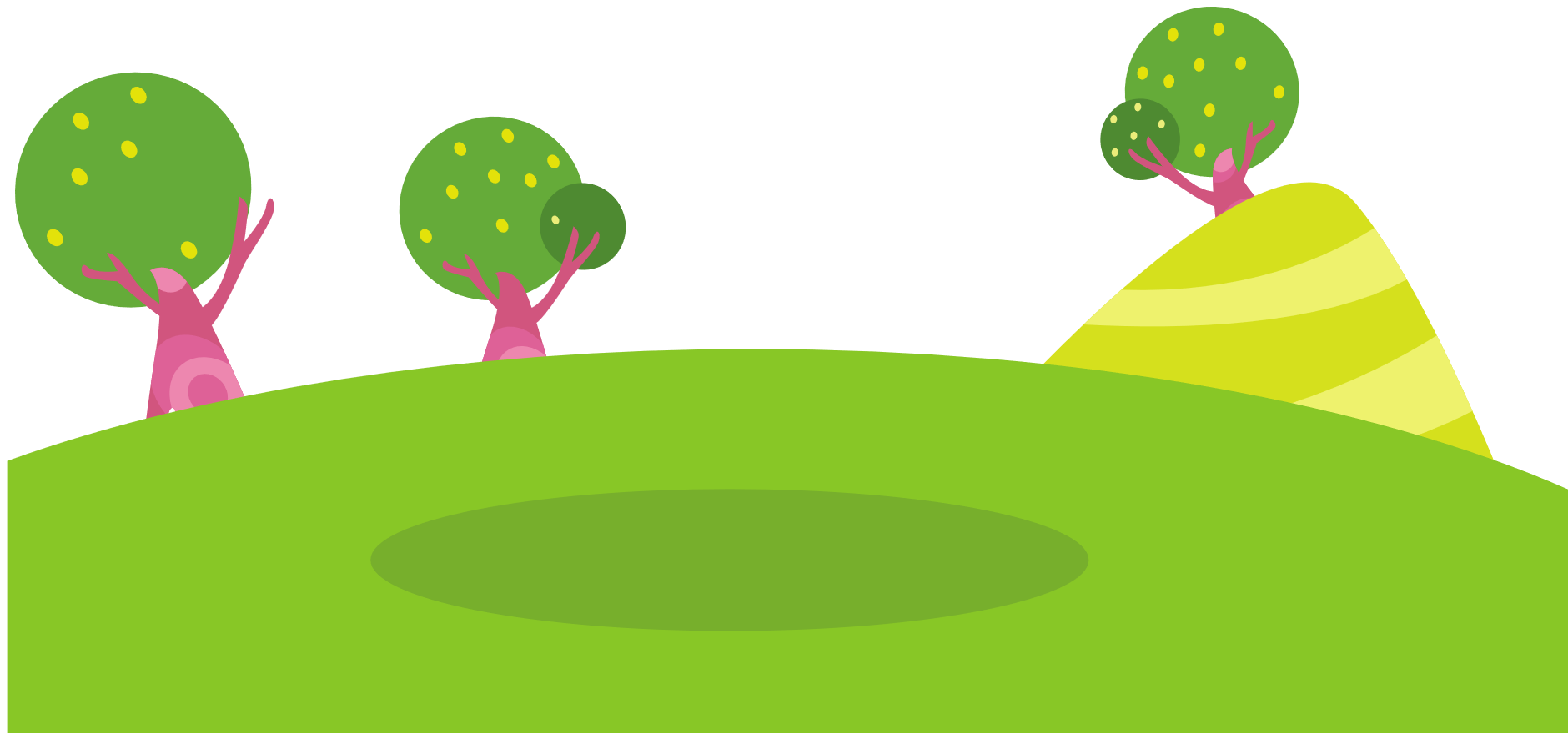 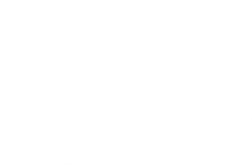 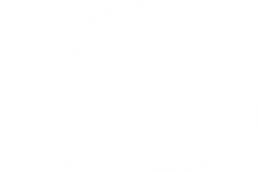 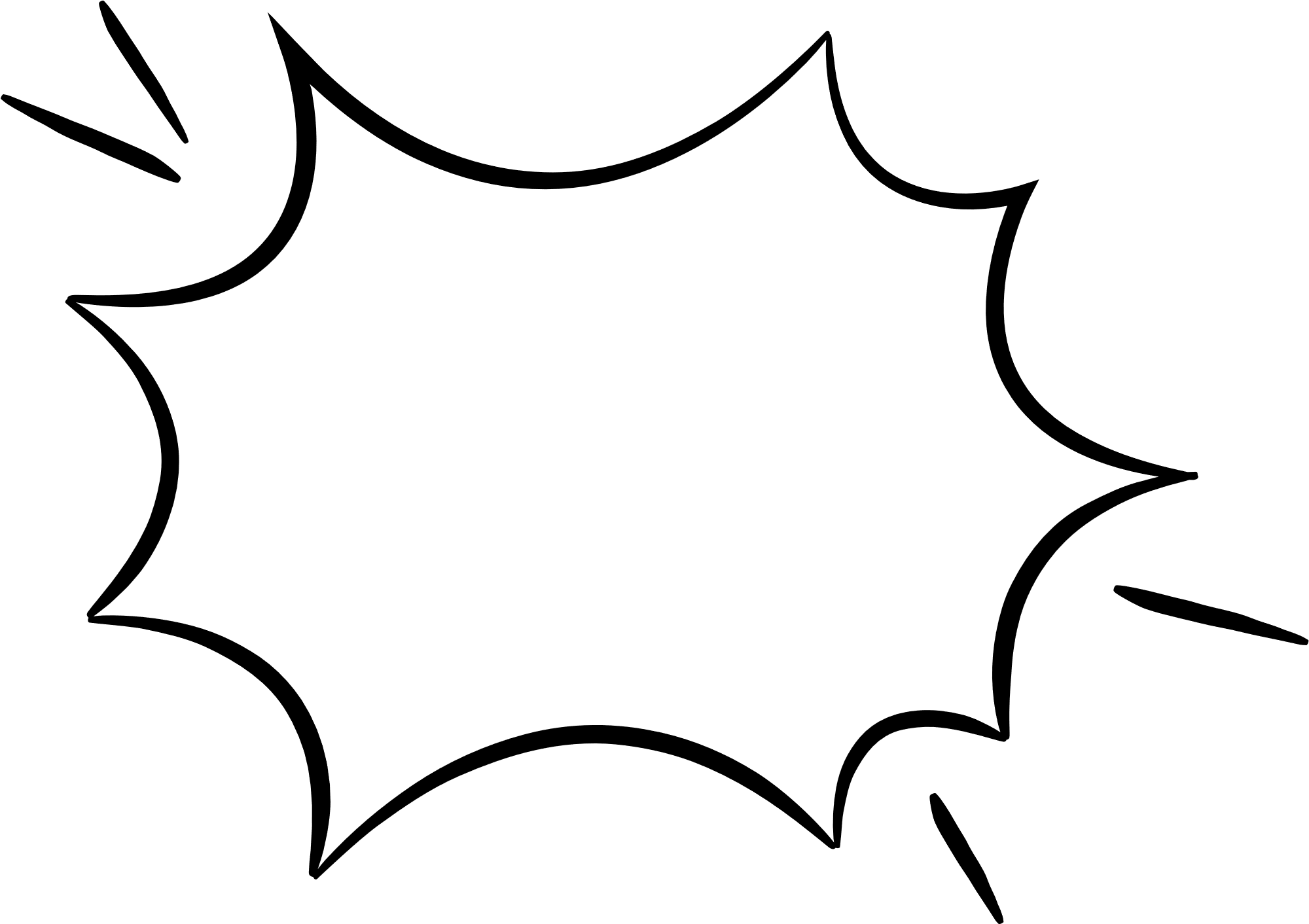 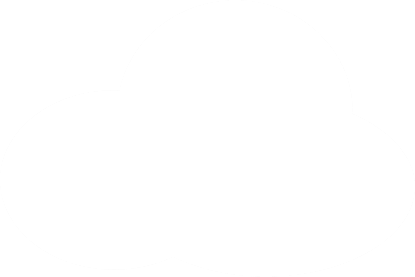 TRÒ CHƠI
ĐỐ BẠN
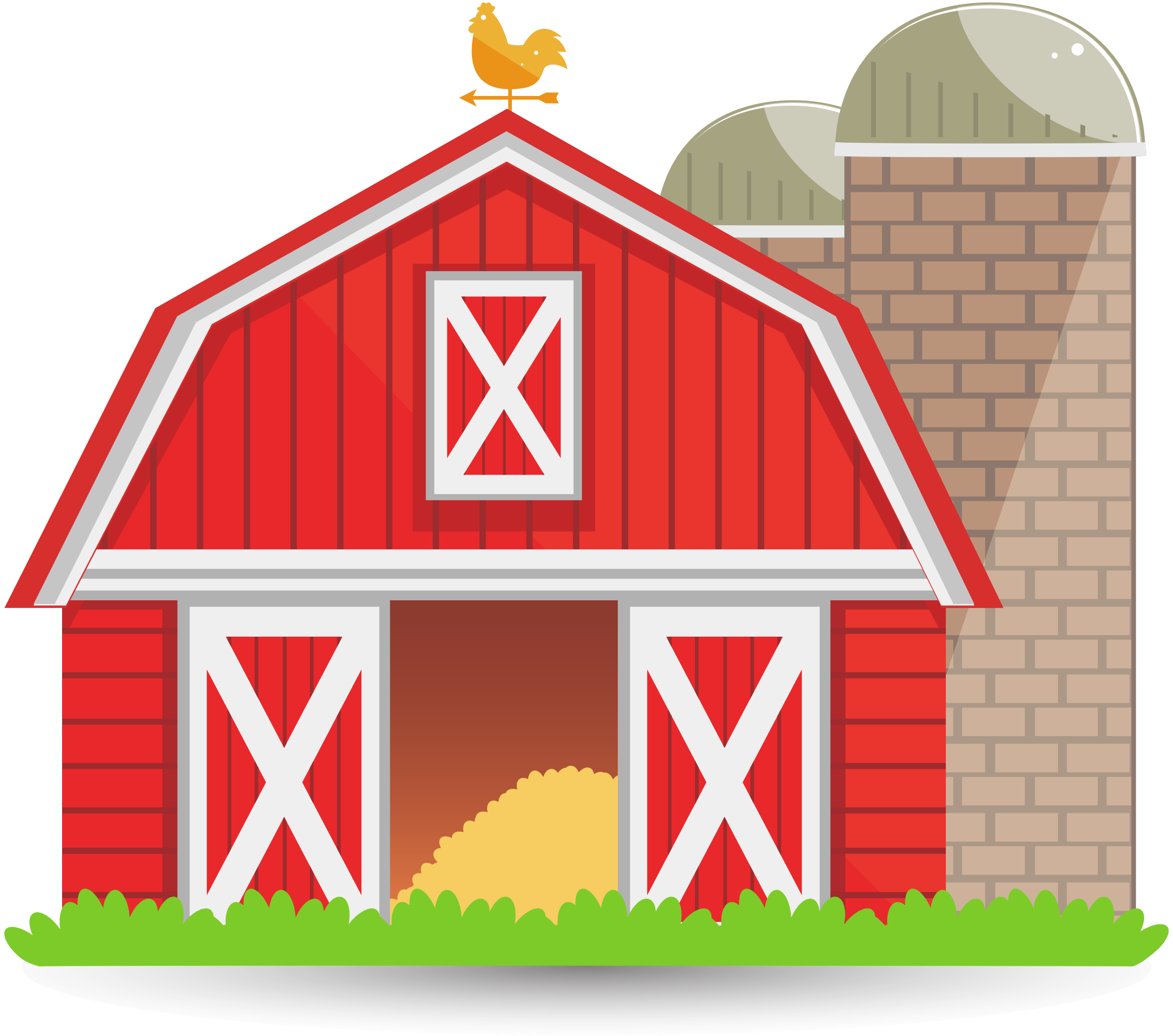 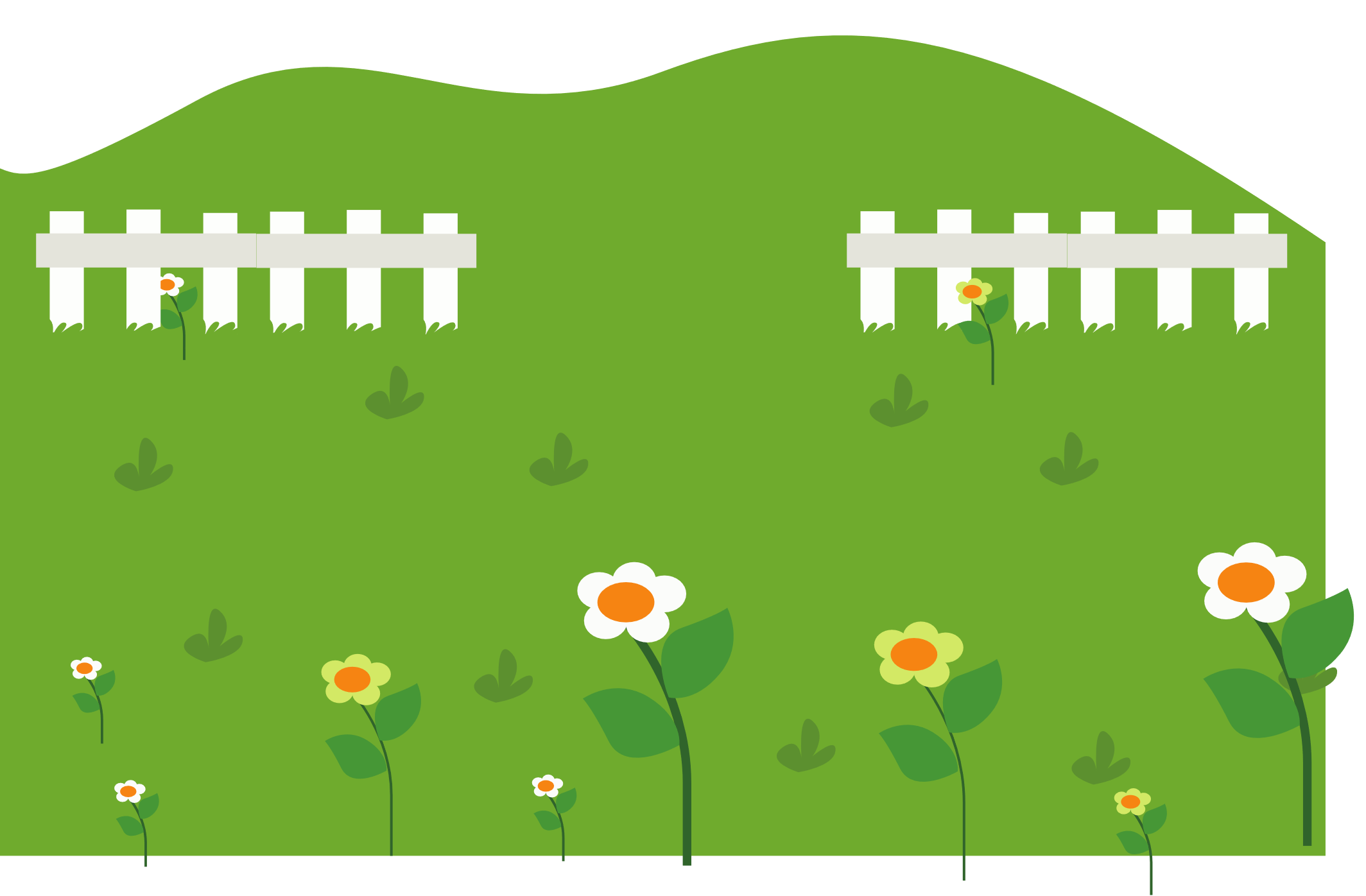 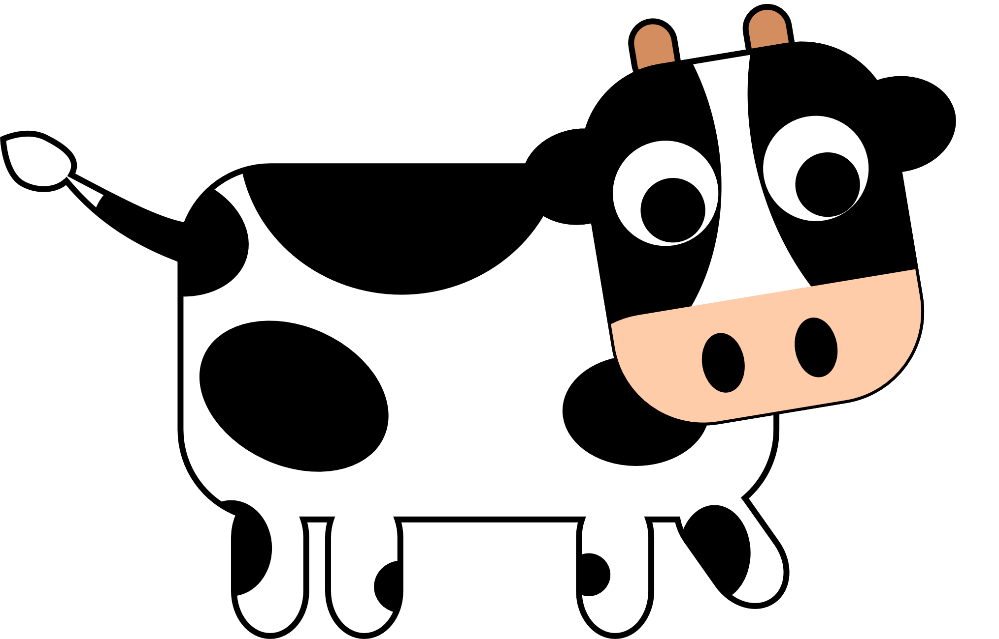 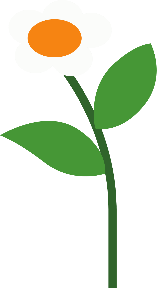 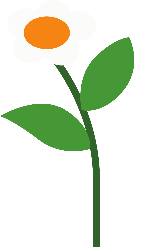 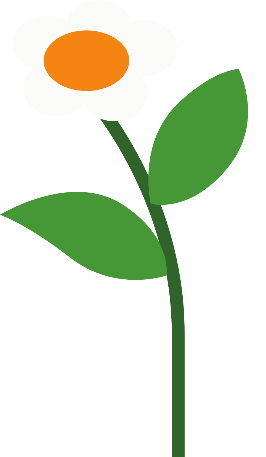 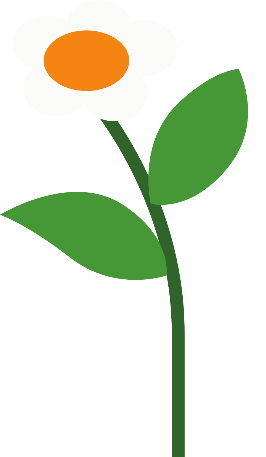 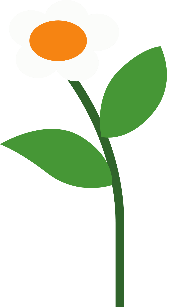 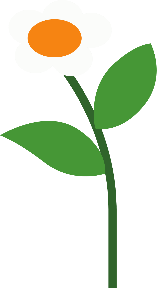 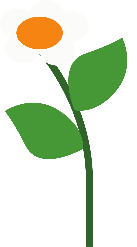 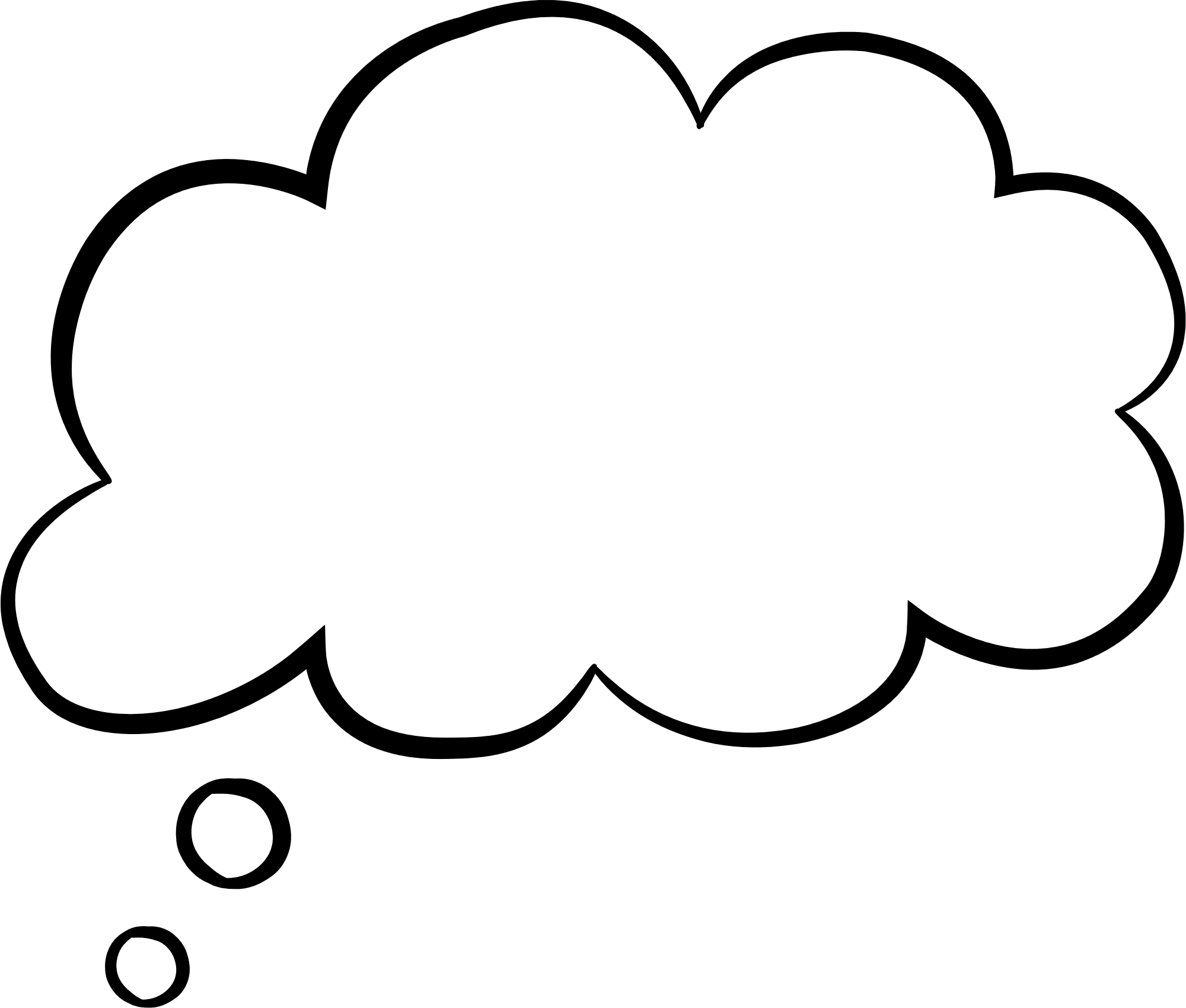 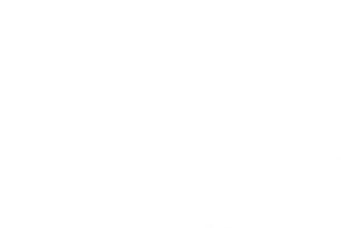 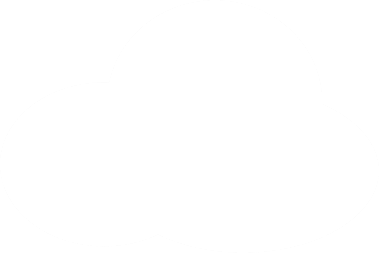 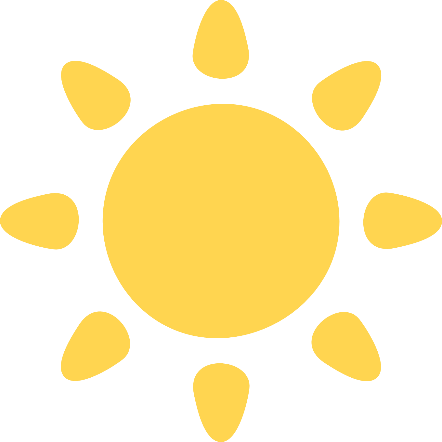 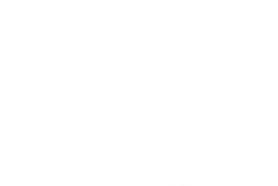 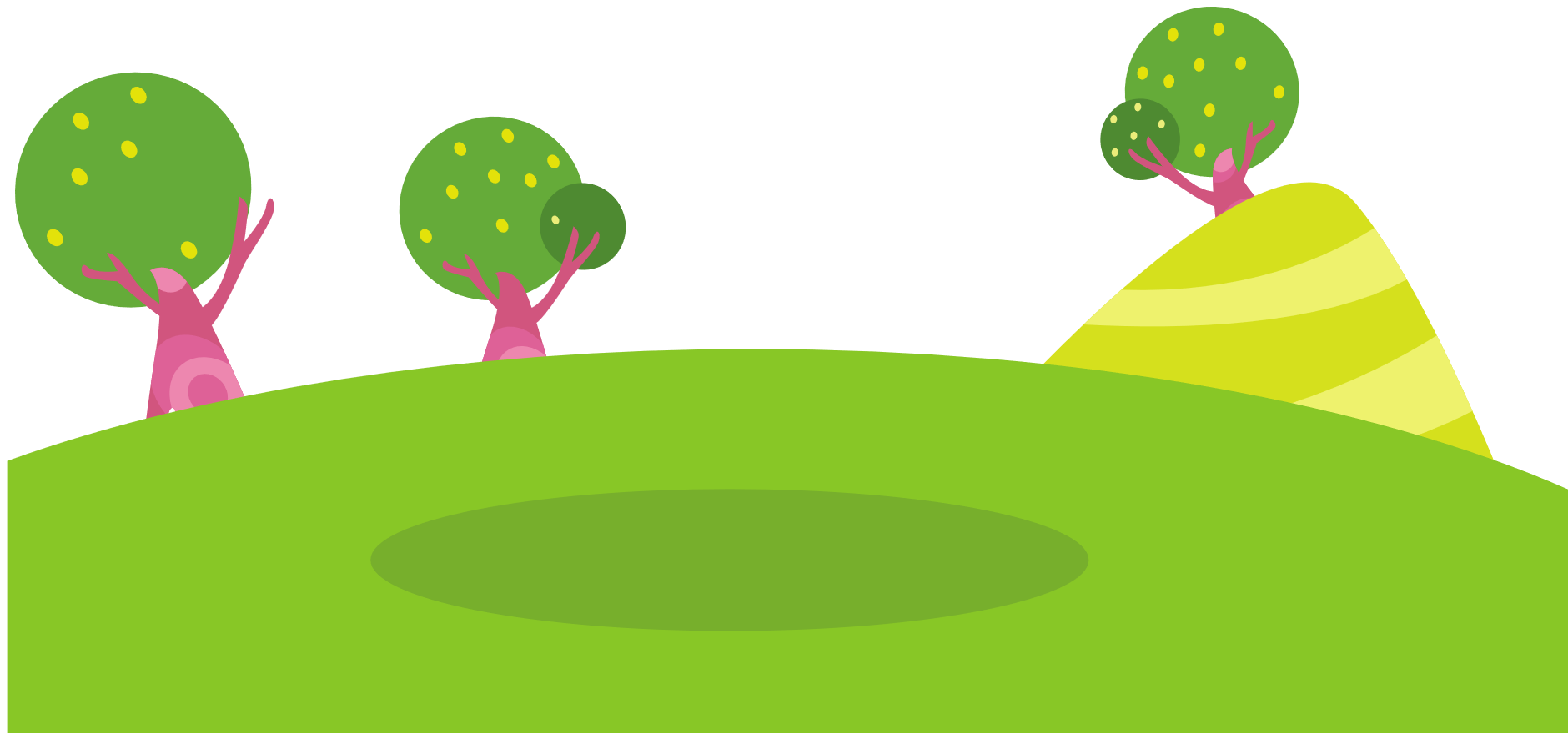 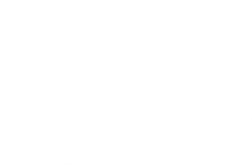 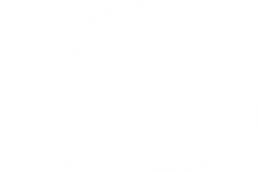 Đố gì, 
đố gì?
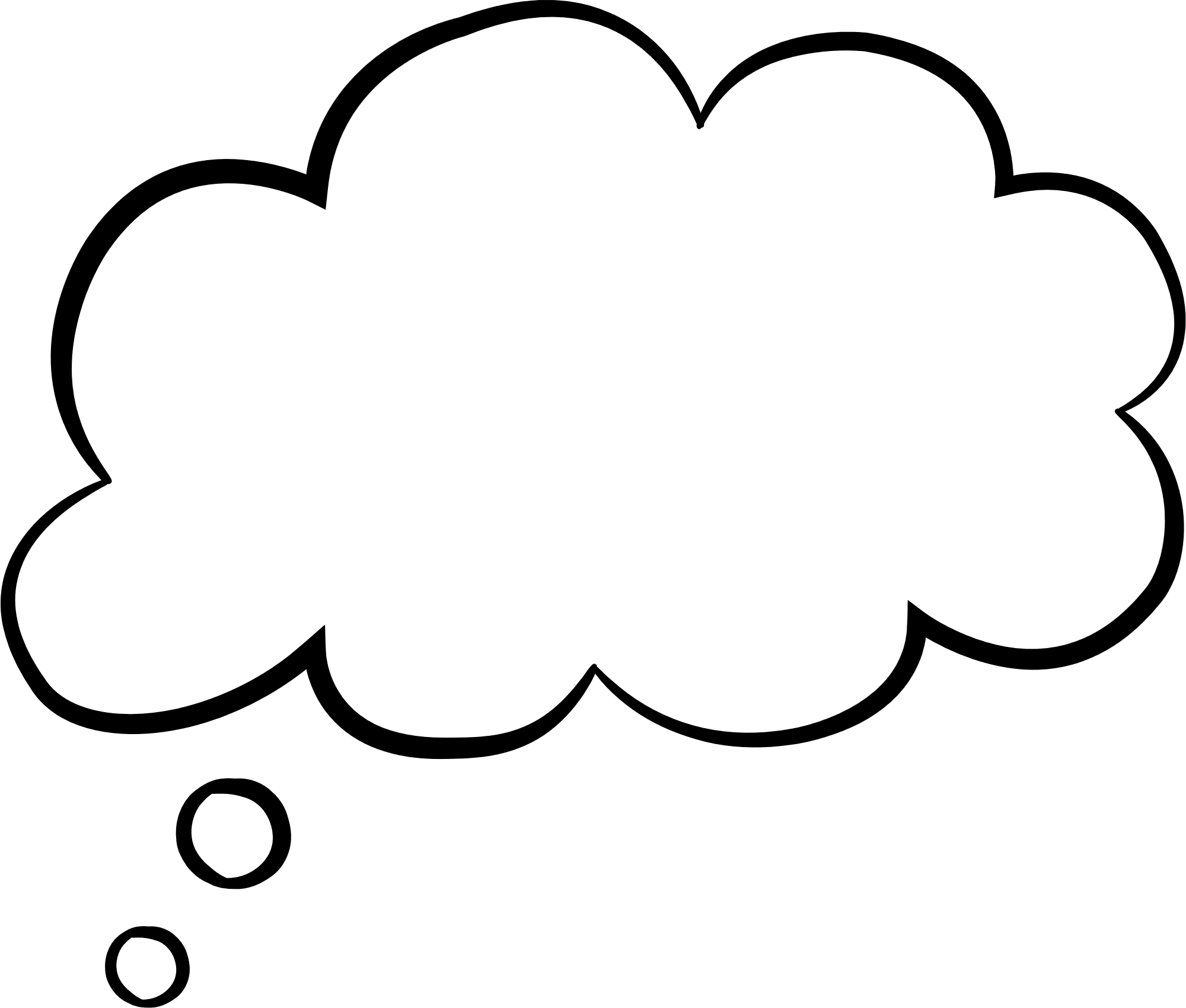 Đố bạn, 
đố bạn
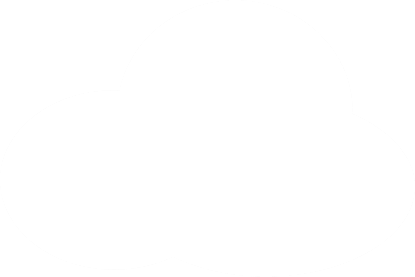 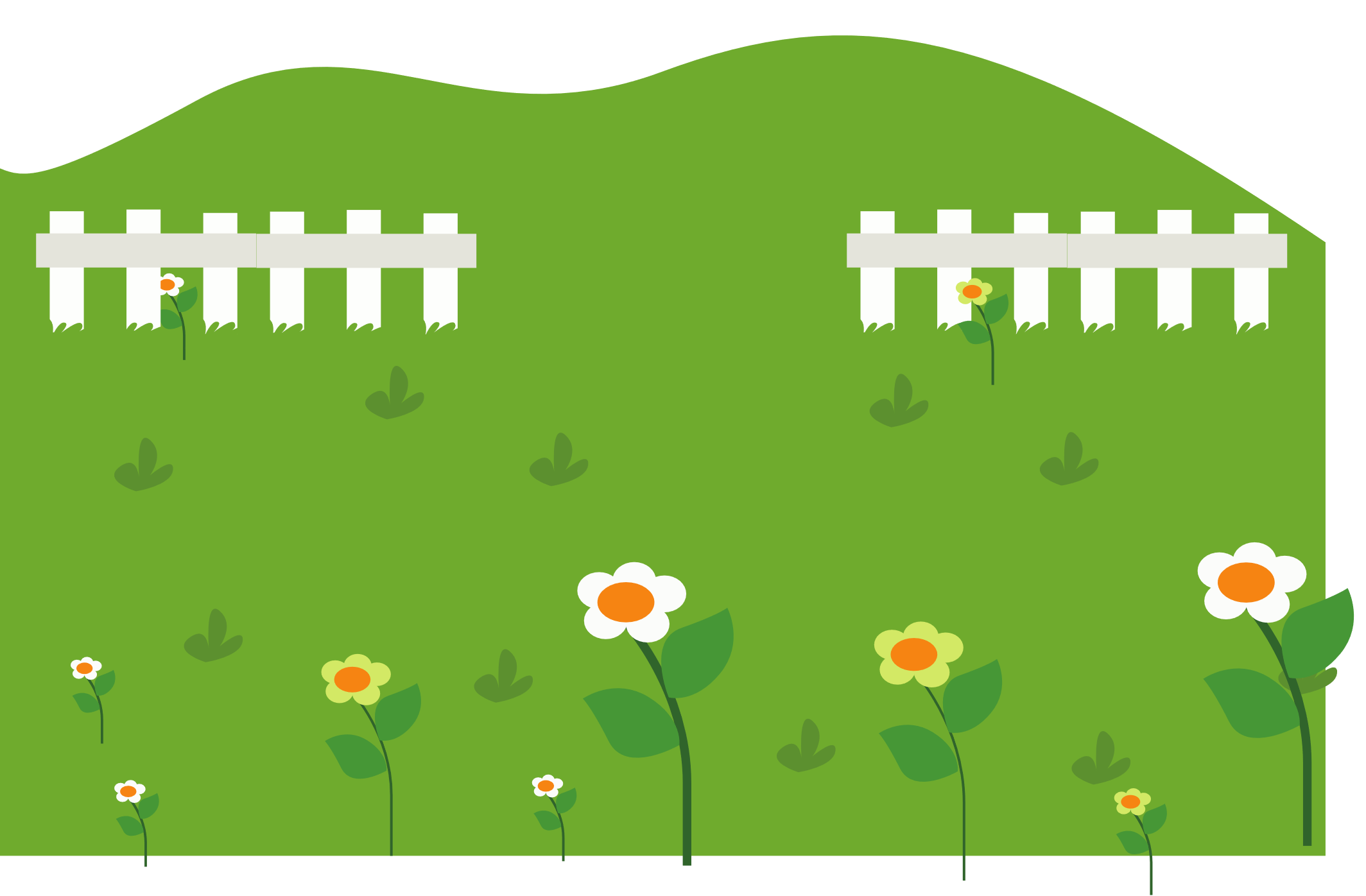 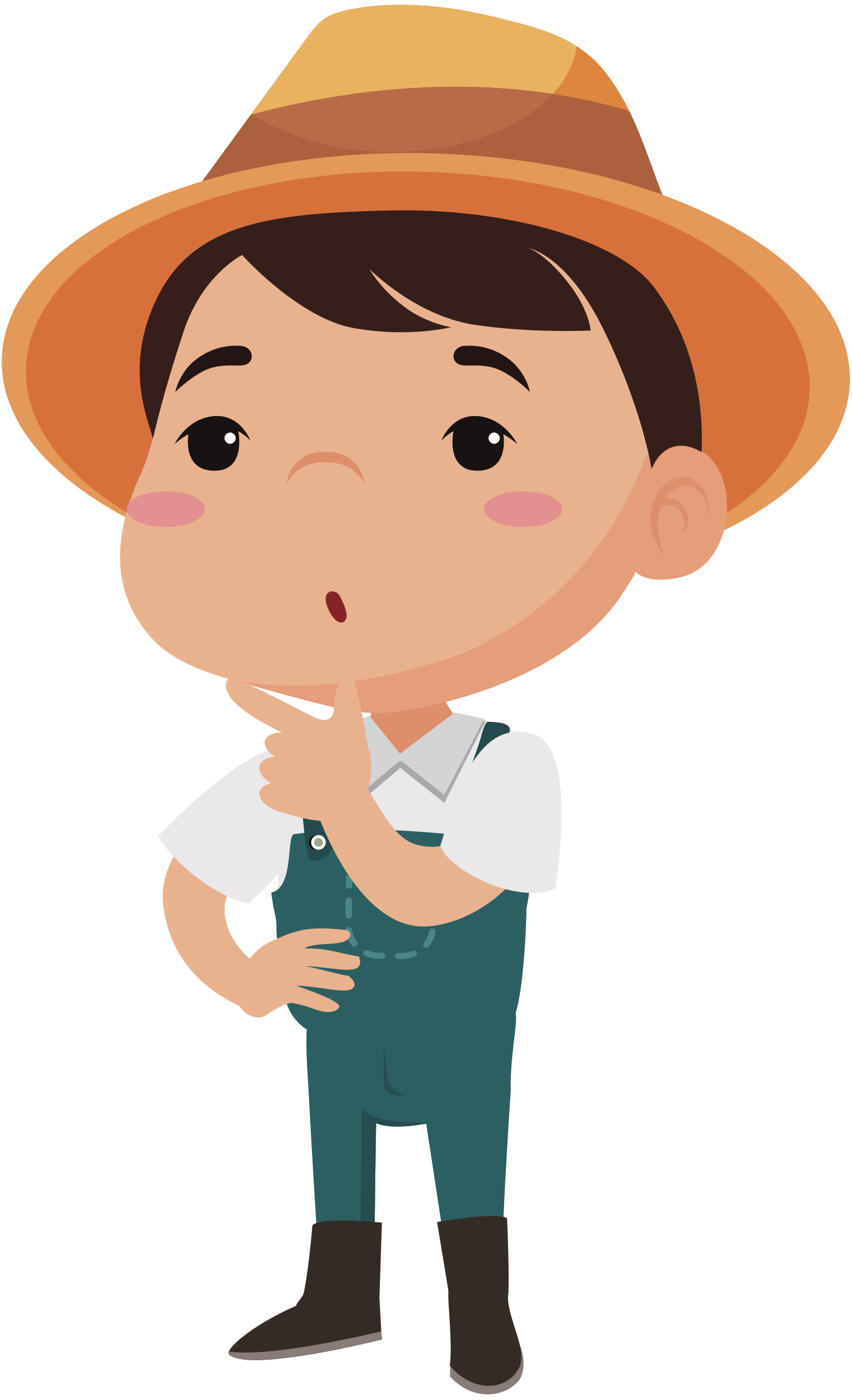 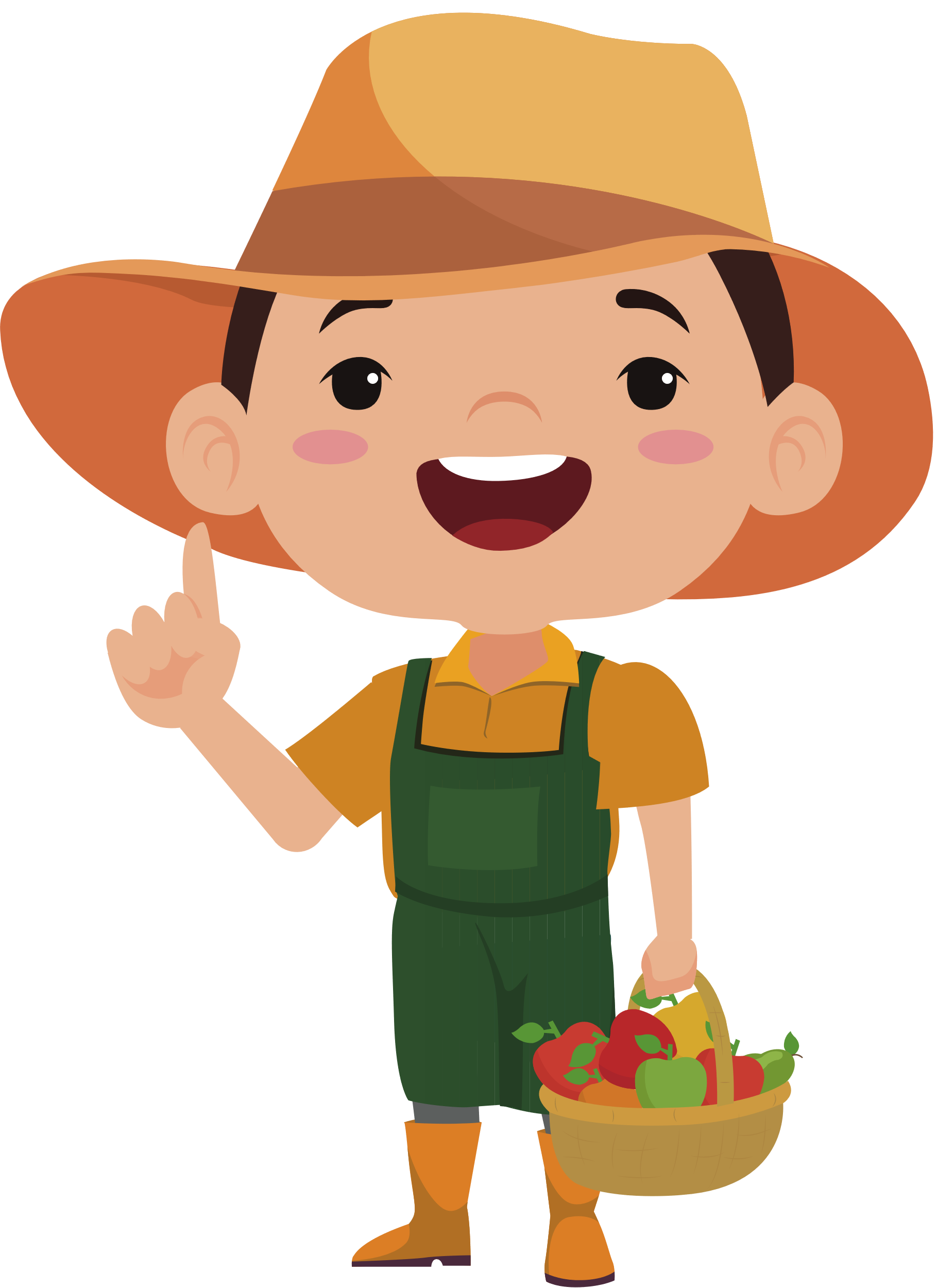 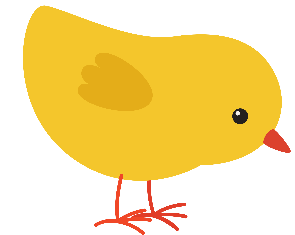 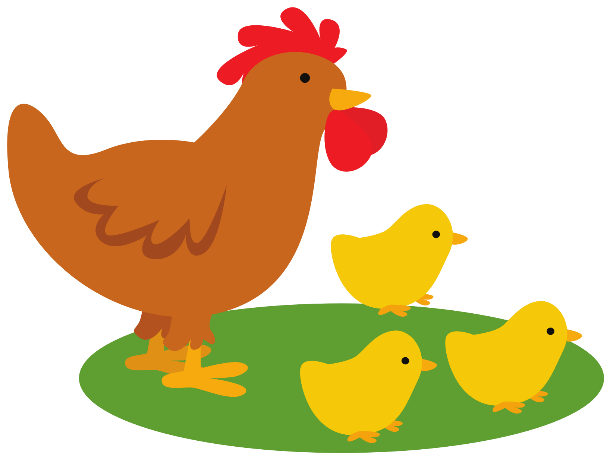 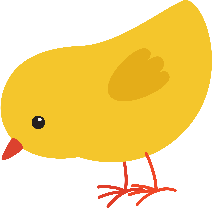 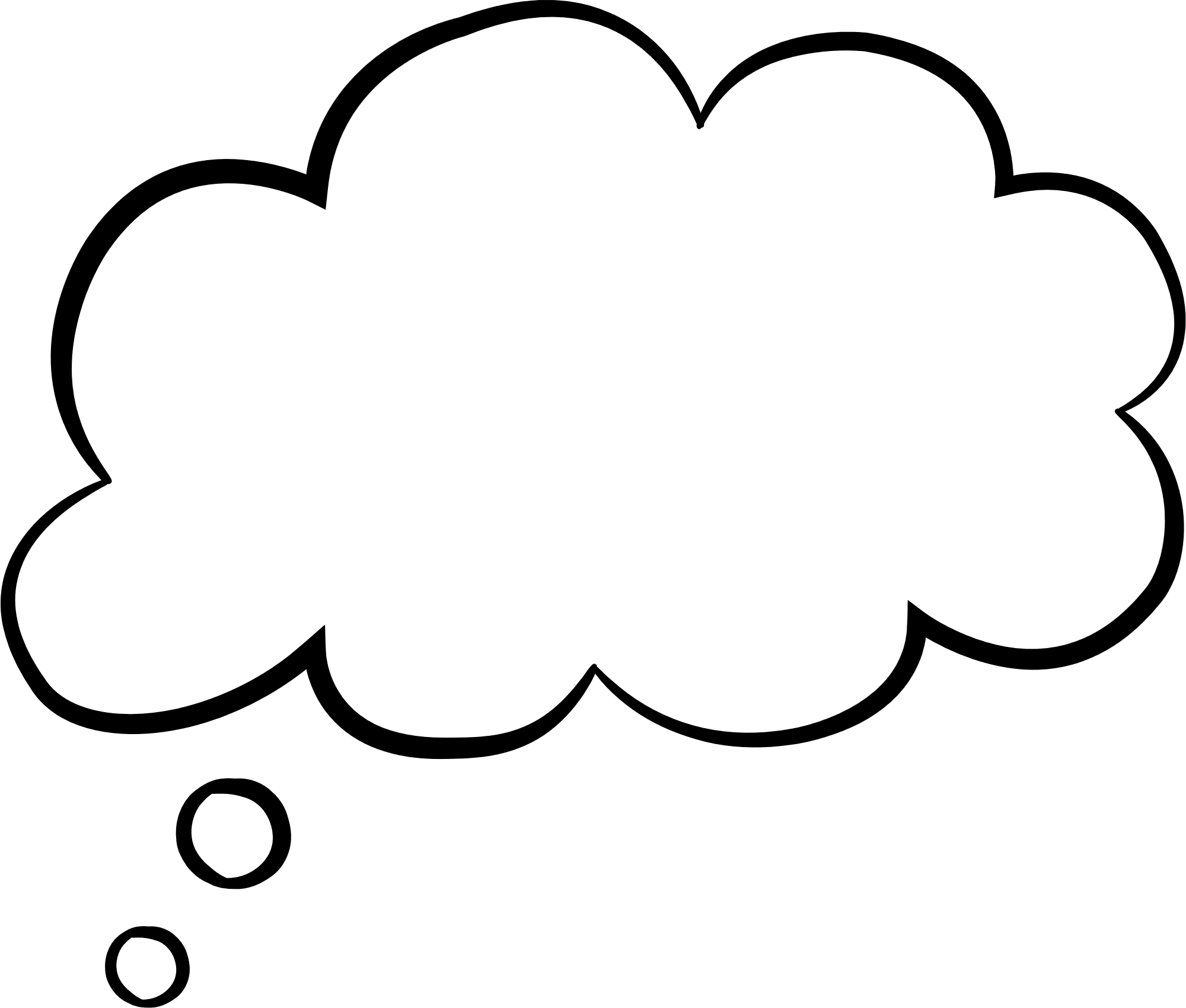 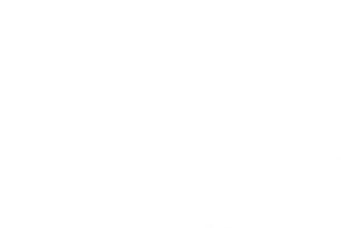 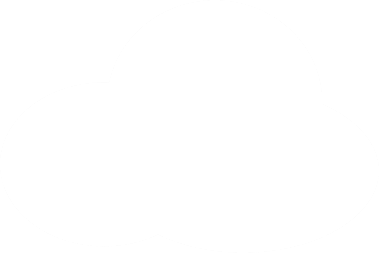 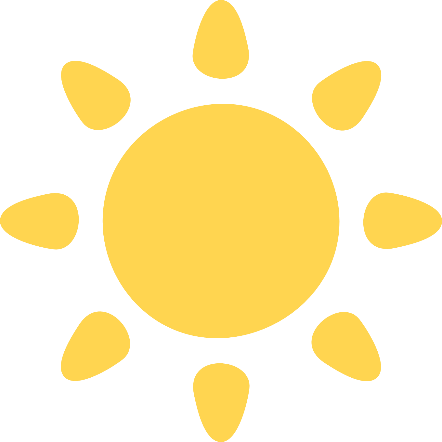 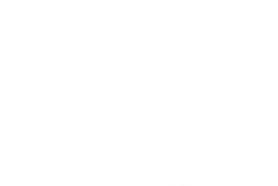 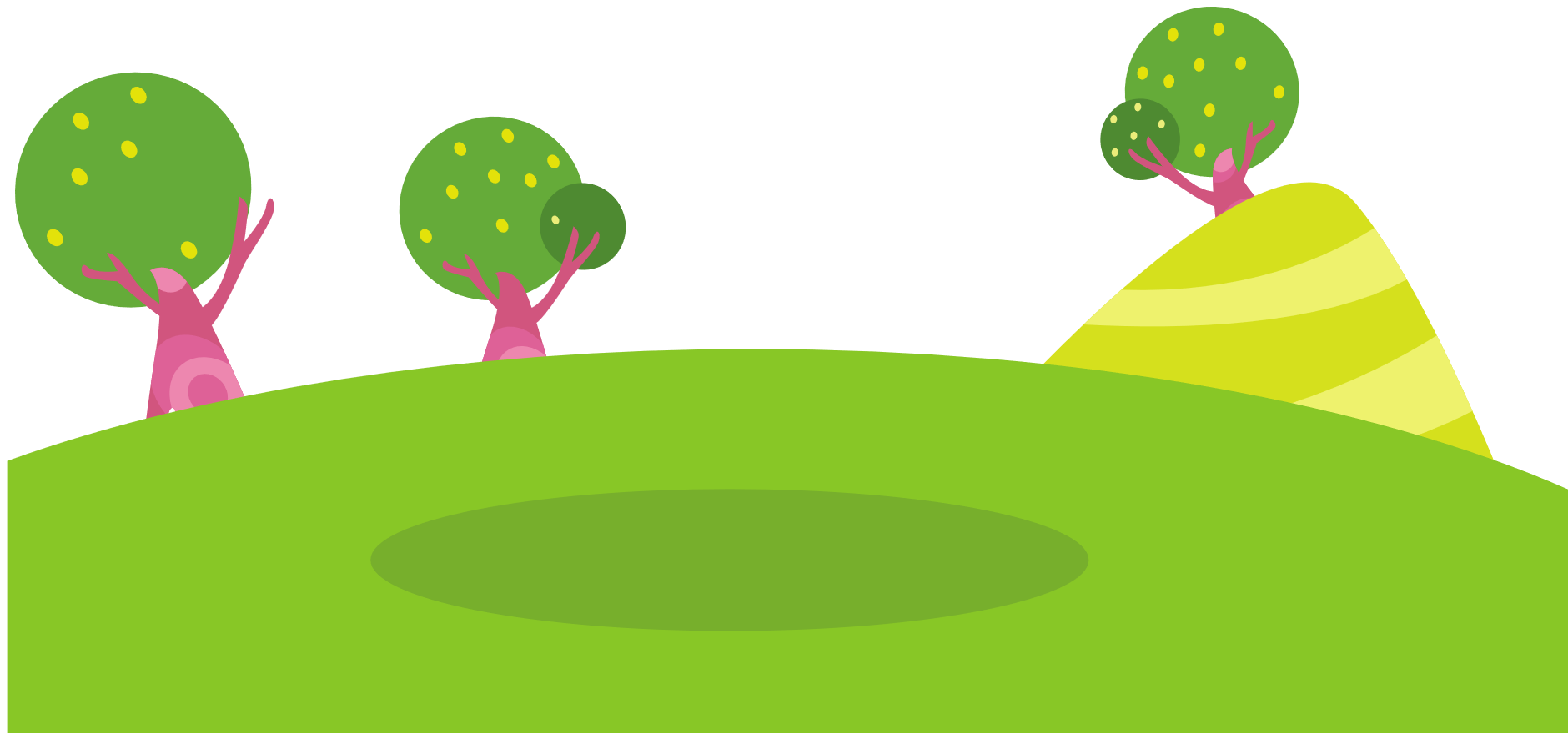 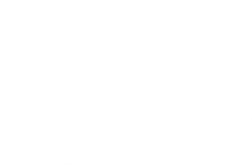 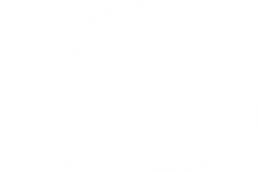 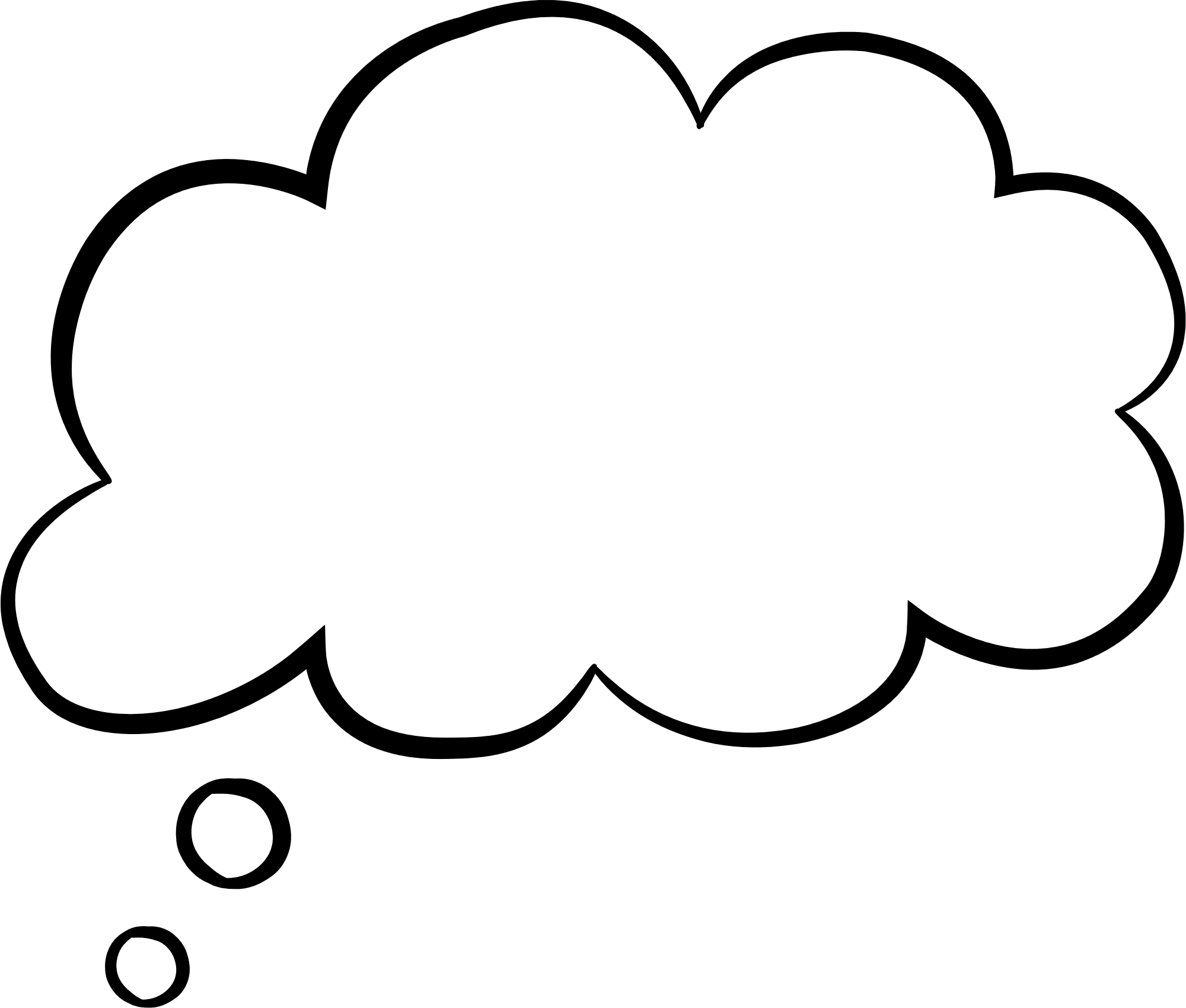 99 999
Viết số: 
Chín mươi chín nghìn chín trăm chín mươi chín.
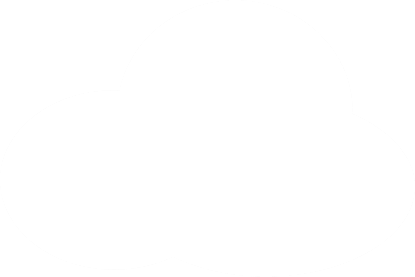 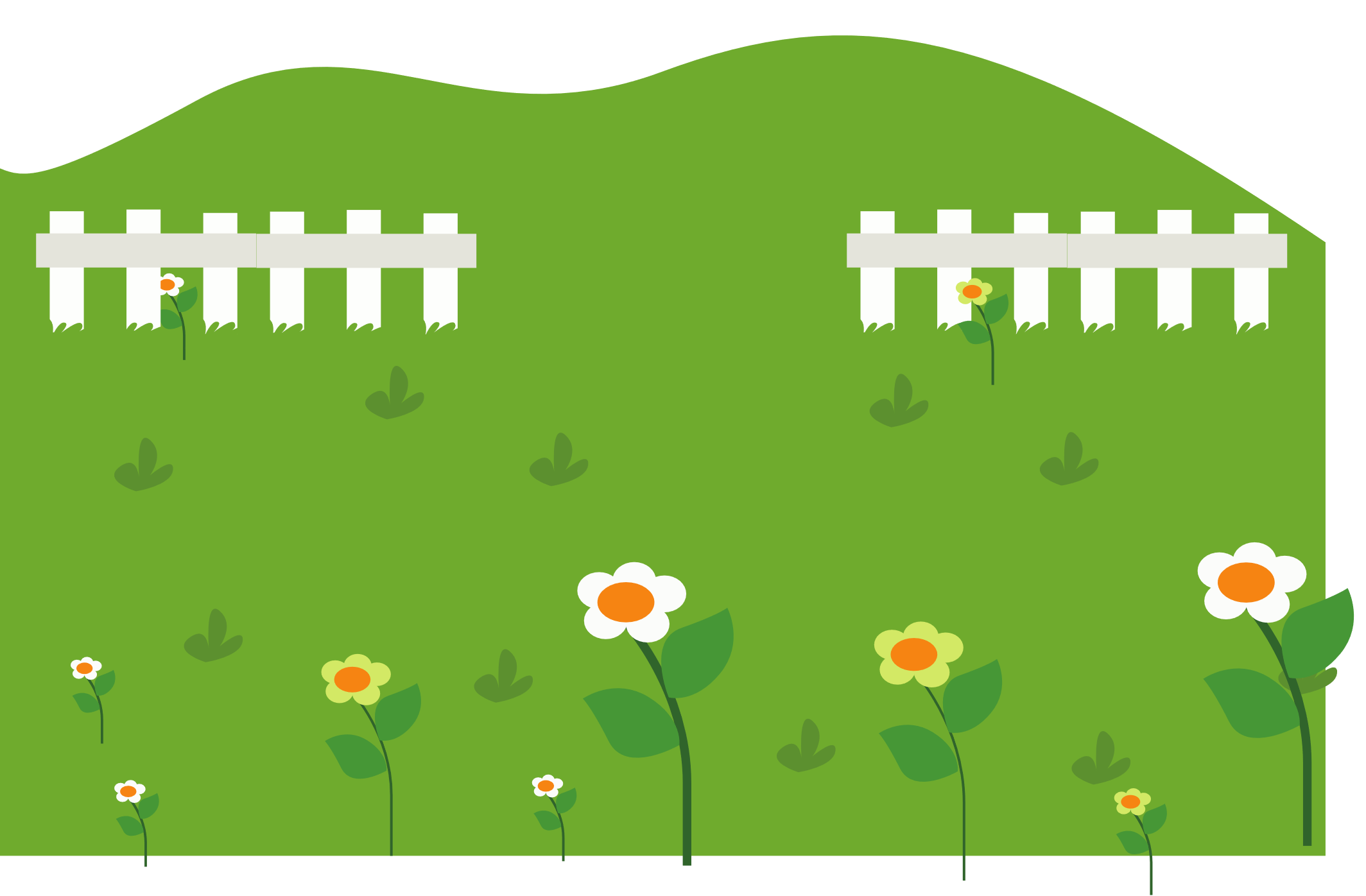 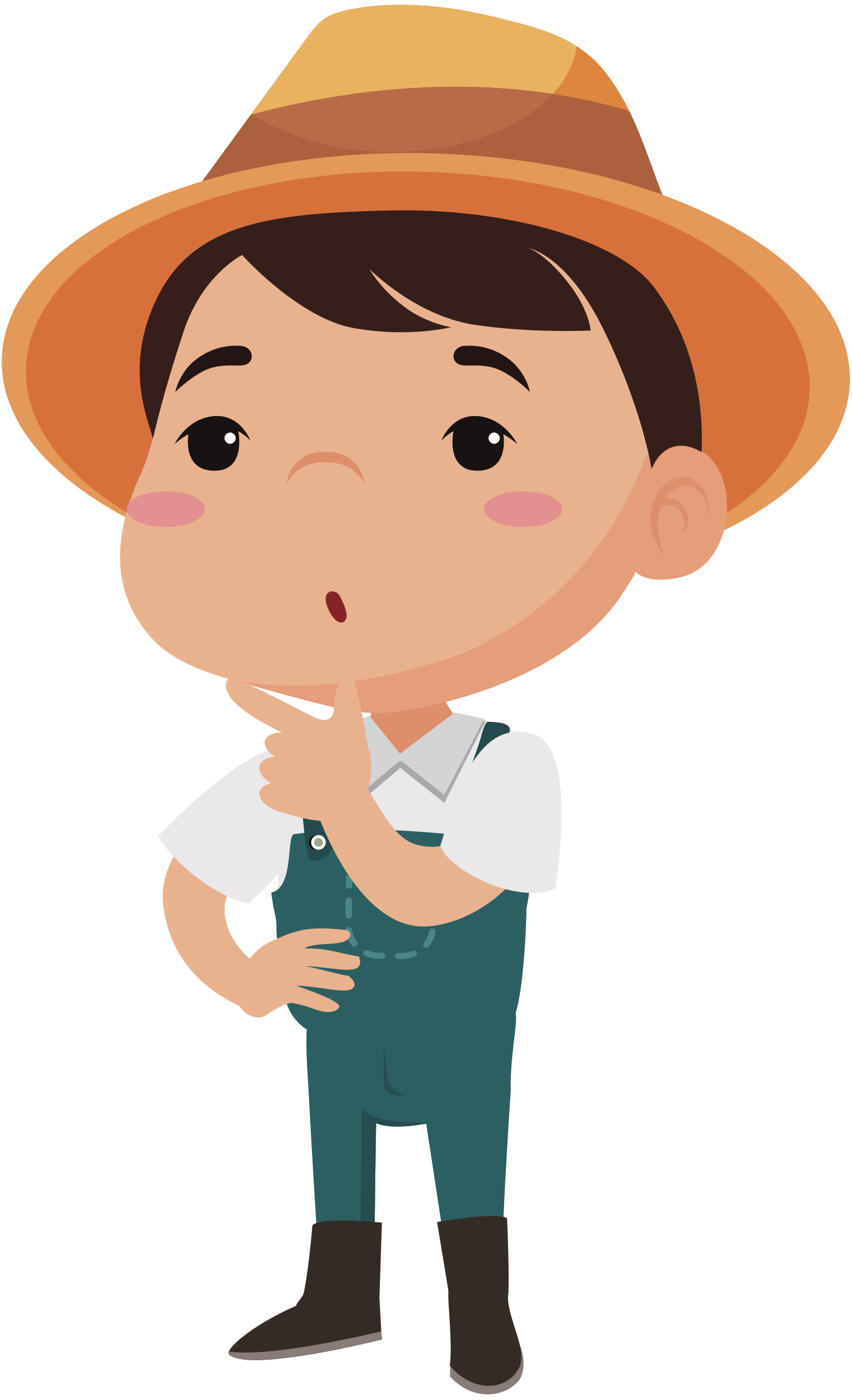 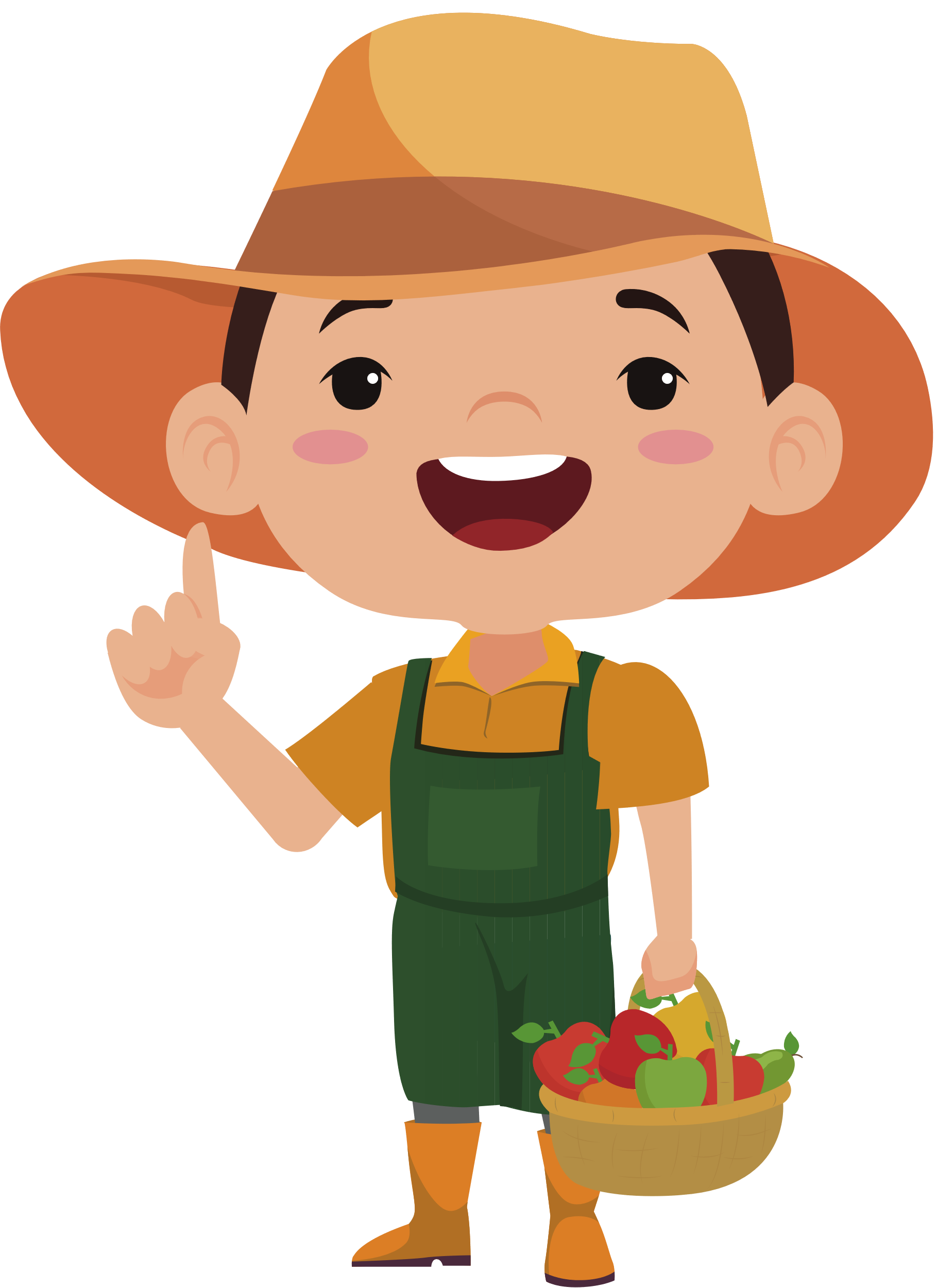 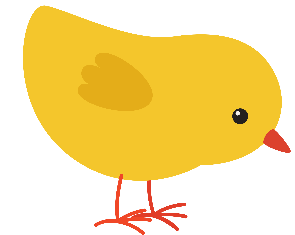 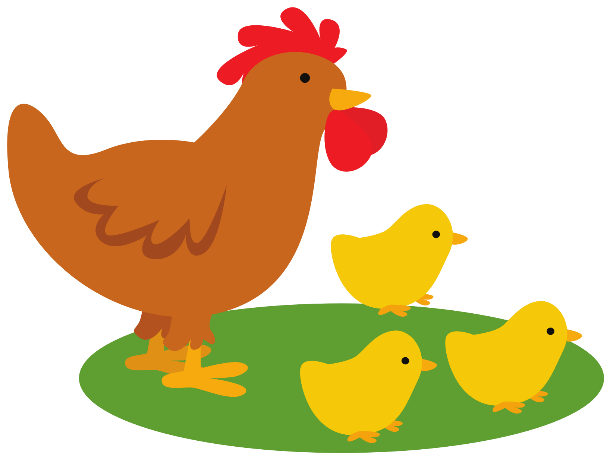 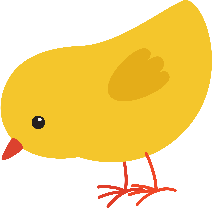 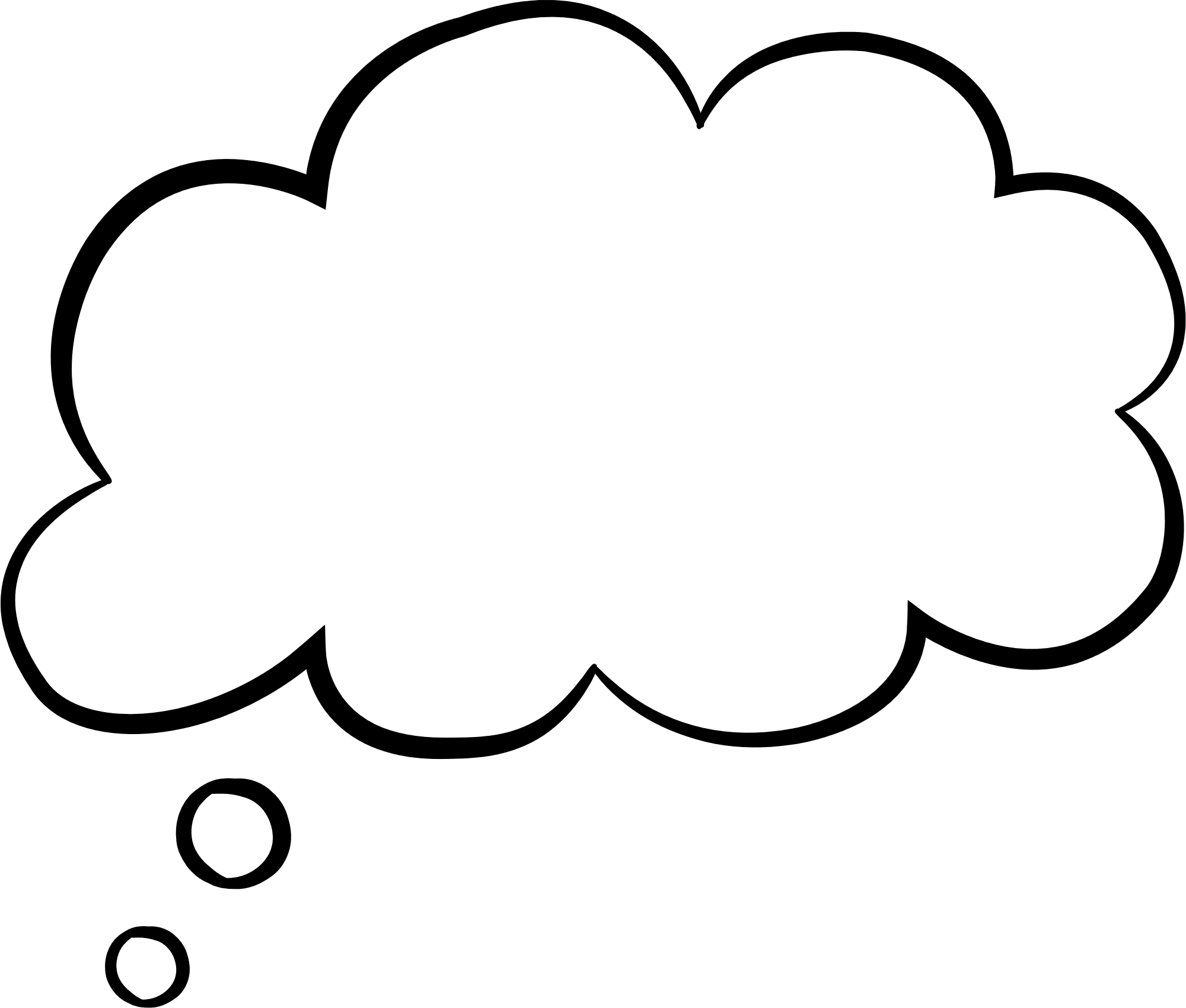 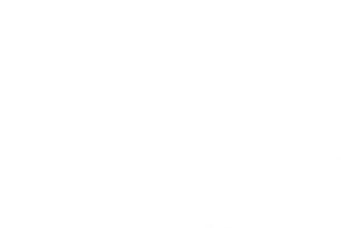 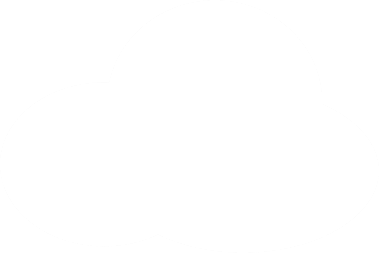 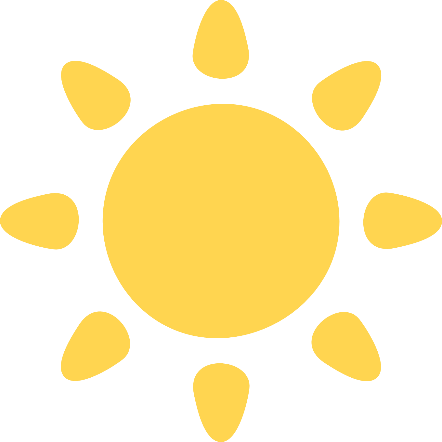 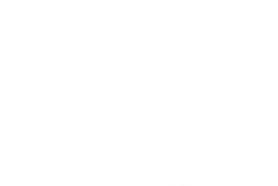 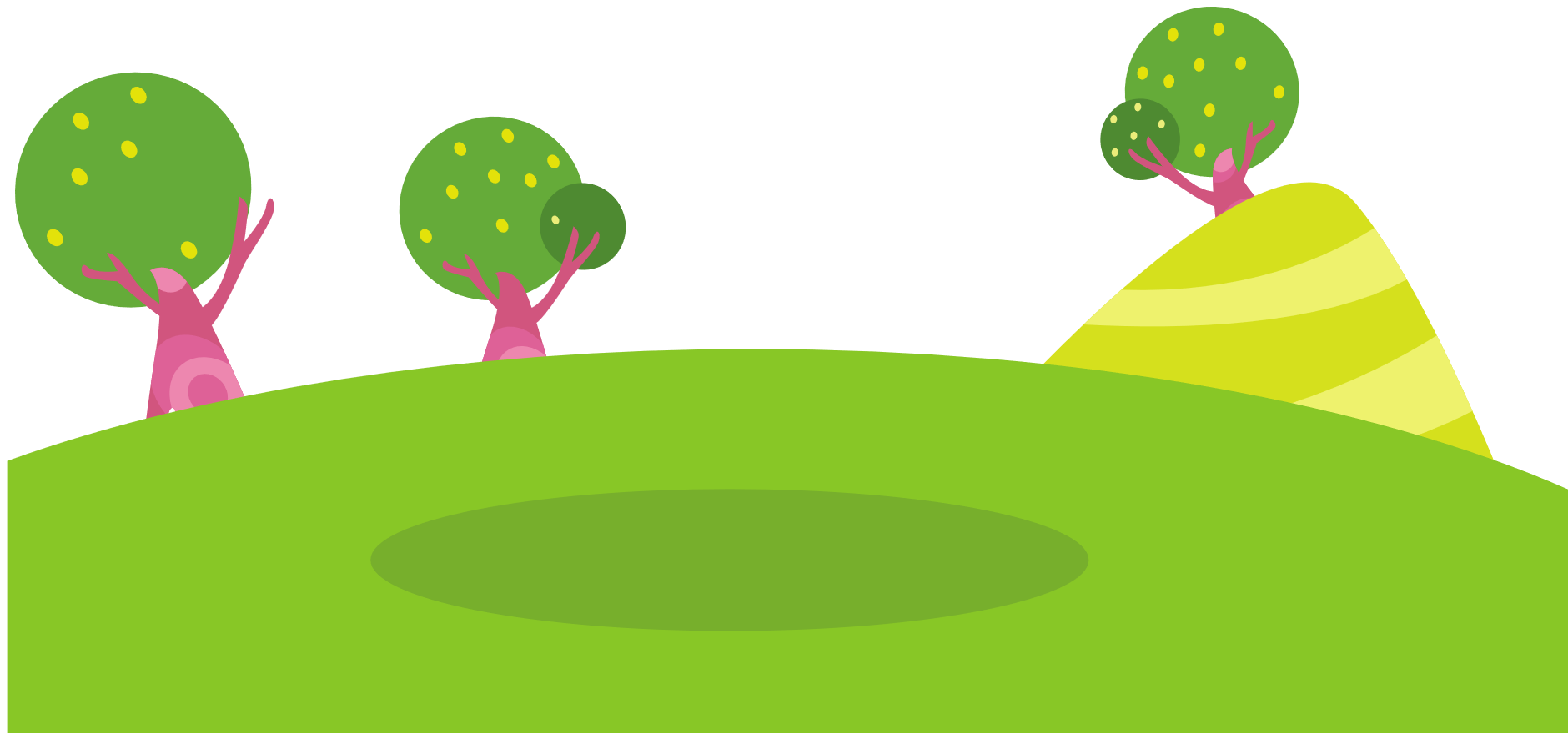 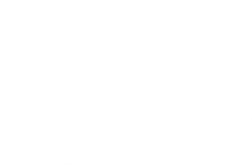 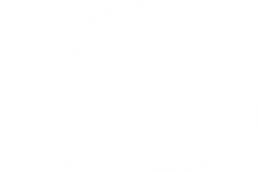 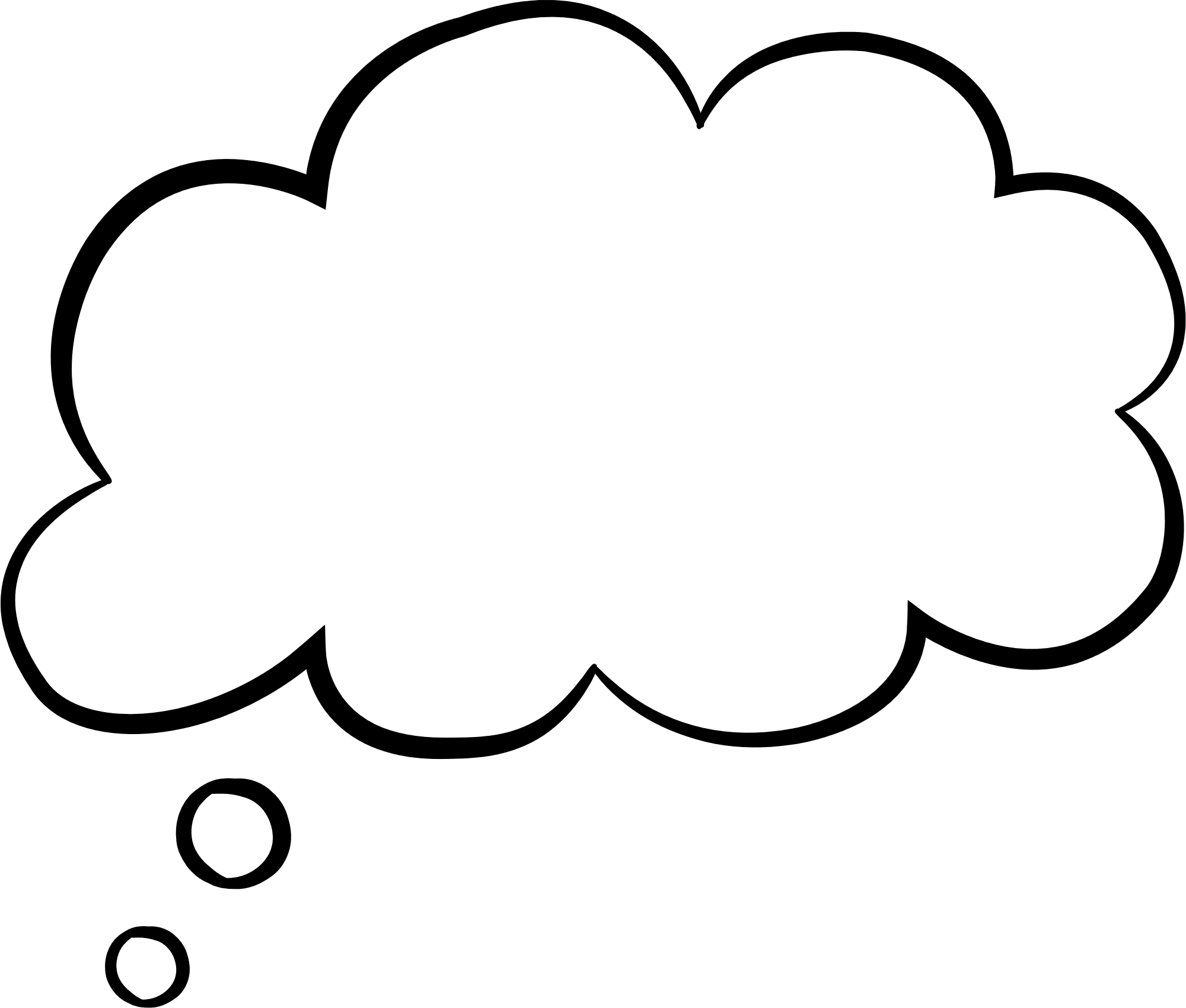 37 278
Viết số: 
Ba mươi bảy nghìn hai trăm bảy mươi tám.
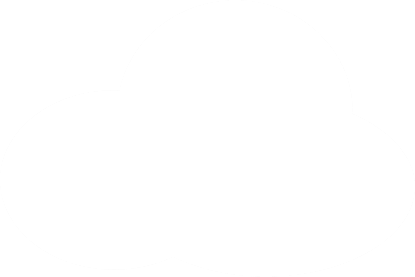 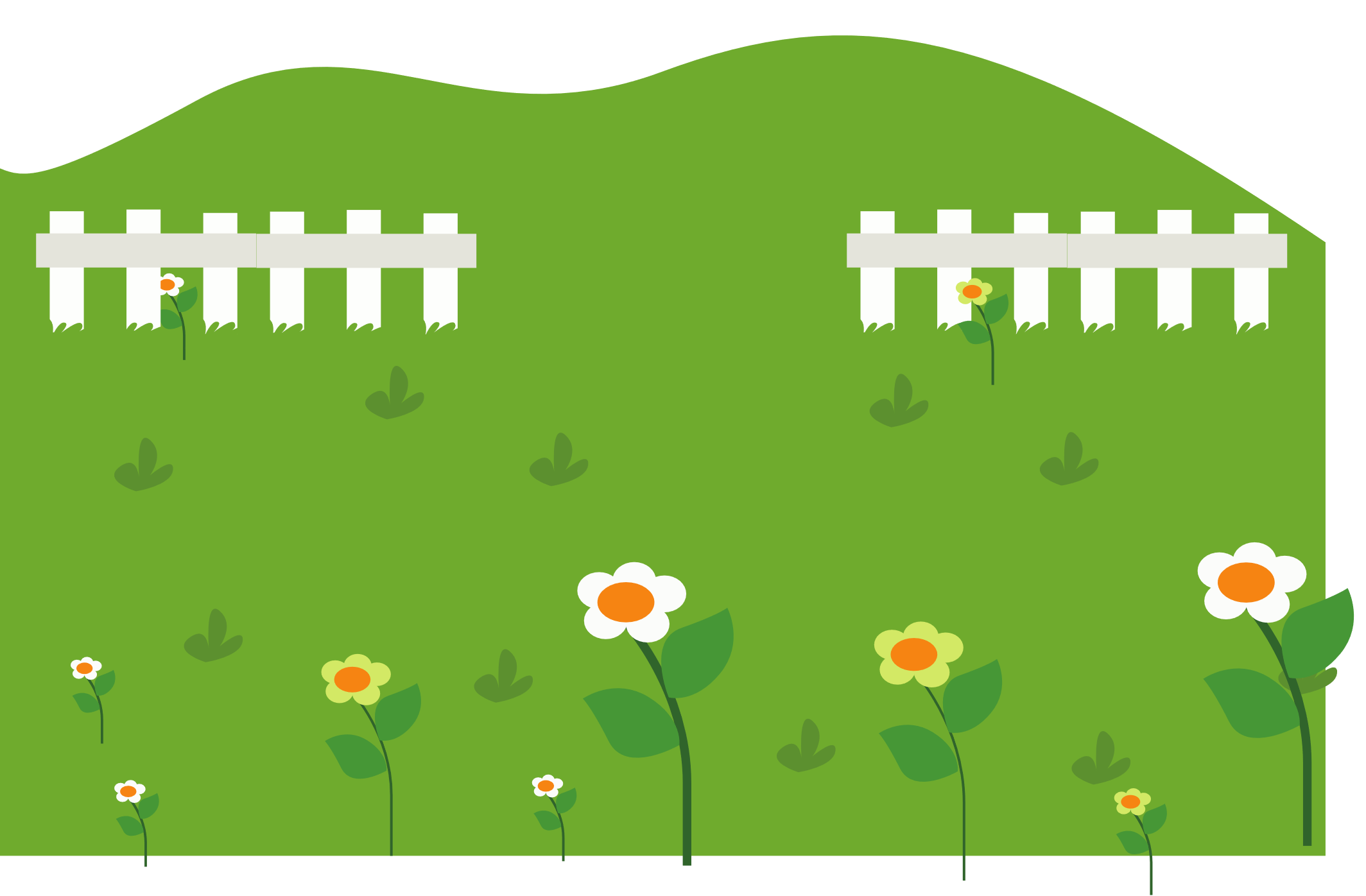 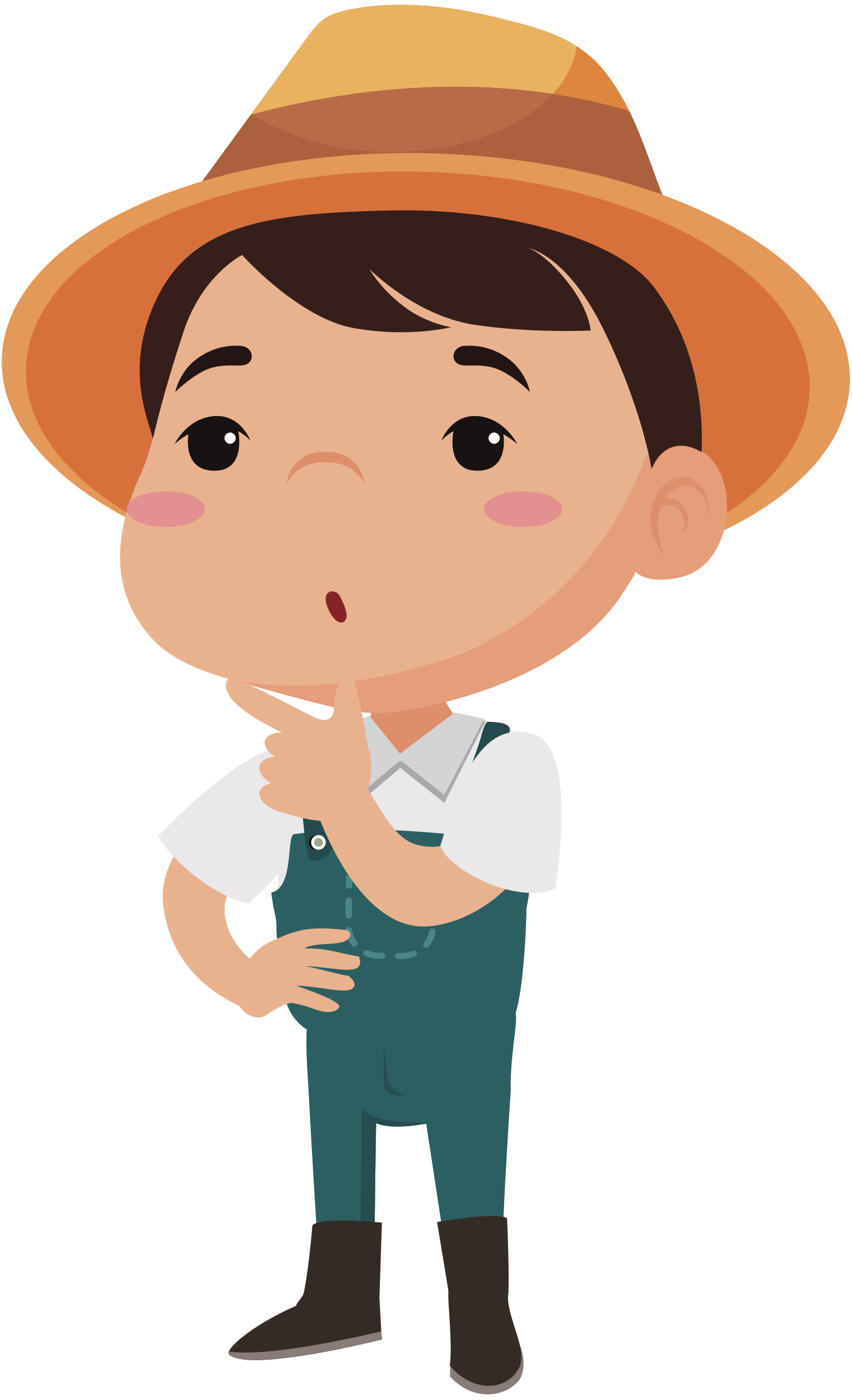 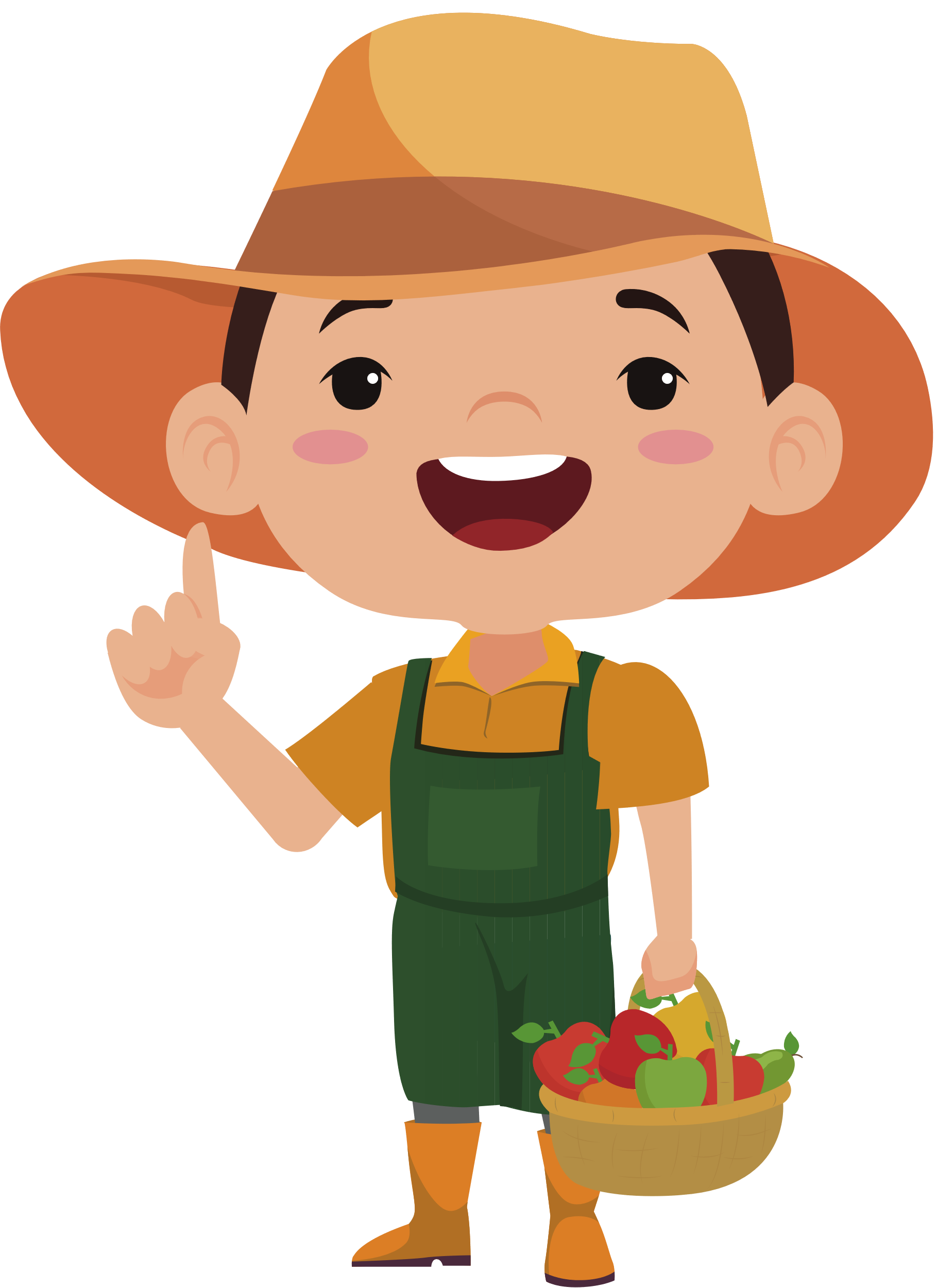 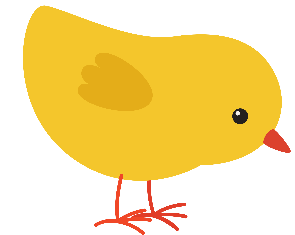 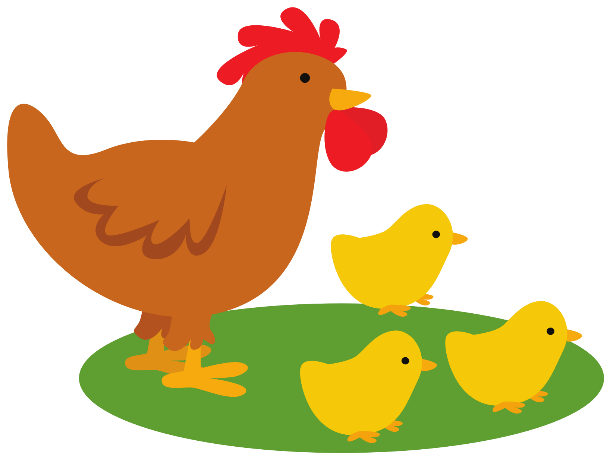 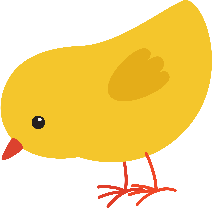 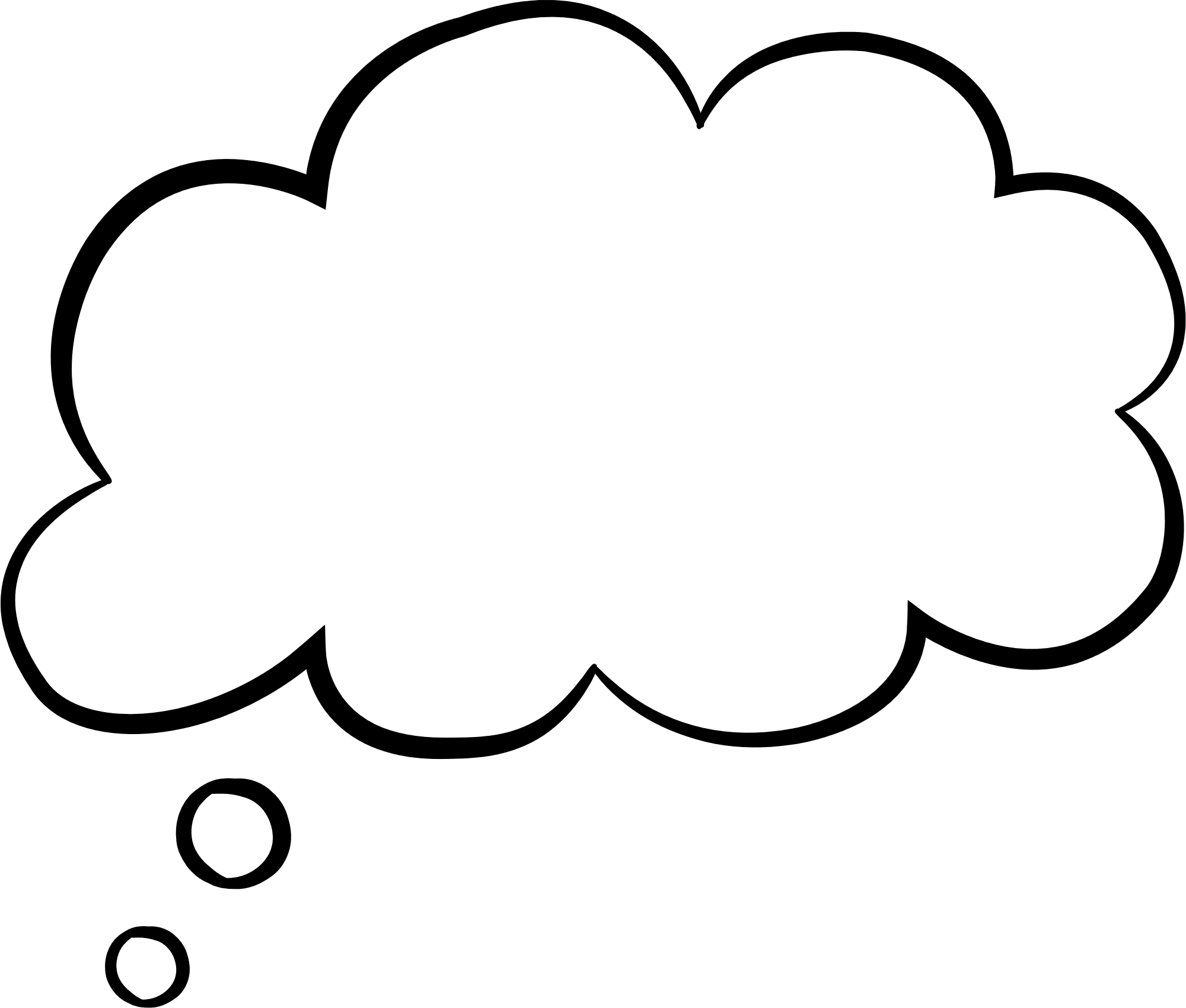 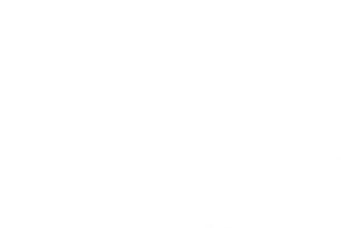 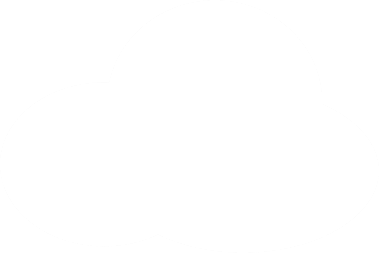 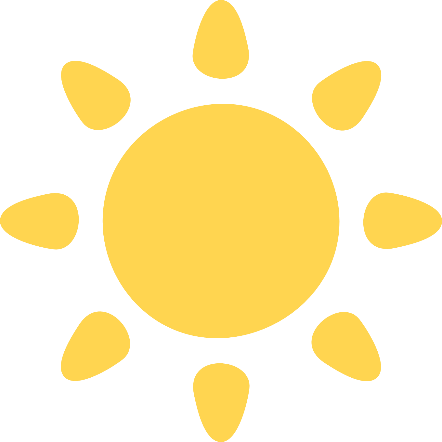 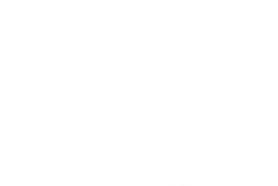 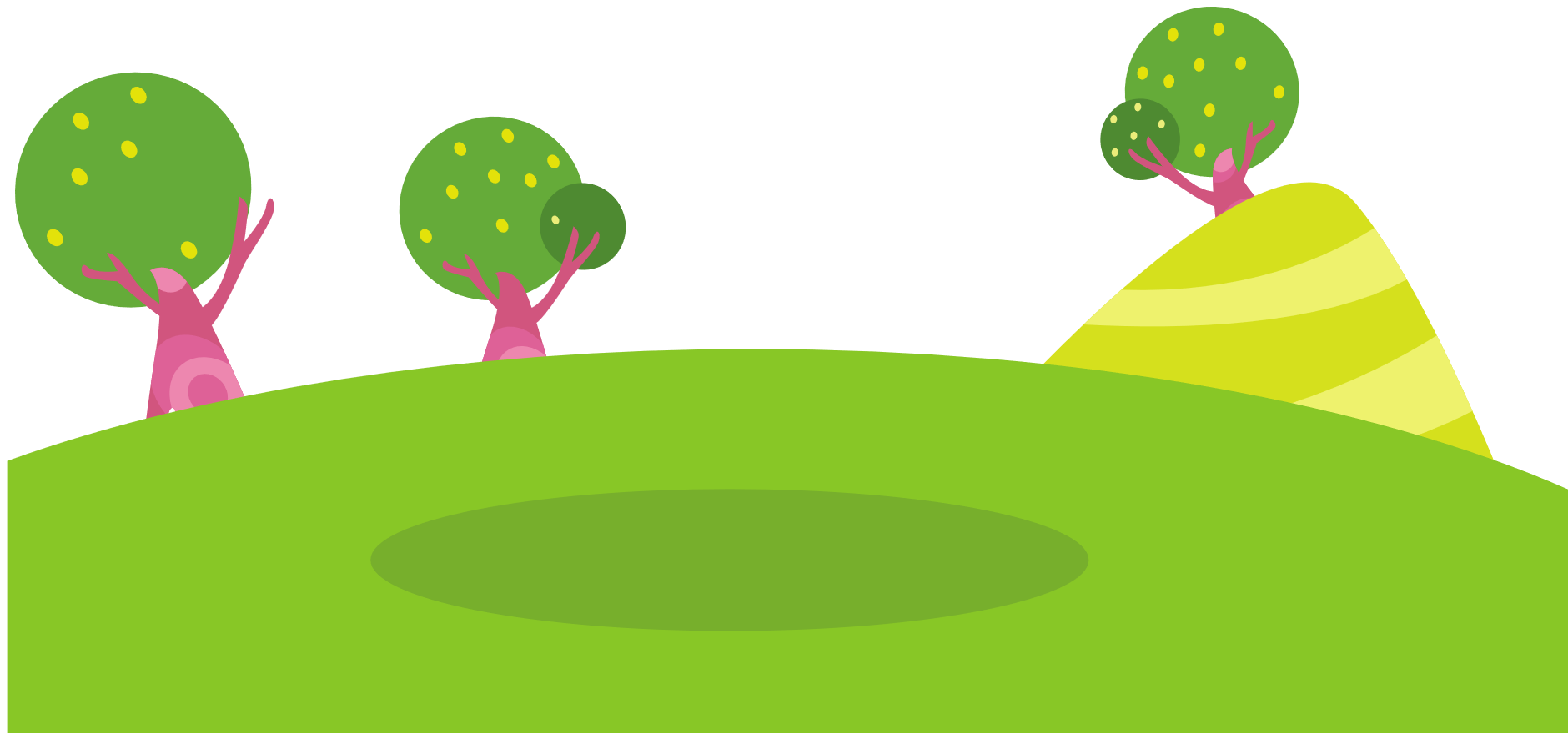 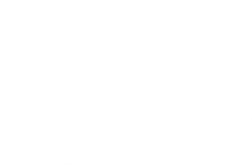 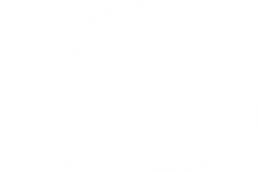 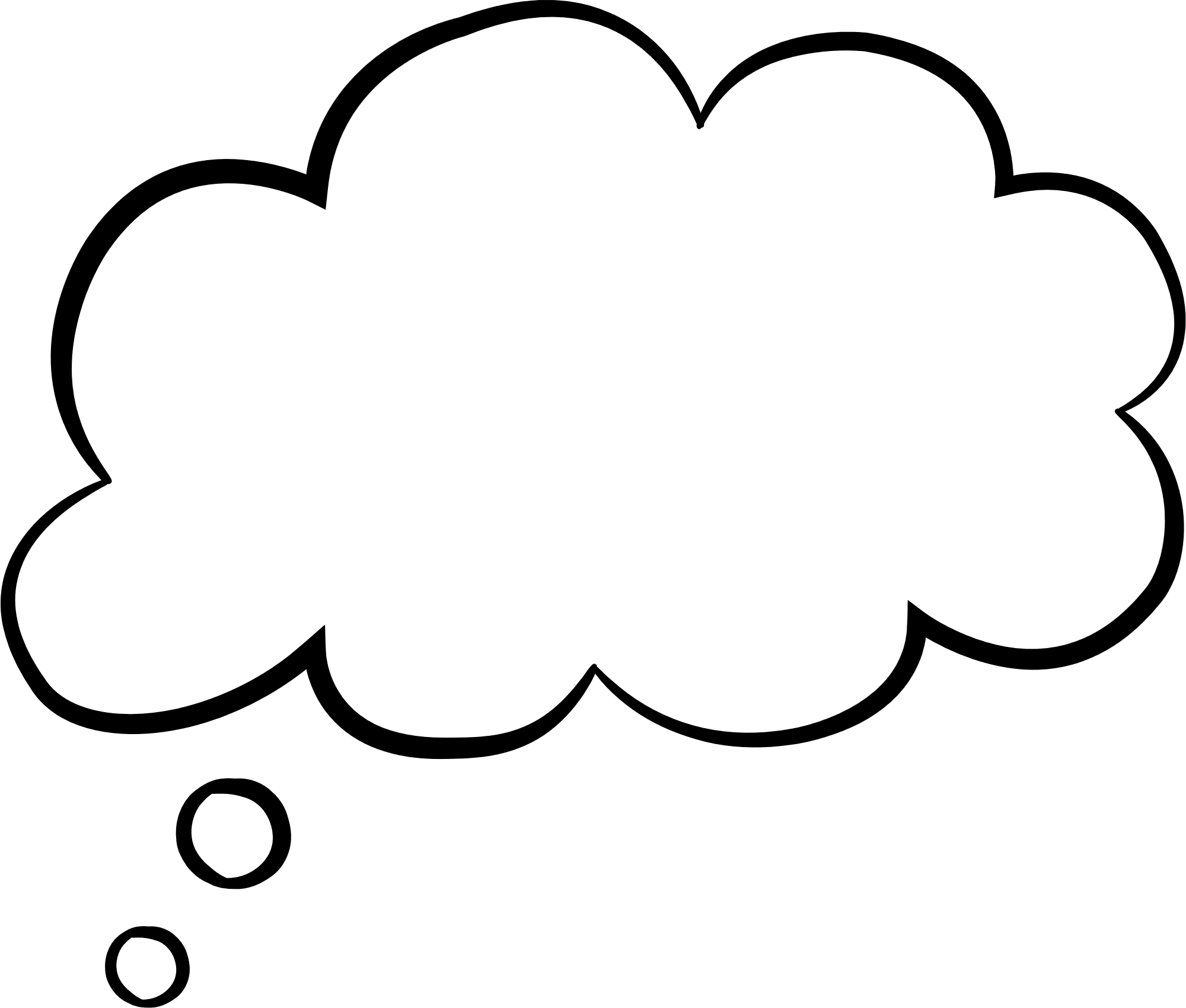 Năm mươi tám nghìn hai trăm chín mươi tư.
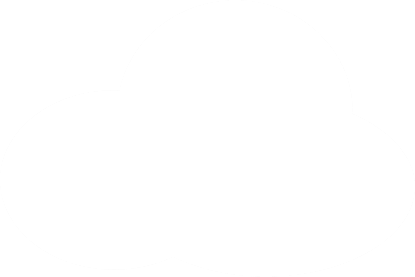 Đọc số: 58 294
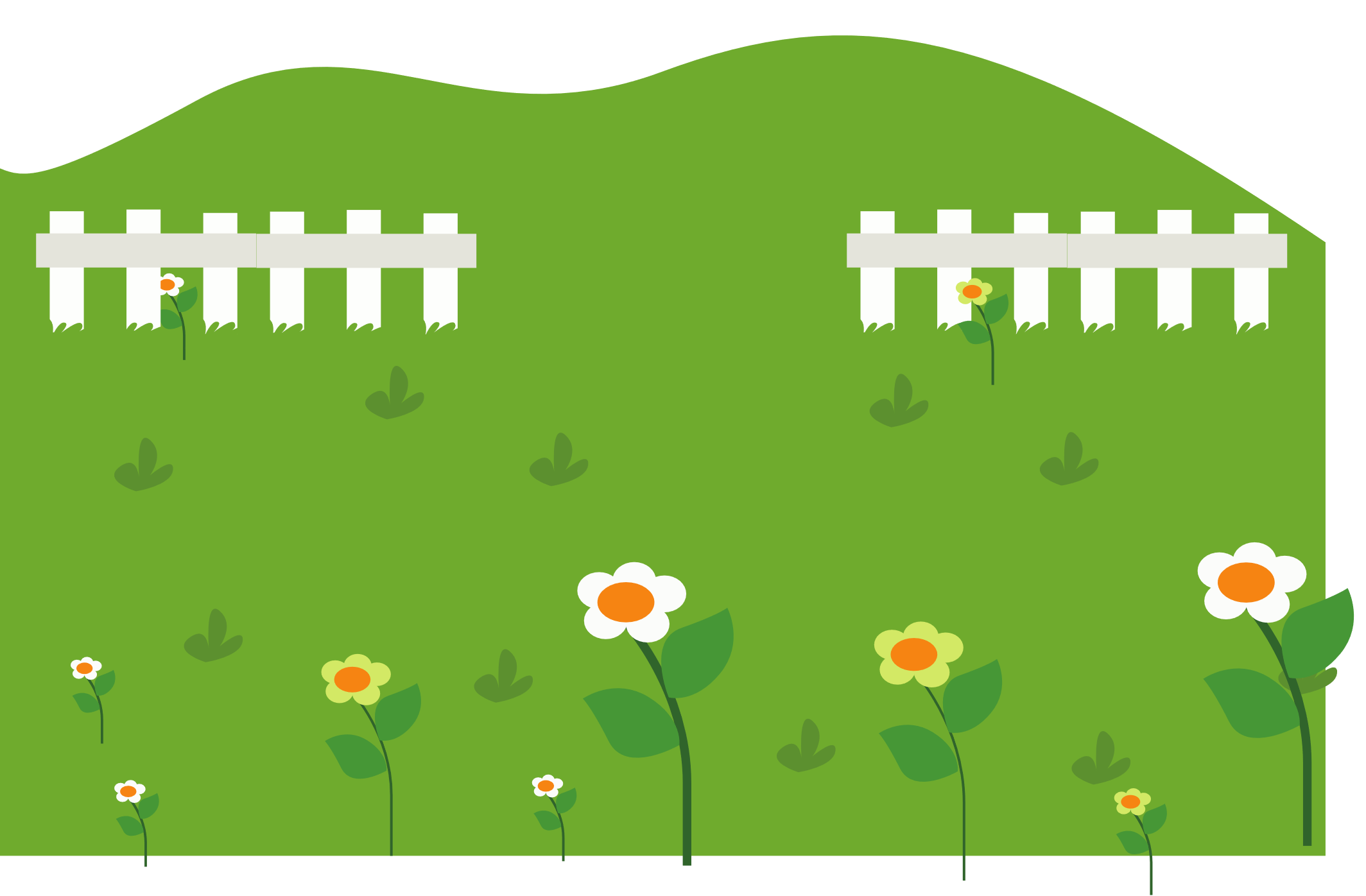 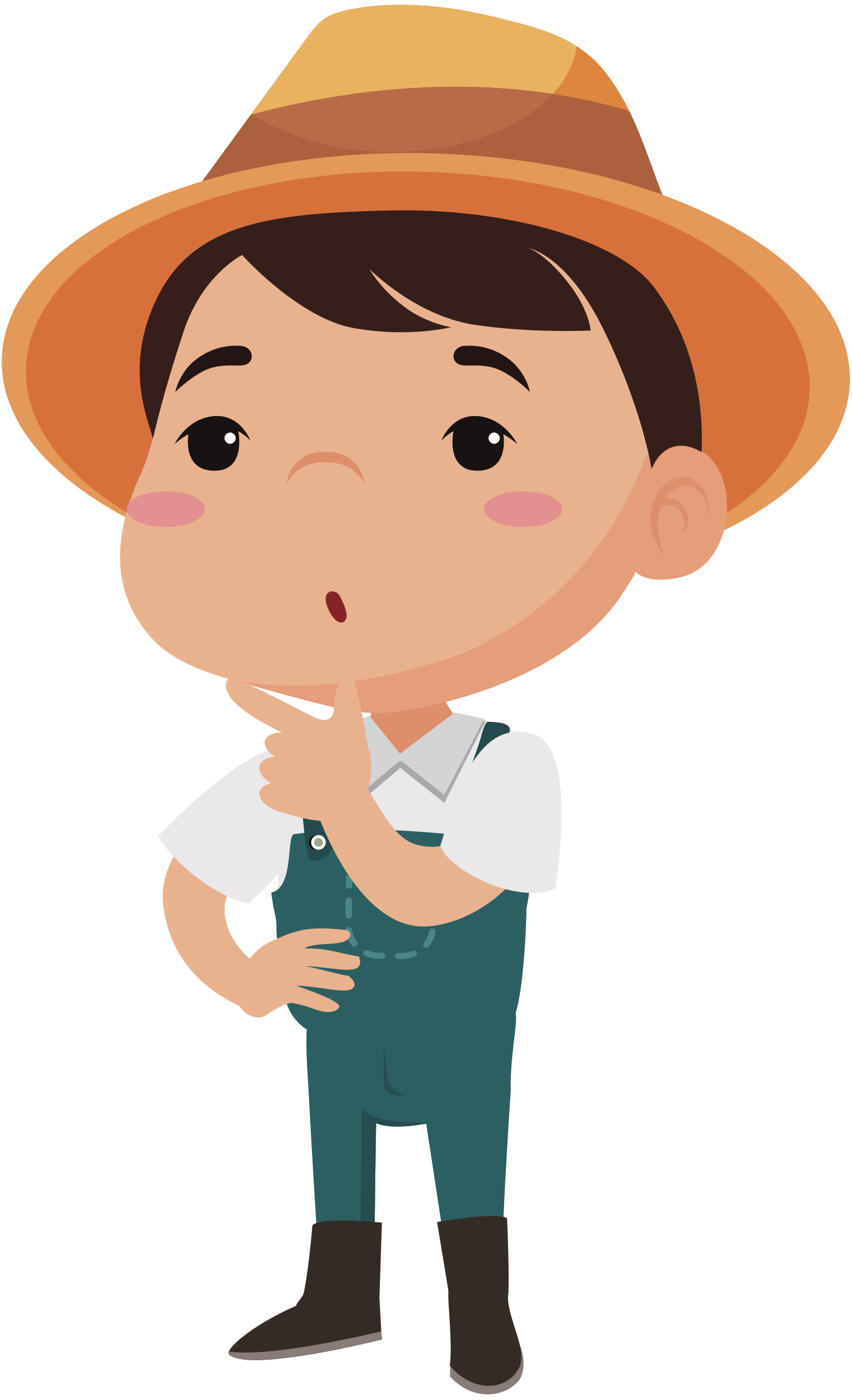 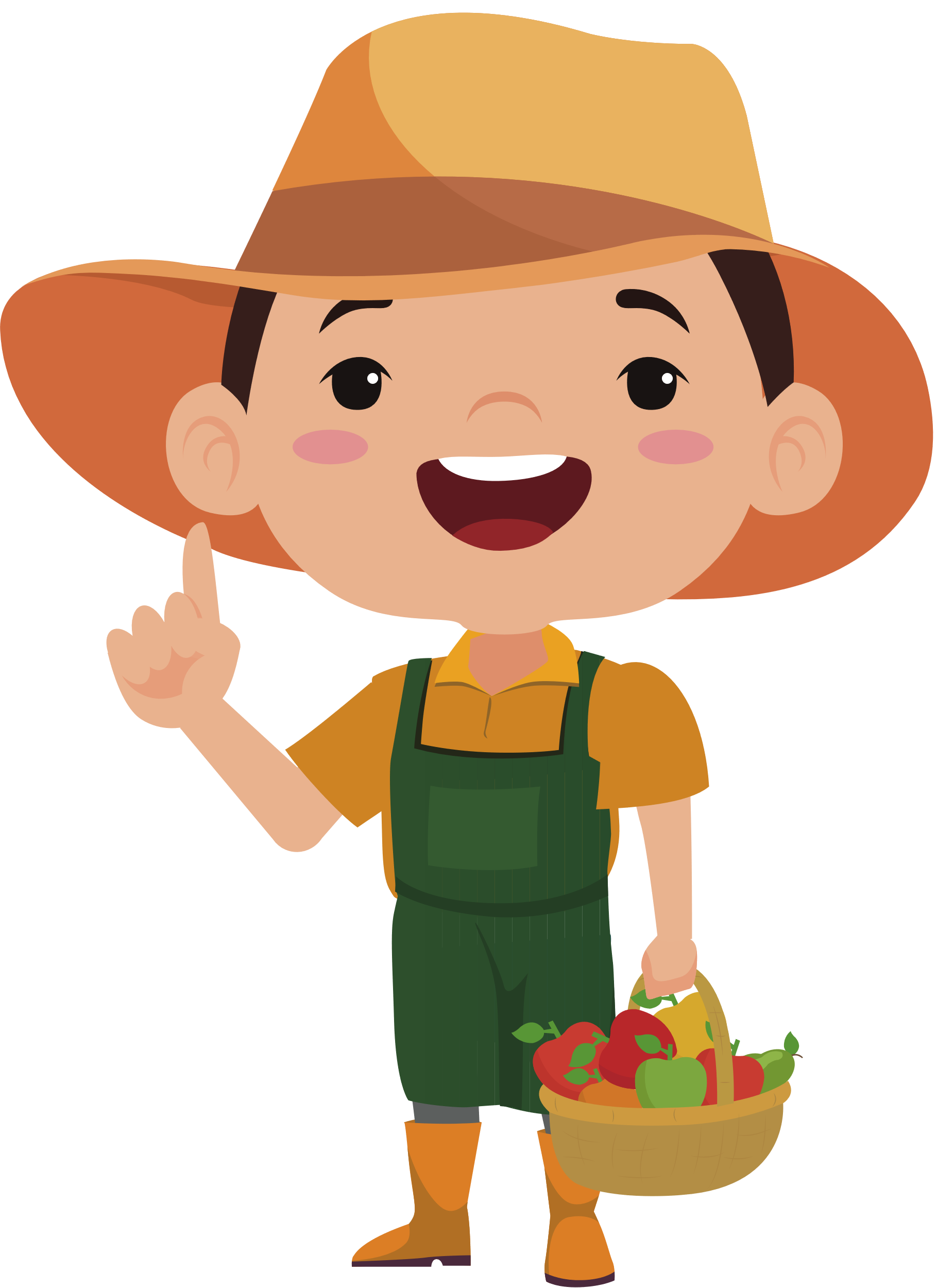 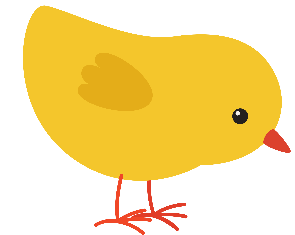 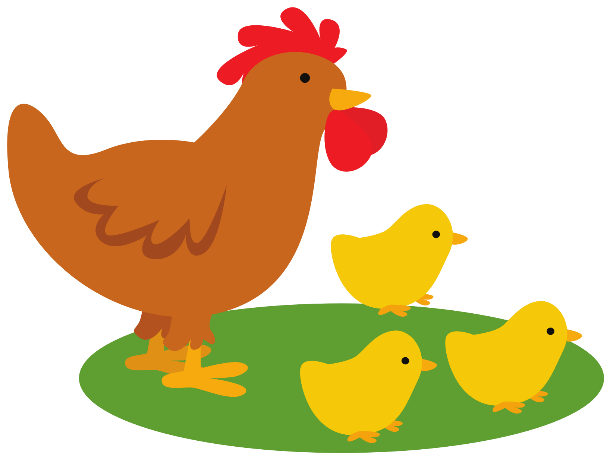 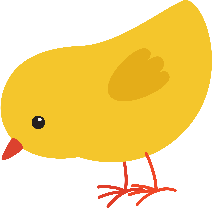 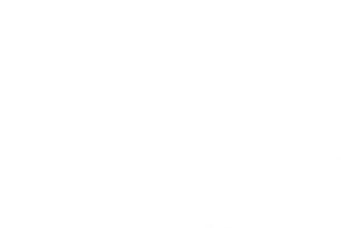 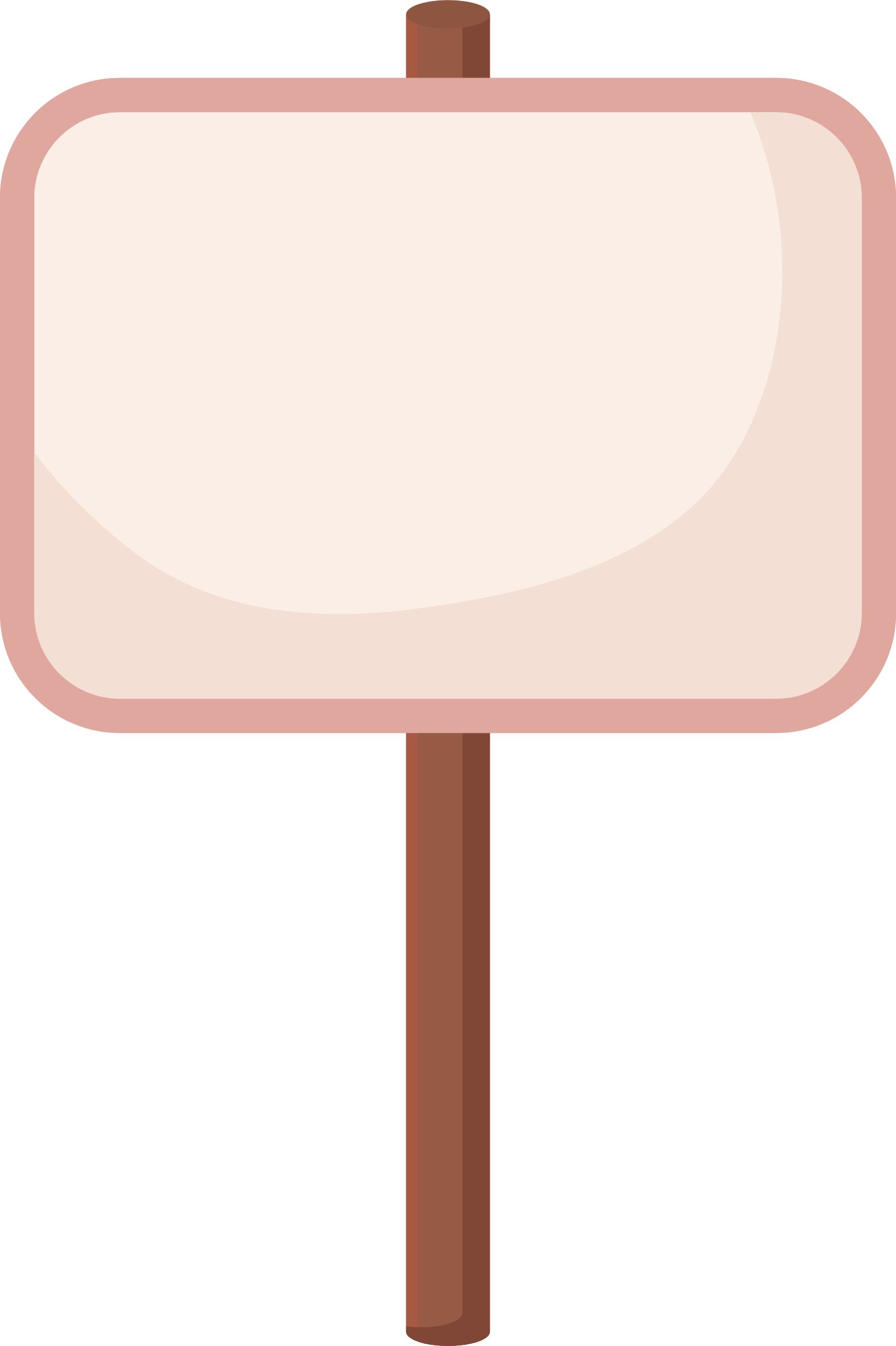 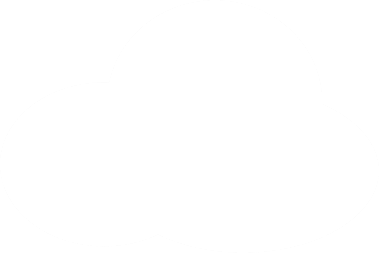 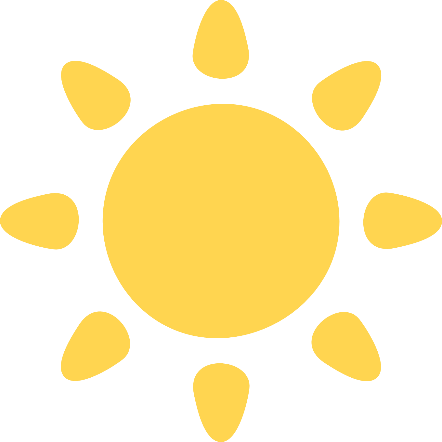 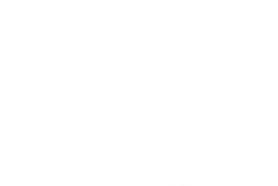 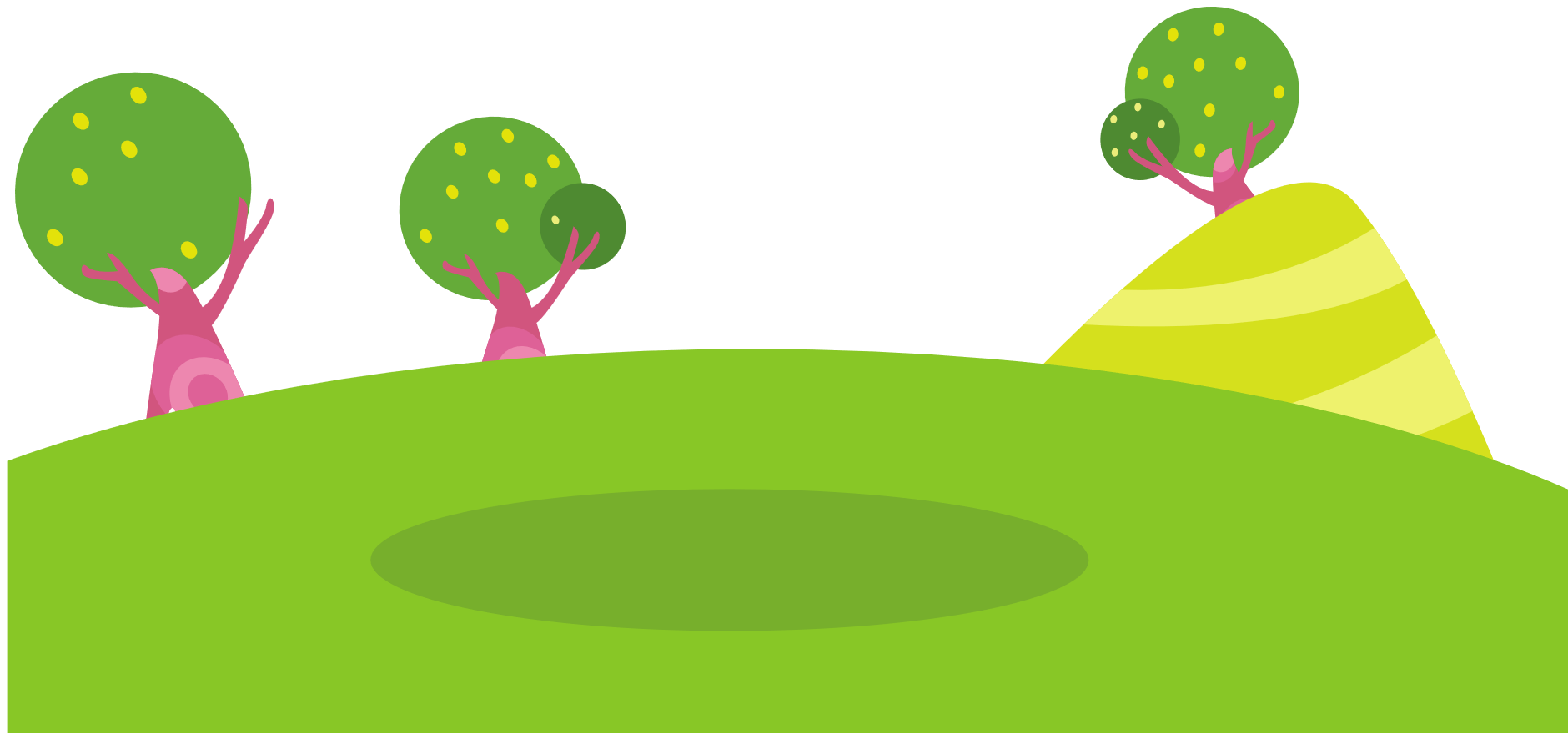 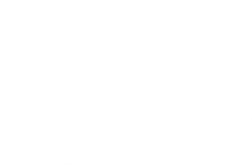 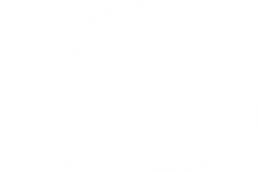 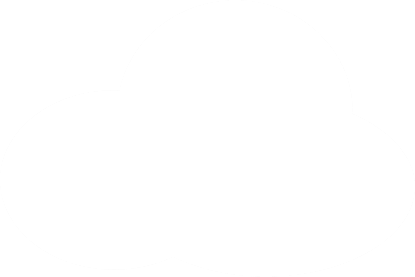 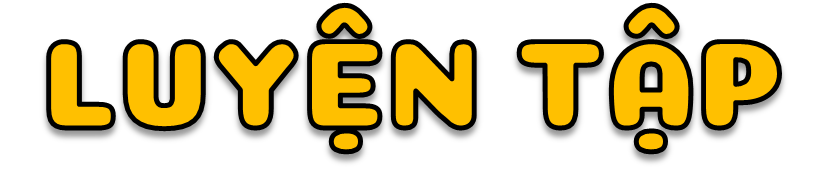 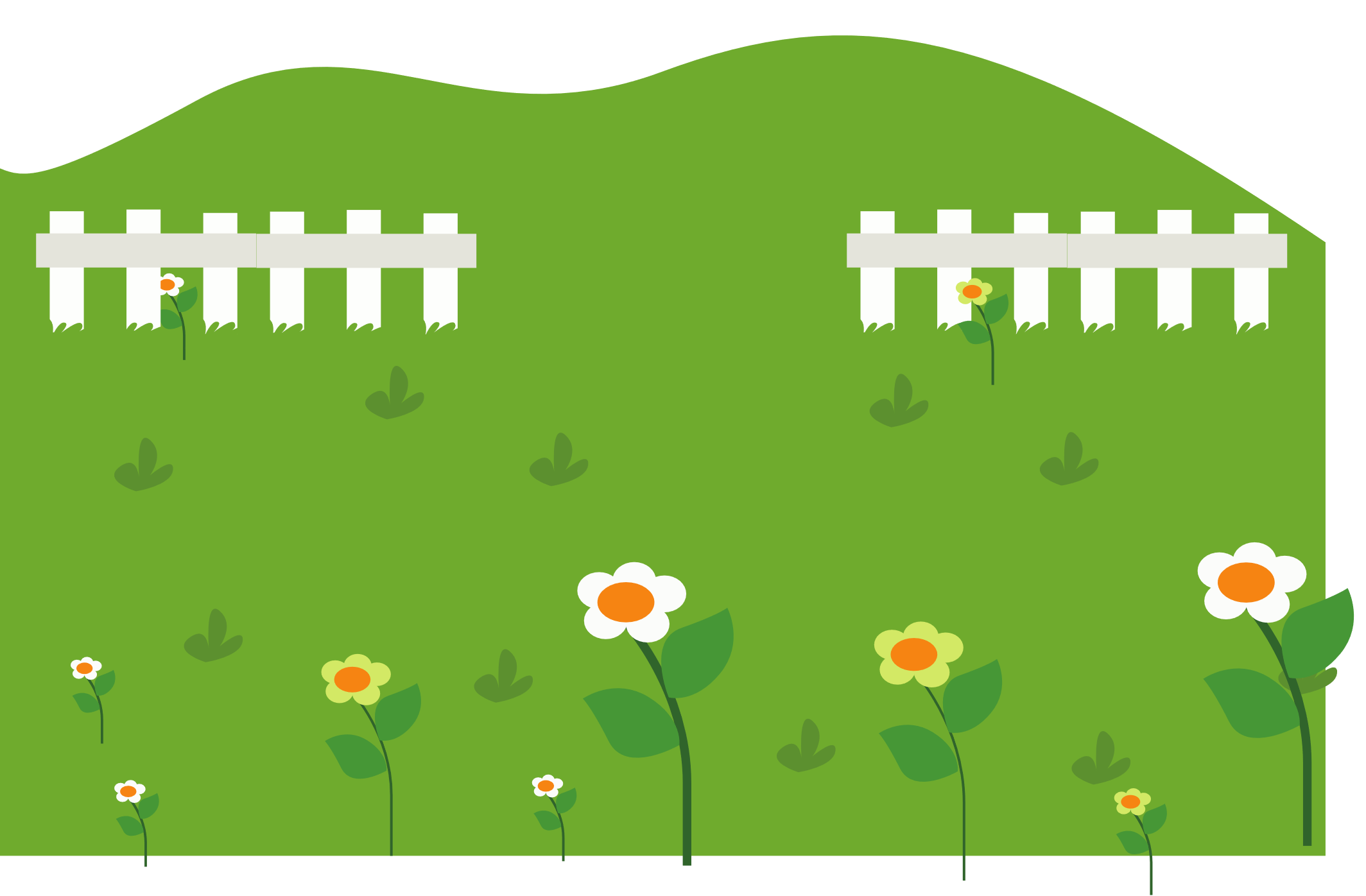 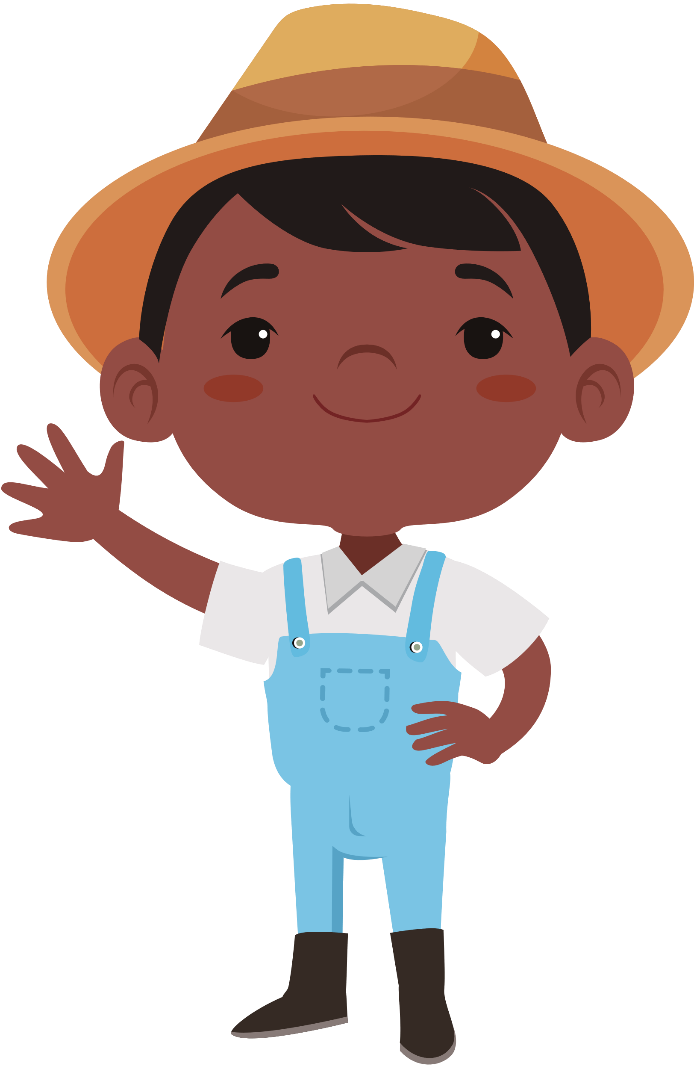 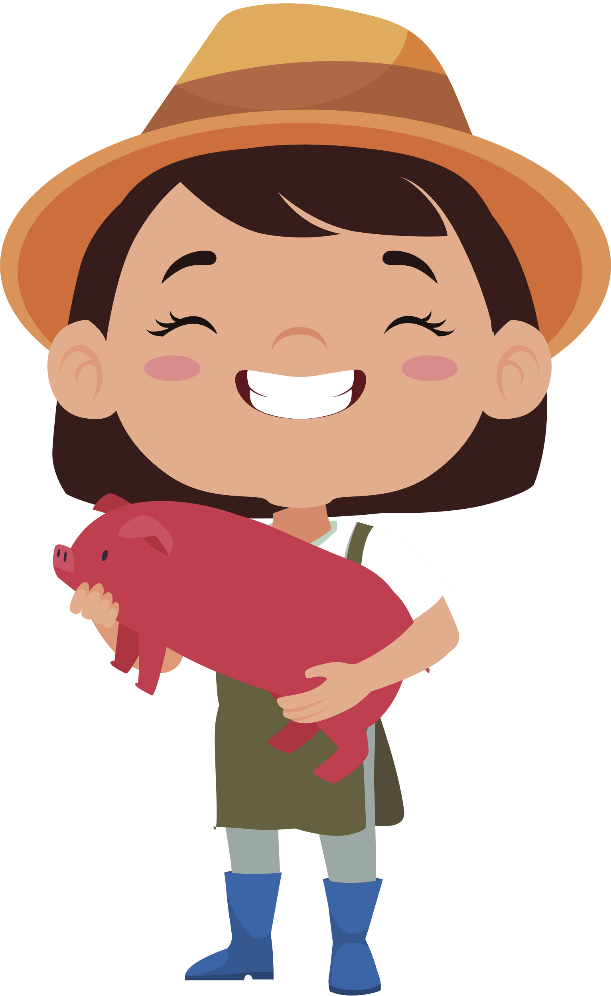 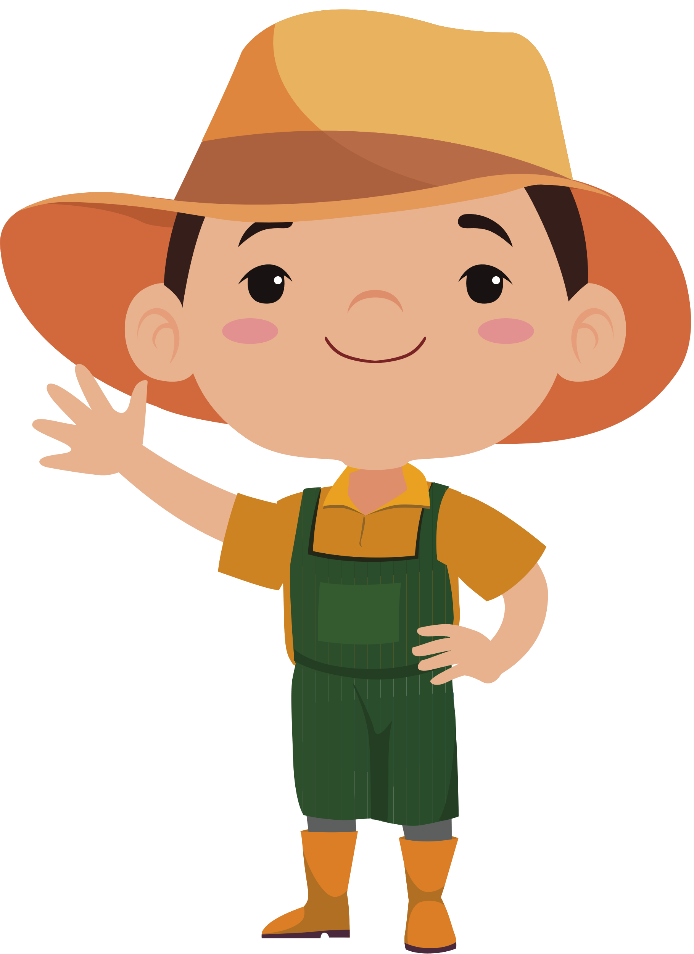 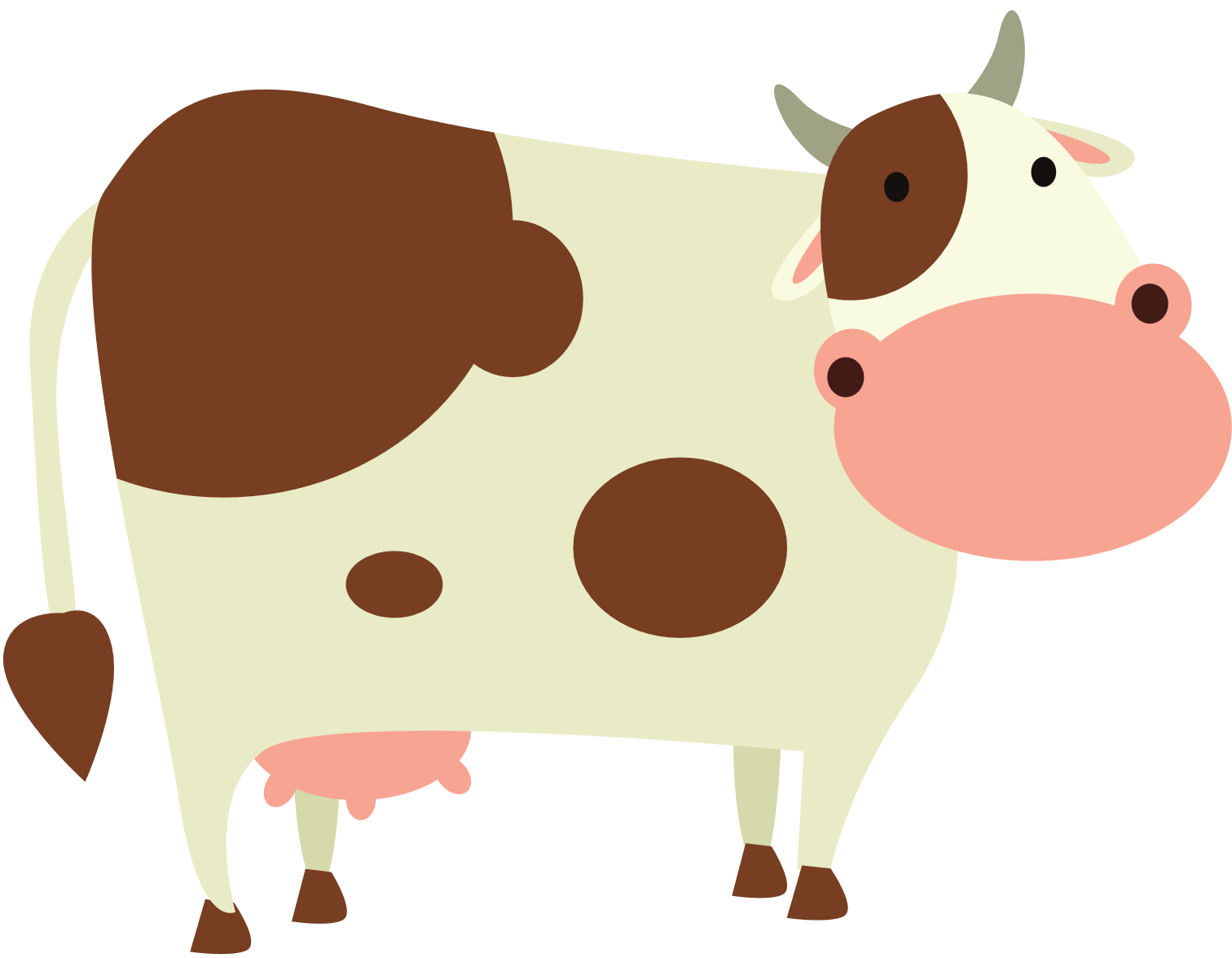 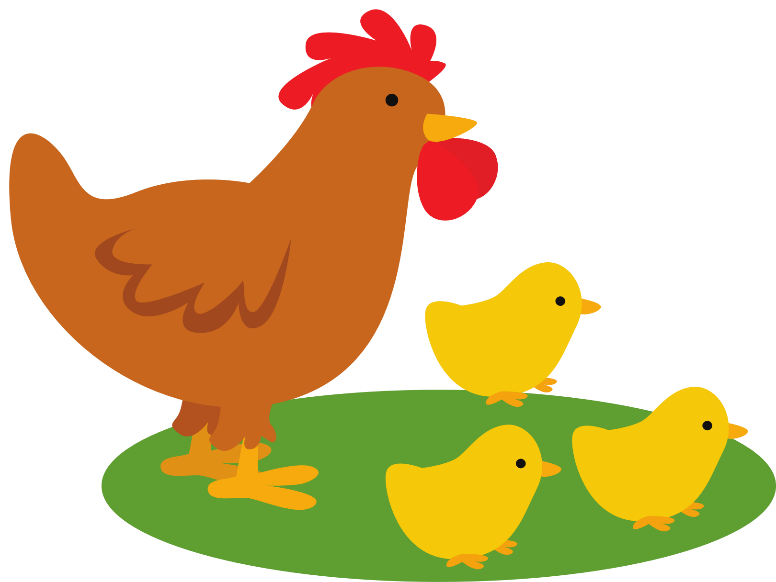 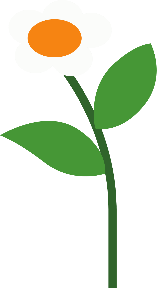 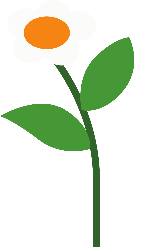 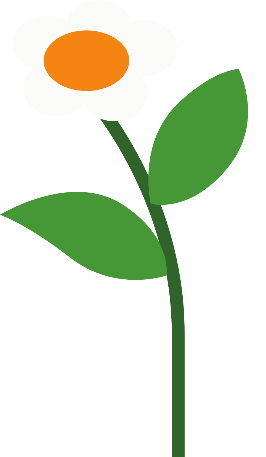 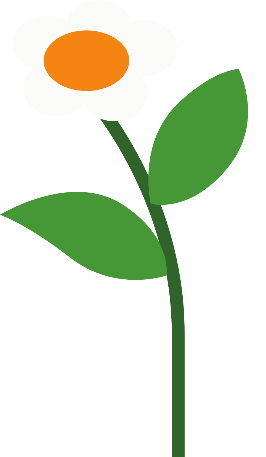 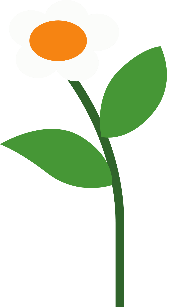 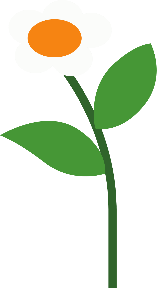 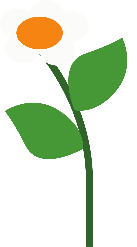 4
Thực hành: Làm tròn số đến hàng nghìn, hàng chục nghìn.
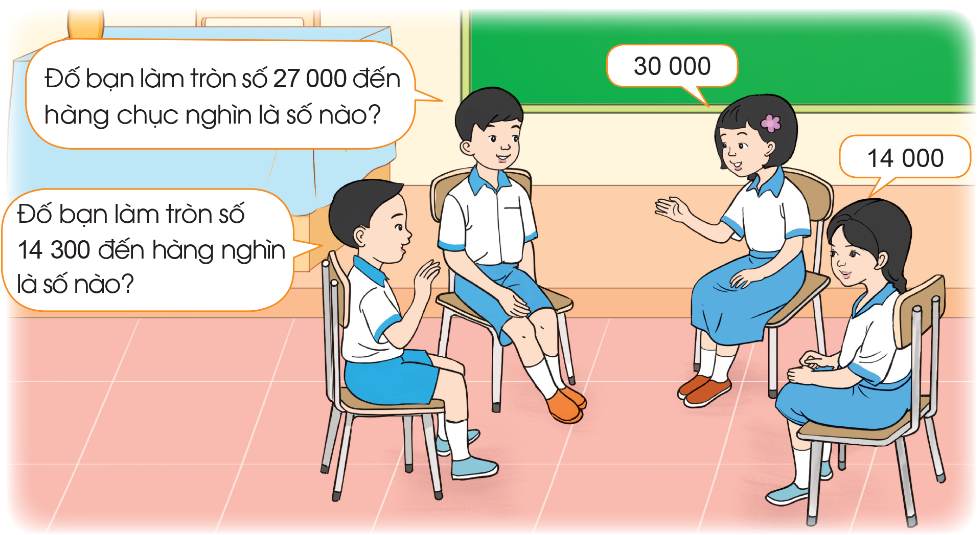 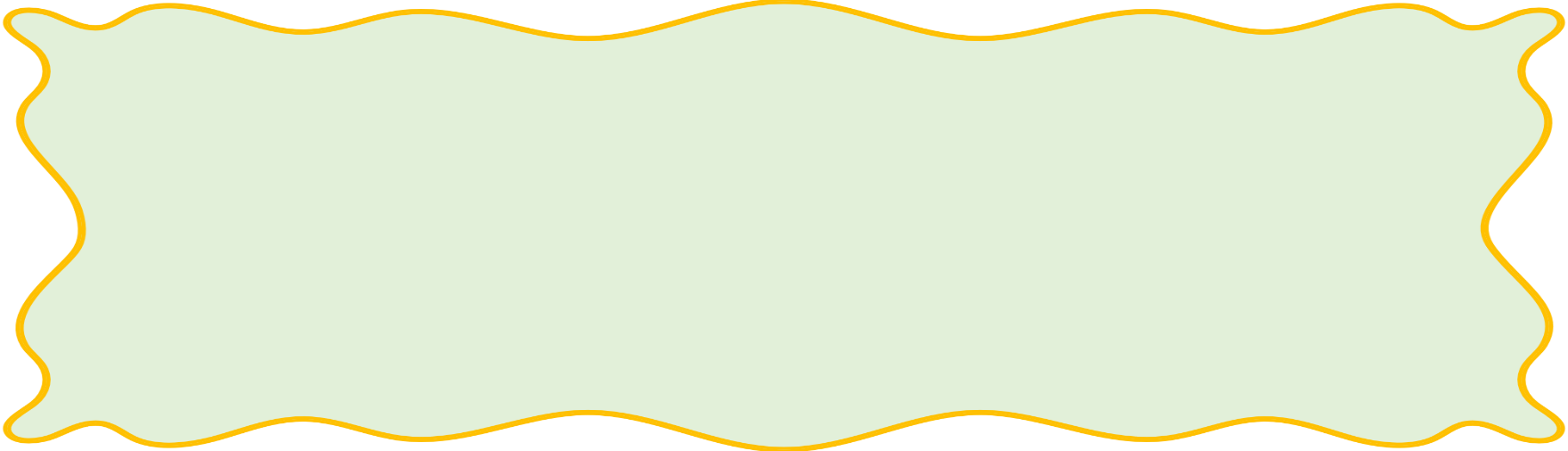 Hoạt động nhóm 4
5
a) Câu nào đúng, câu nào sai?
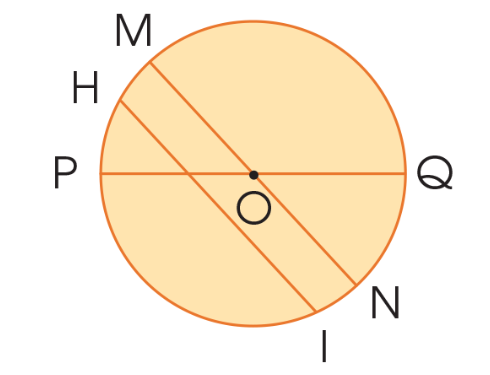 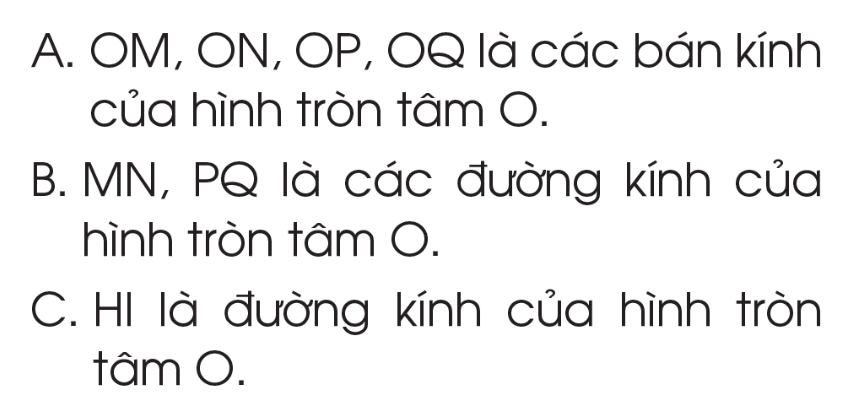 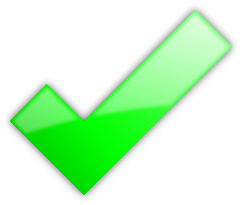 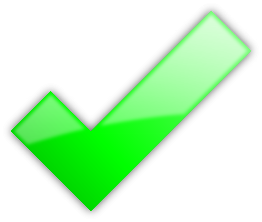 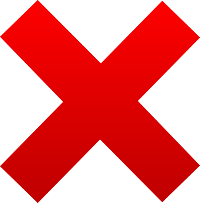 b) Dùng compa vẽ một đường tròn vào vở.
Đọc cân nặng của mỗi con vật sau với đơn vị gam rồi cho biết con vật nào nặng nhất.
6
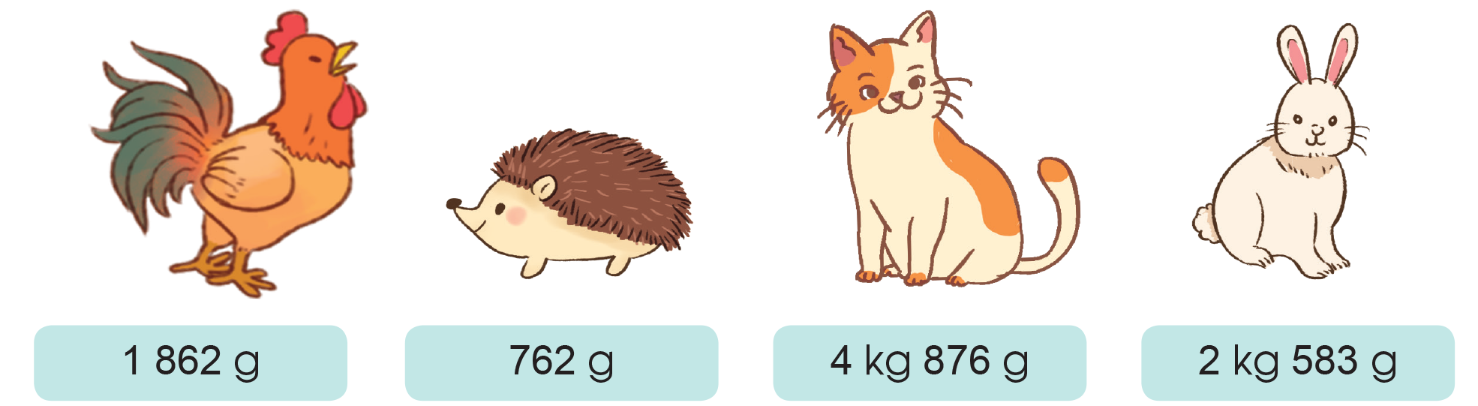 a) Đổi 4 kg 876 g = 4 876 g  ;   2 kg 583 g = 2 583 g
Ta có 762 g < 1 862 g < 2 583 g < 4 876 g
Vậy con mèo nặng nhất.
Hãy đọc tên các con vật theo thứ tự từ nặng nhất đến nhẹ nhất.
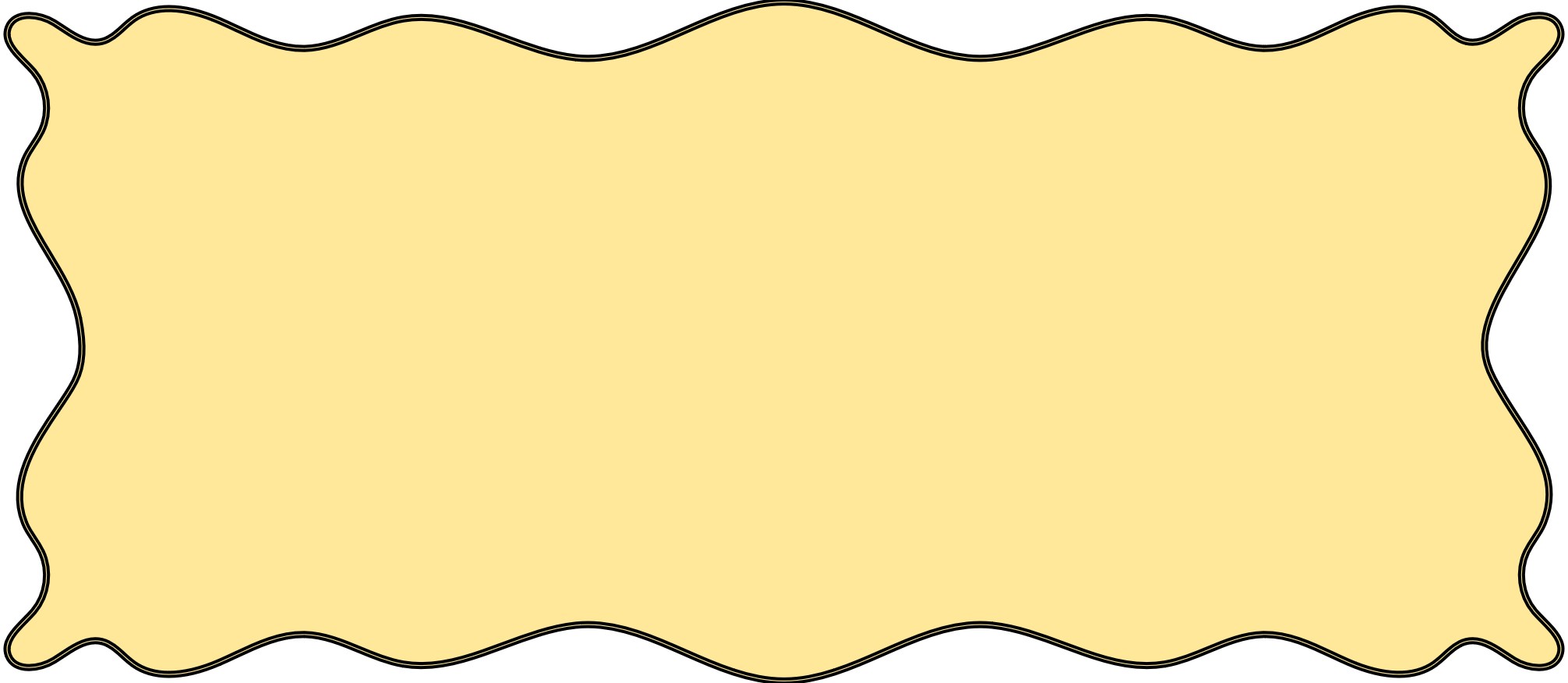 b) Tình huống thực tế sử dụng các số trong phạm vi 100 000
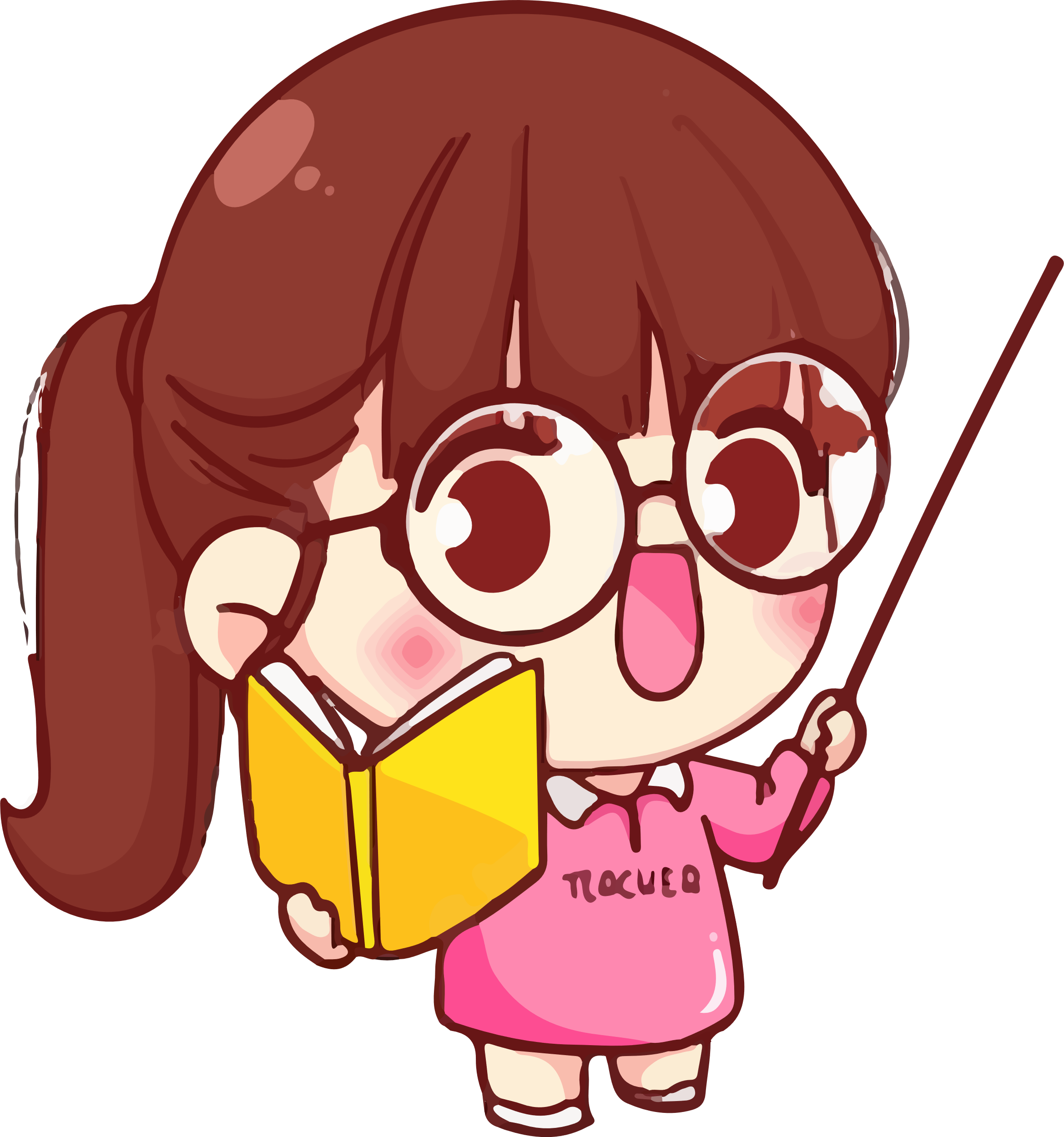 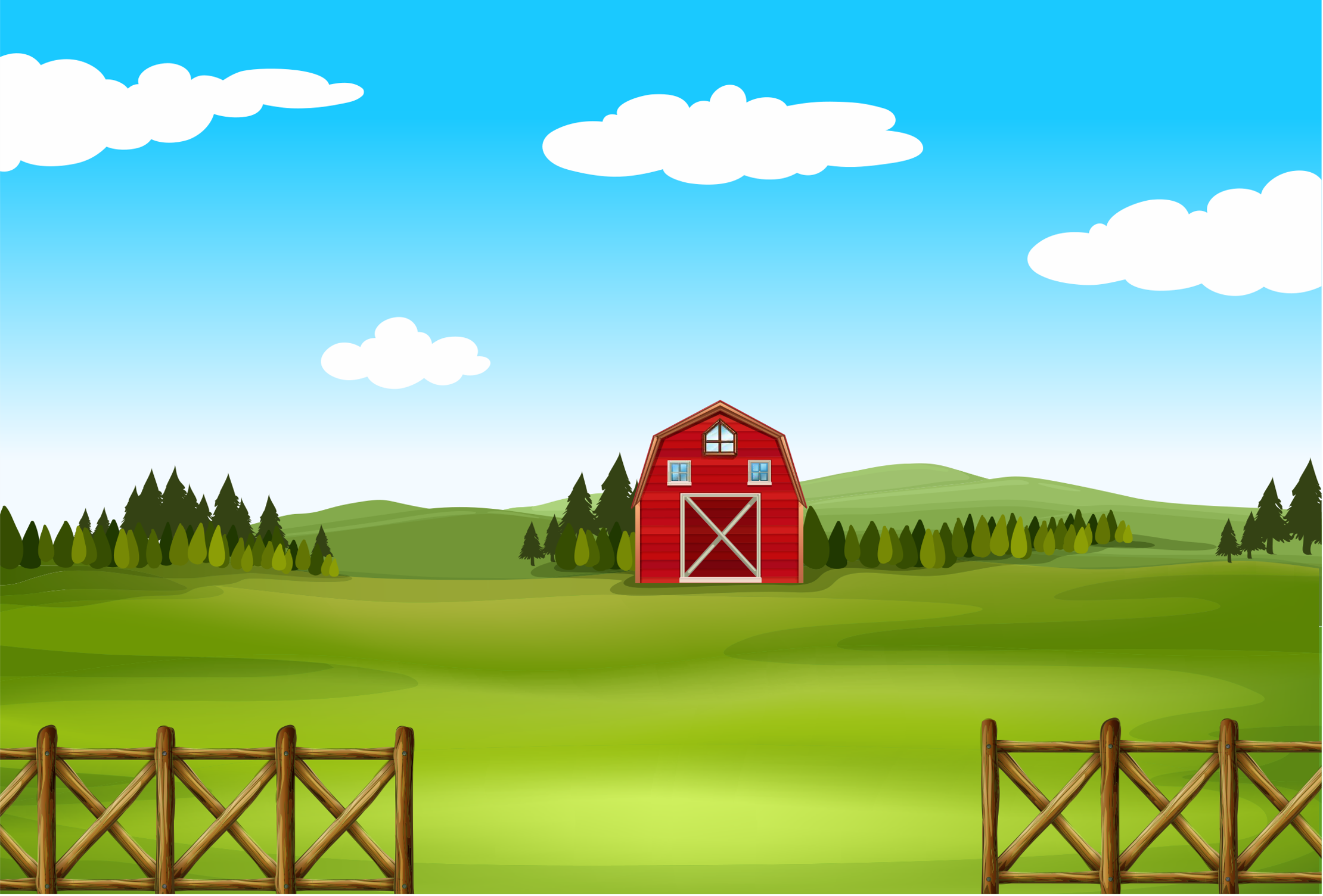 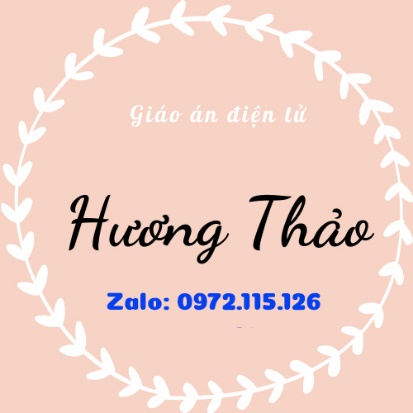 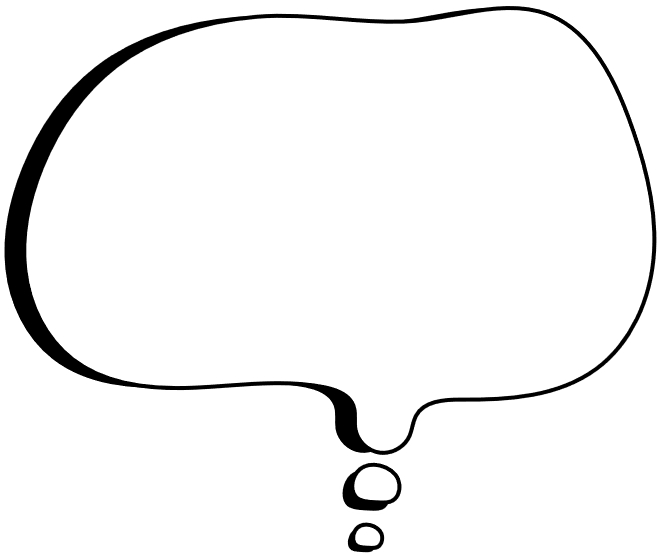 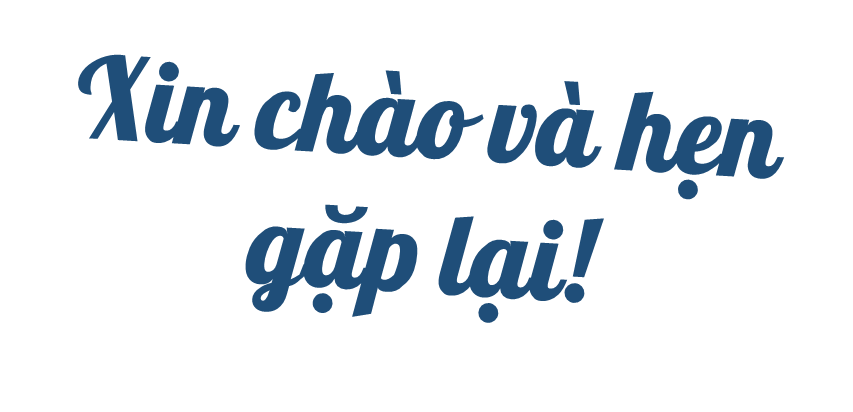 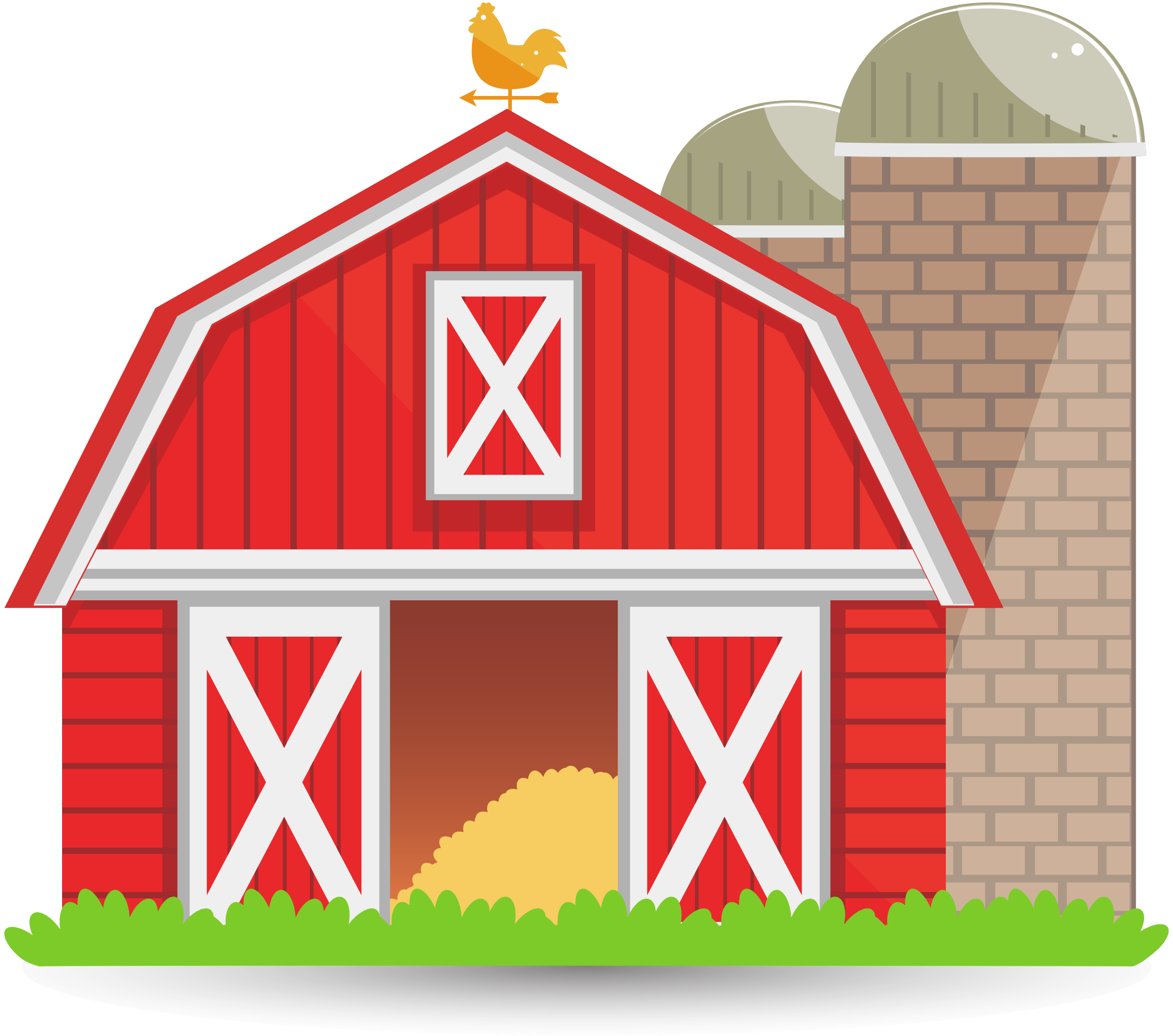 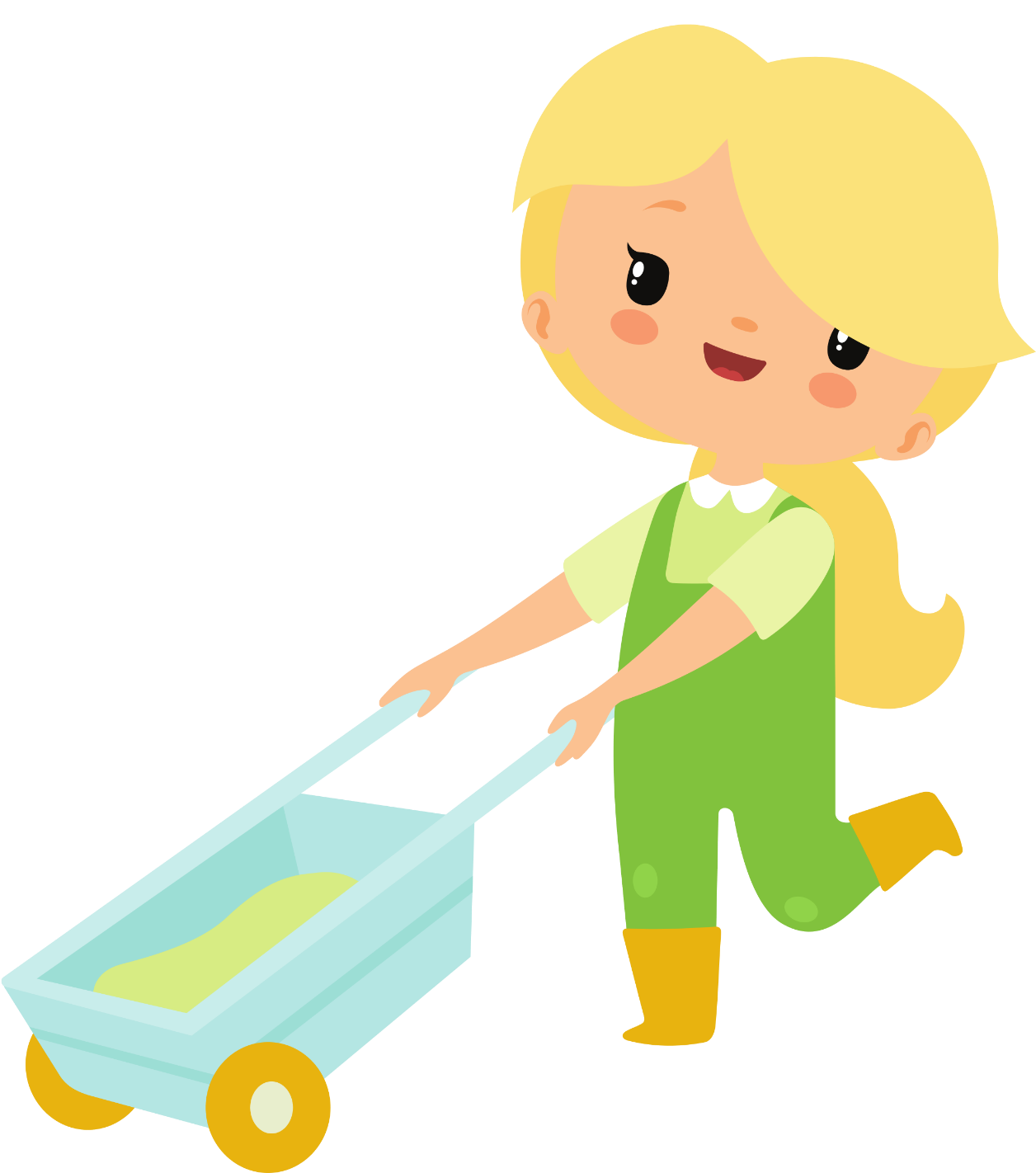 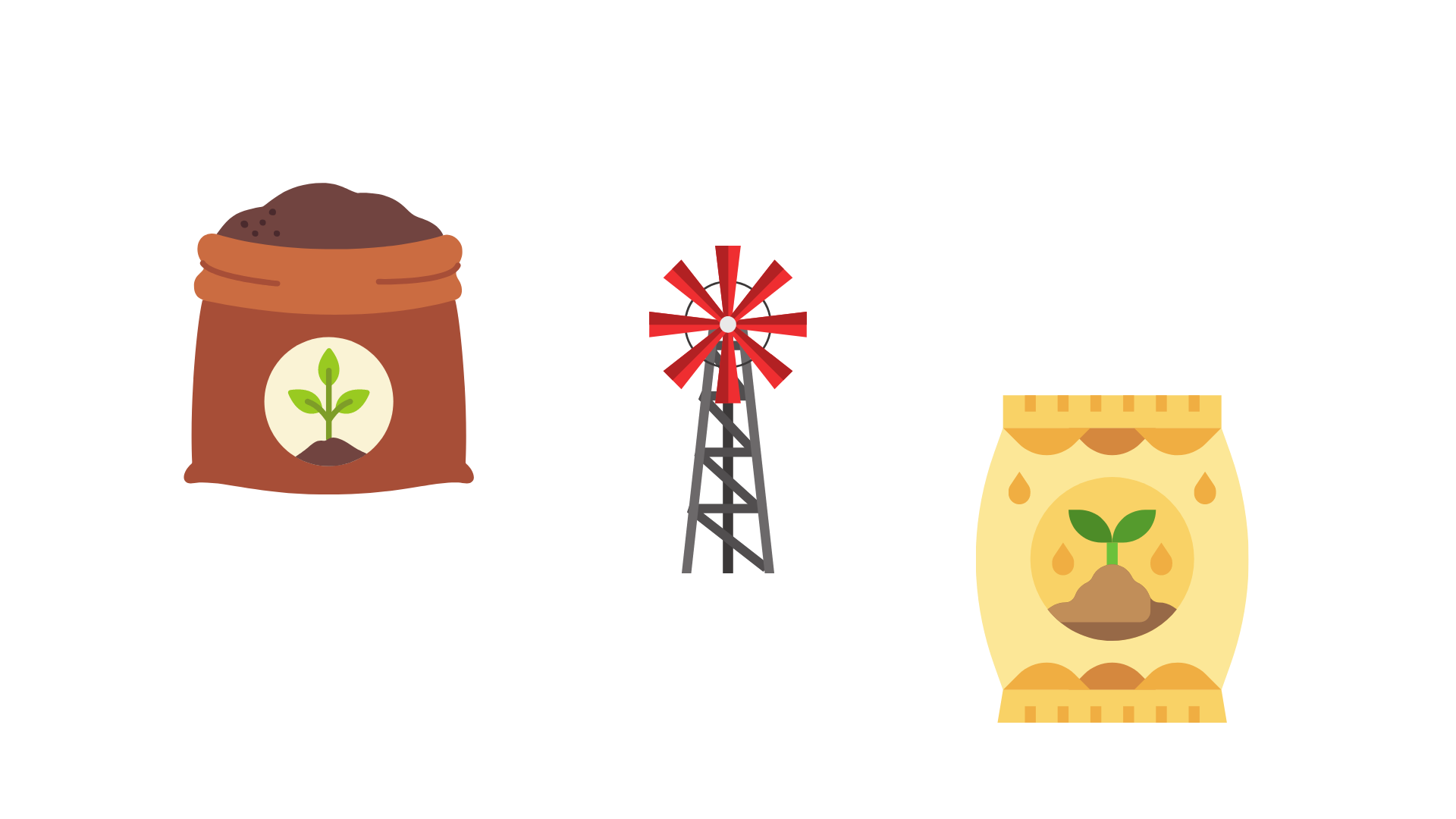 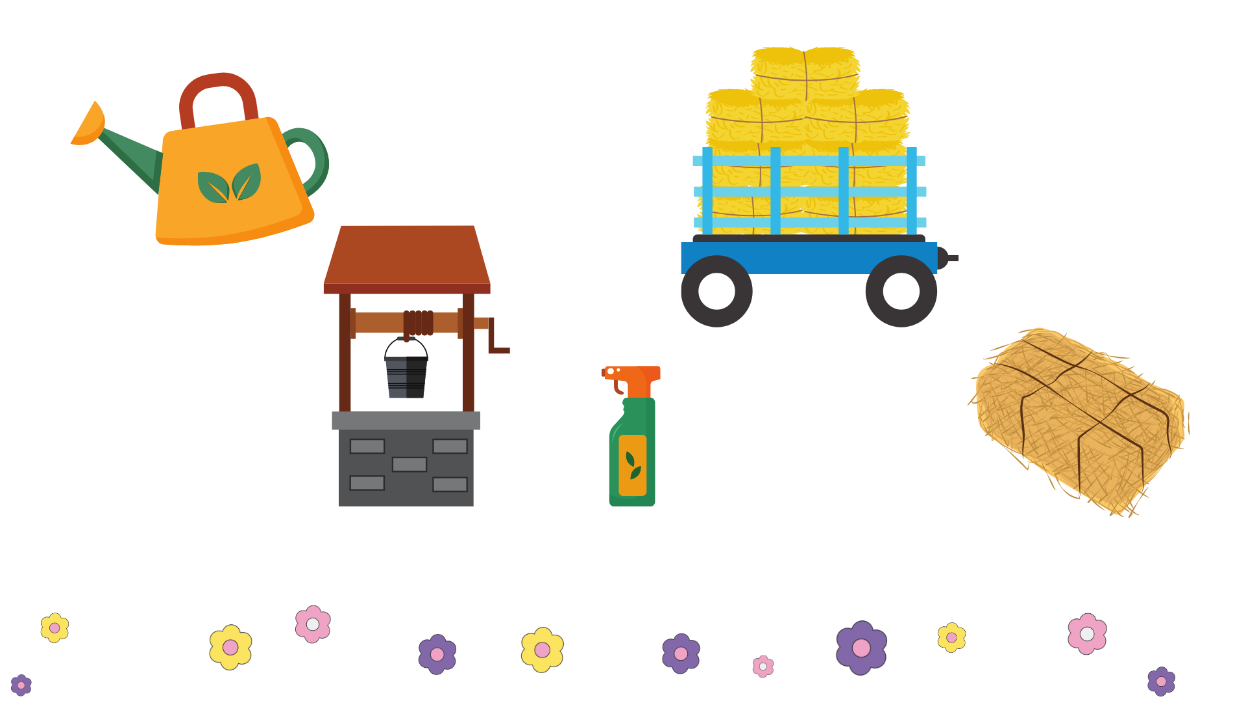 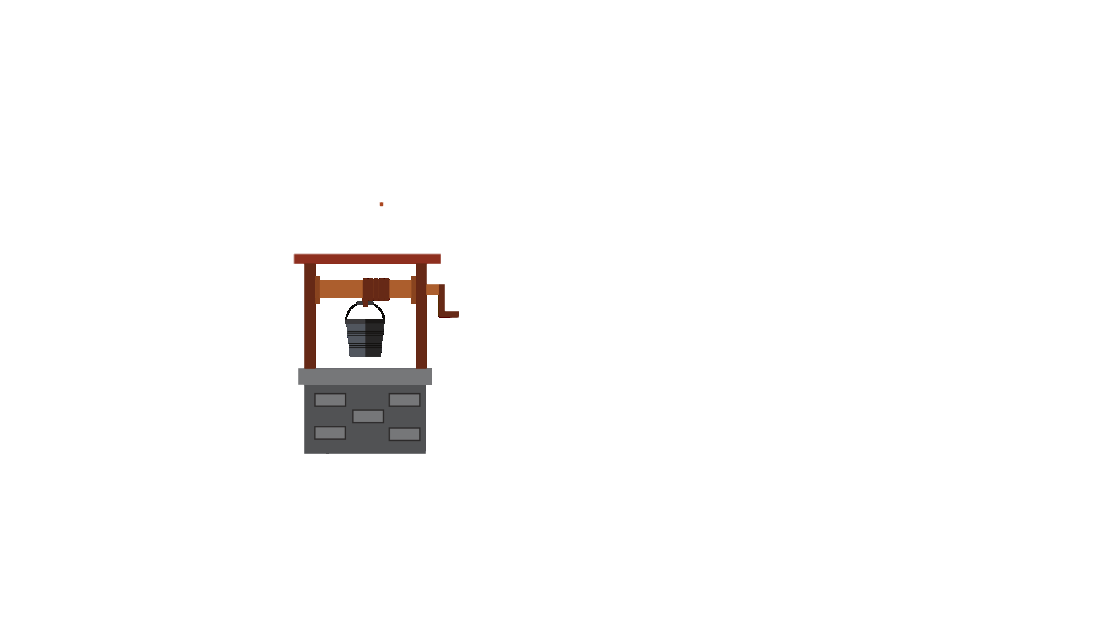 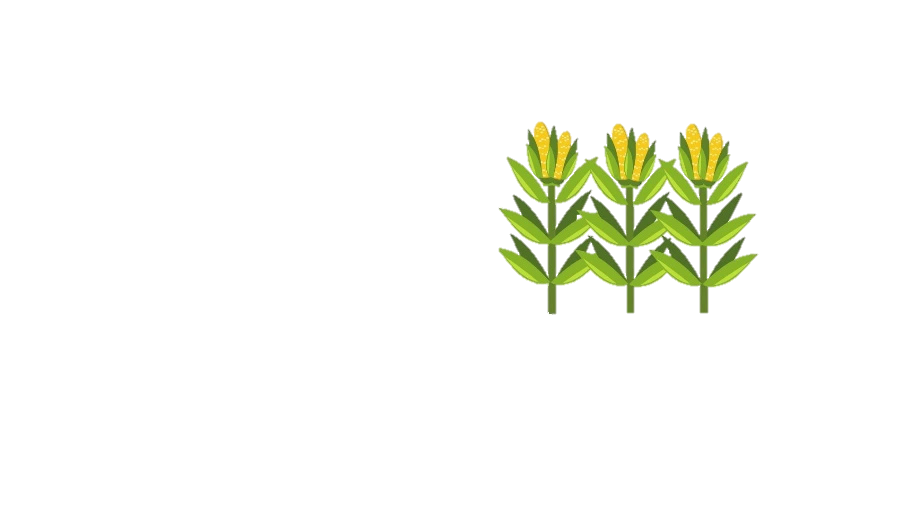 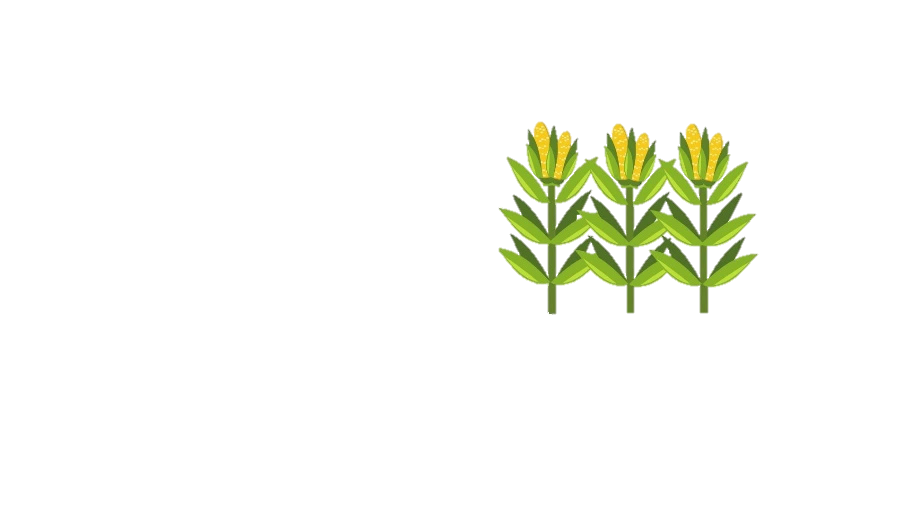 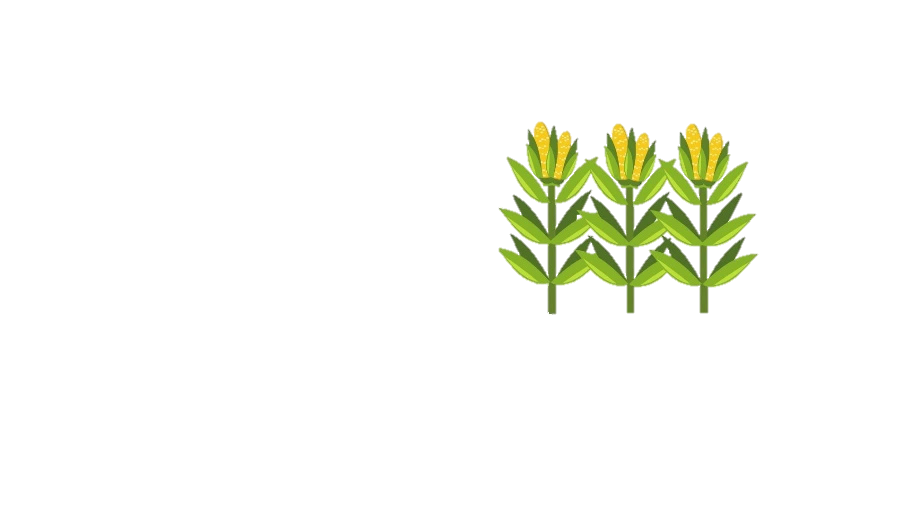 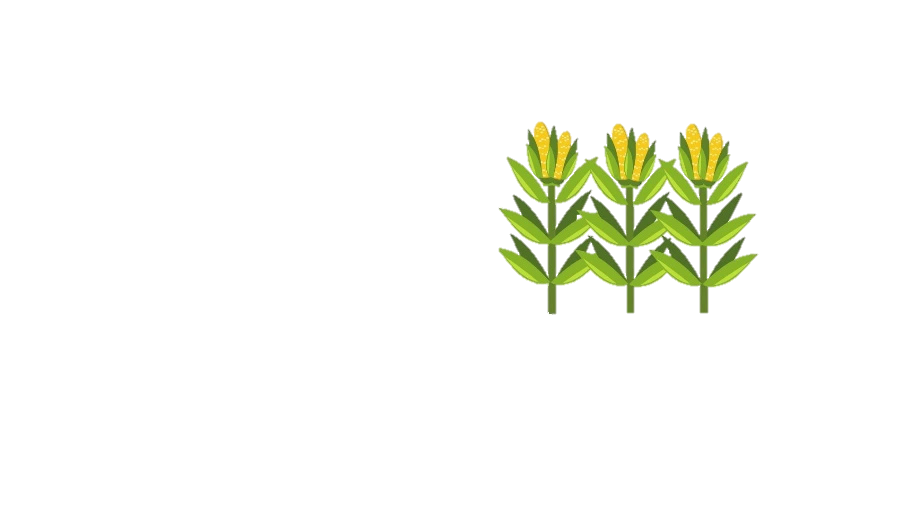 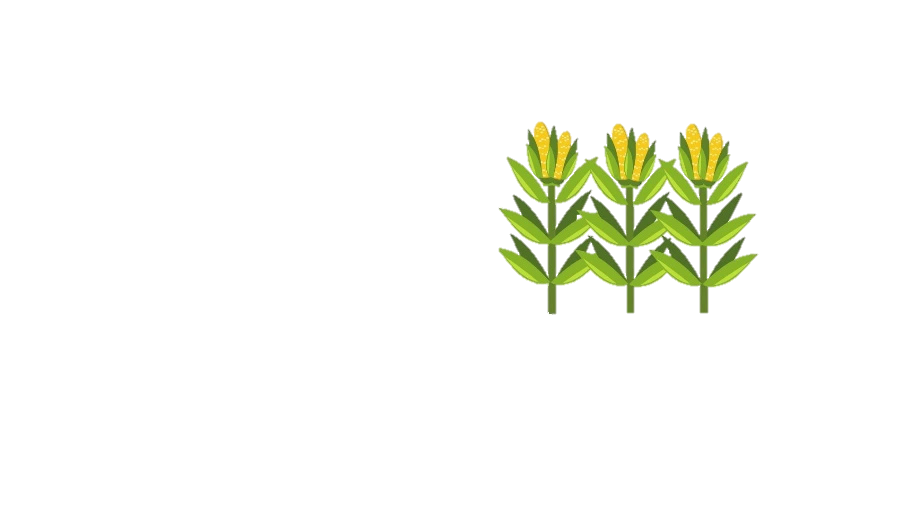